Modern Strategies For Basal Insulin


Dr . Mouna Dakar
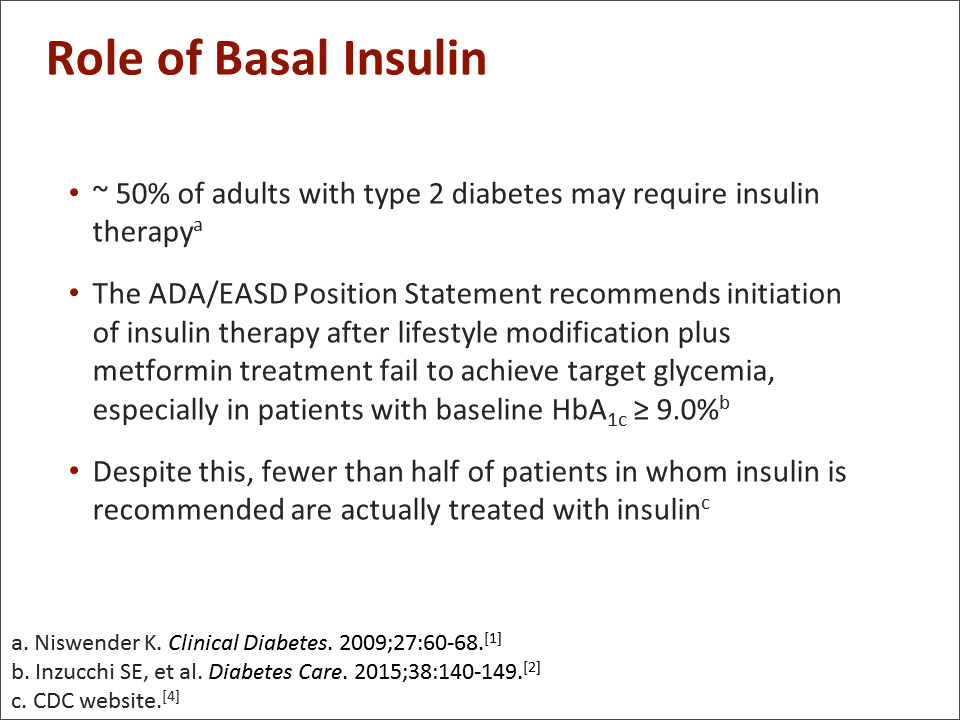 Role of Basal Insulin
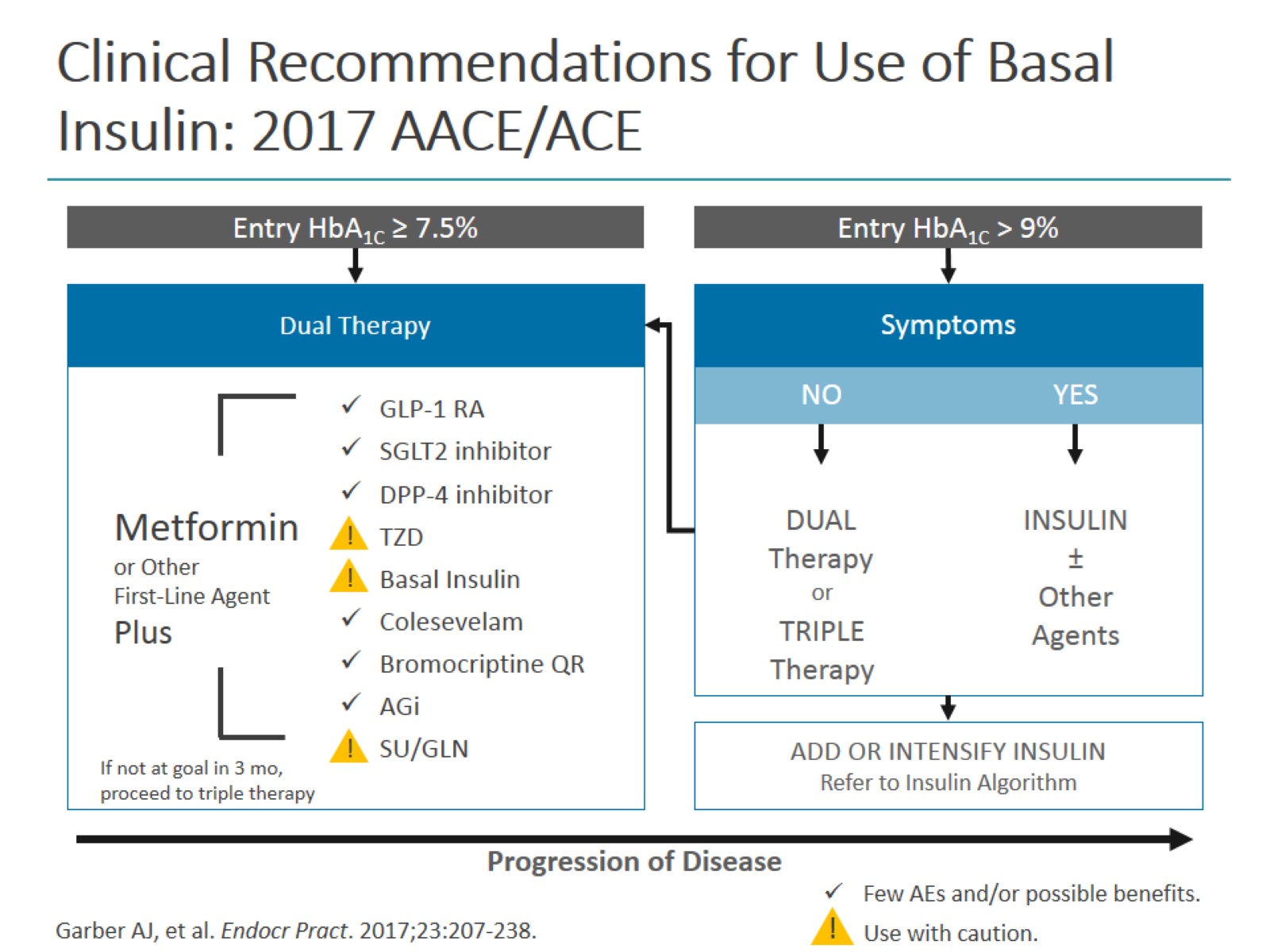 Clinical Recommendations for Use of Basal Insulin: 2017 AACE/ACE
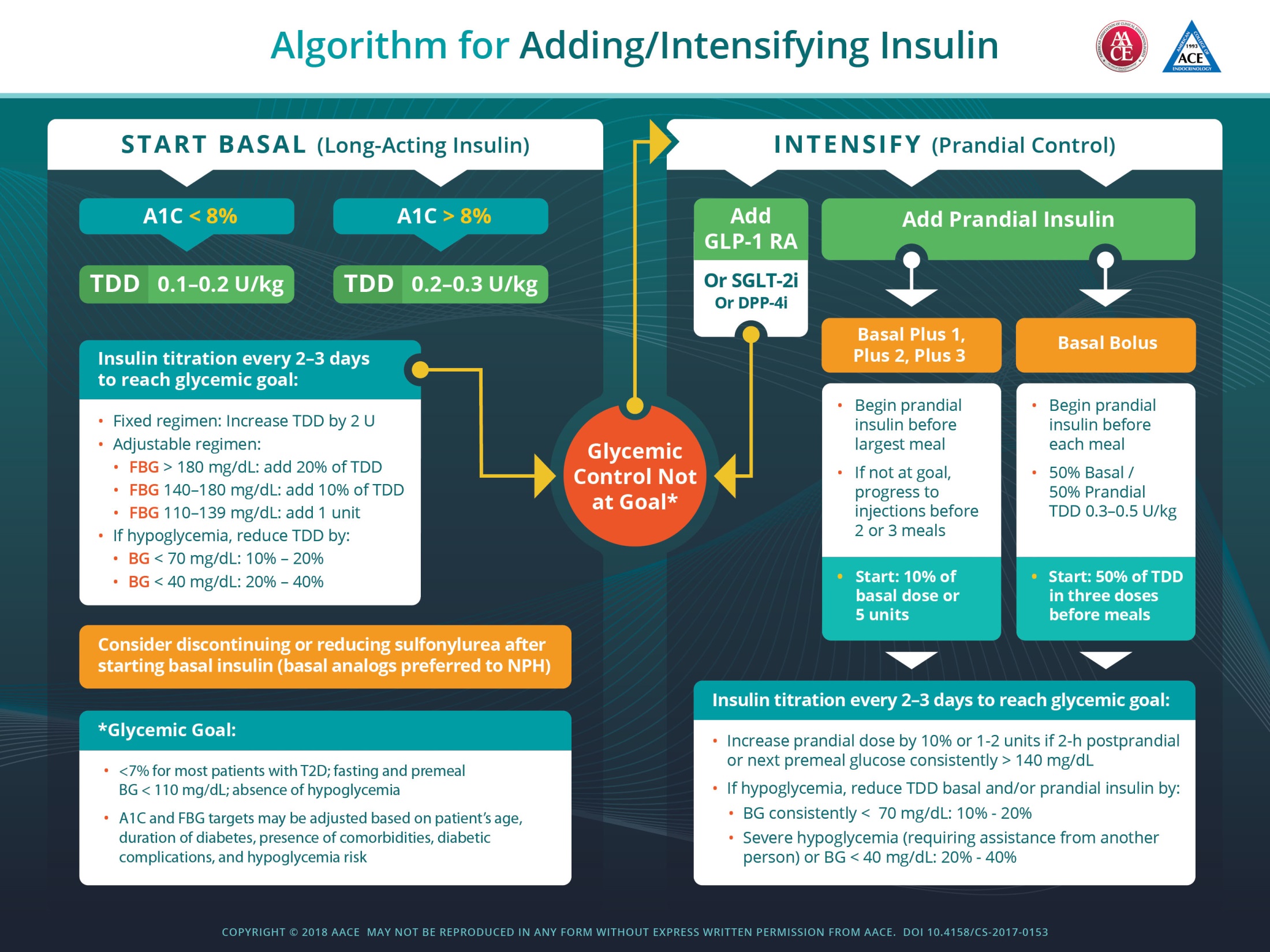 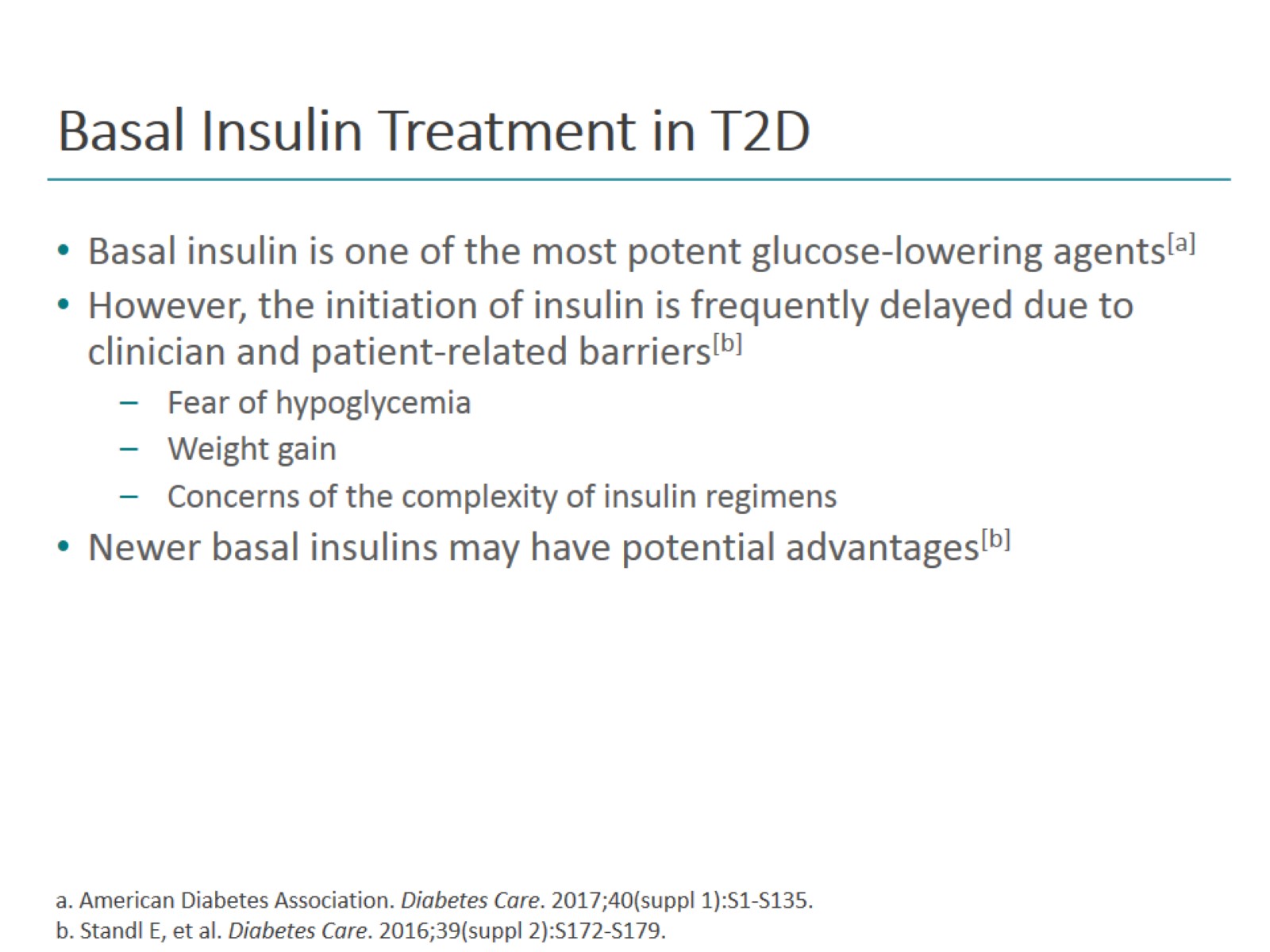 Basal Insulin Treatment in T2D
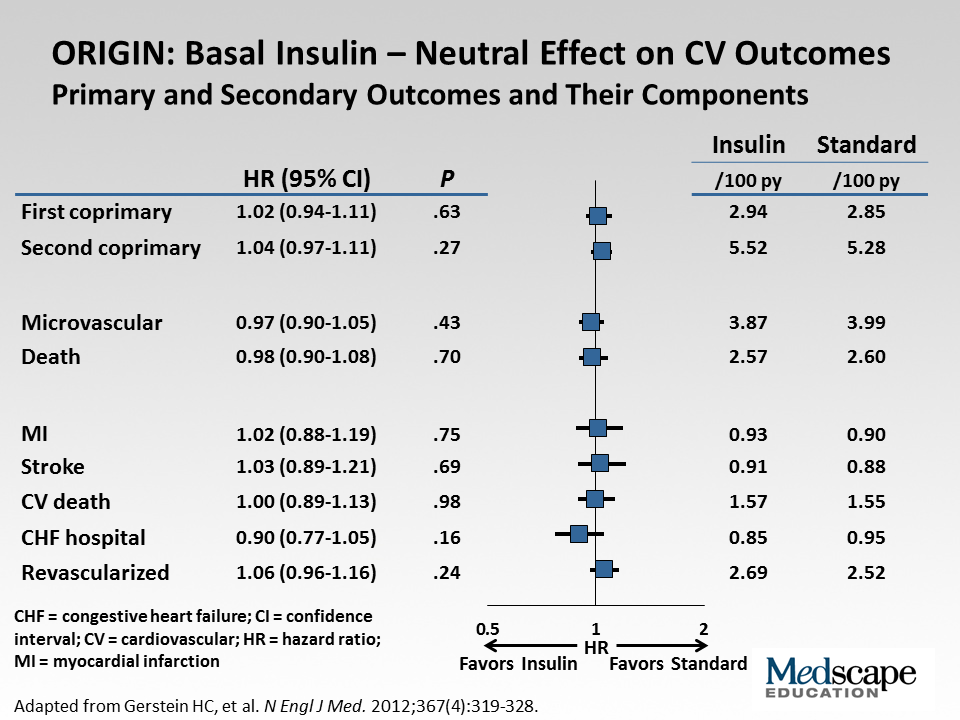 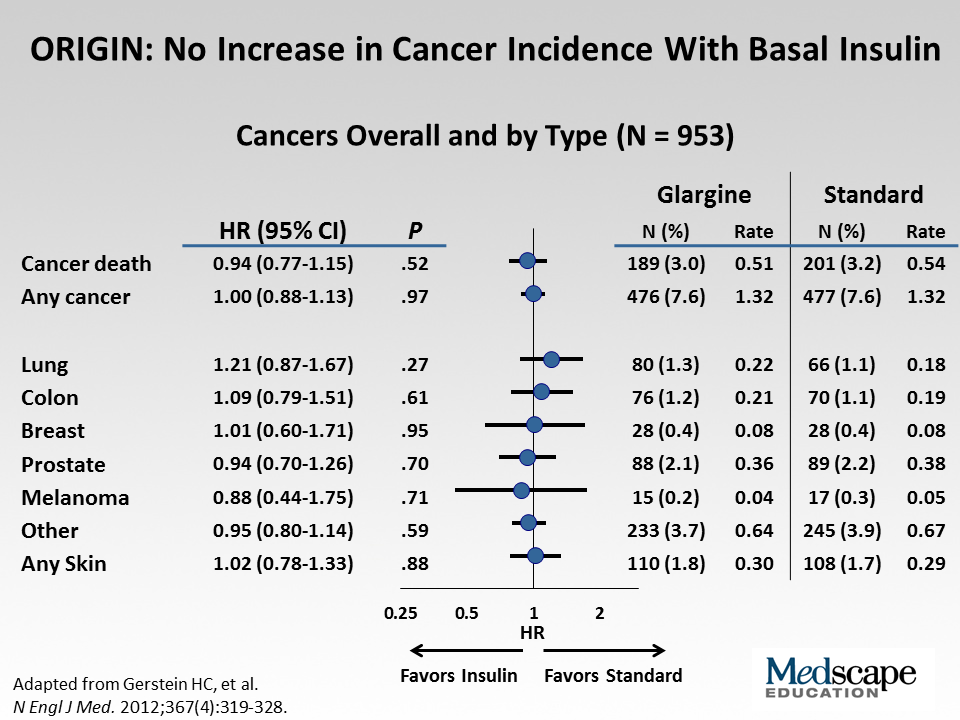 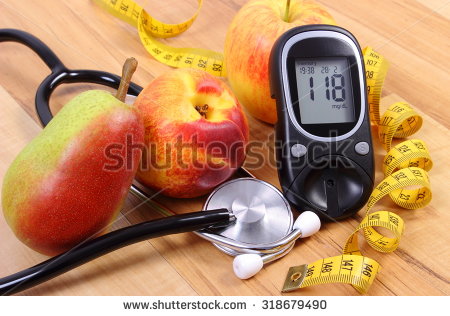 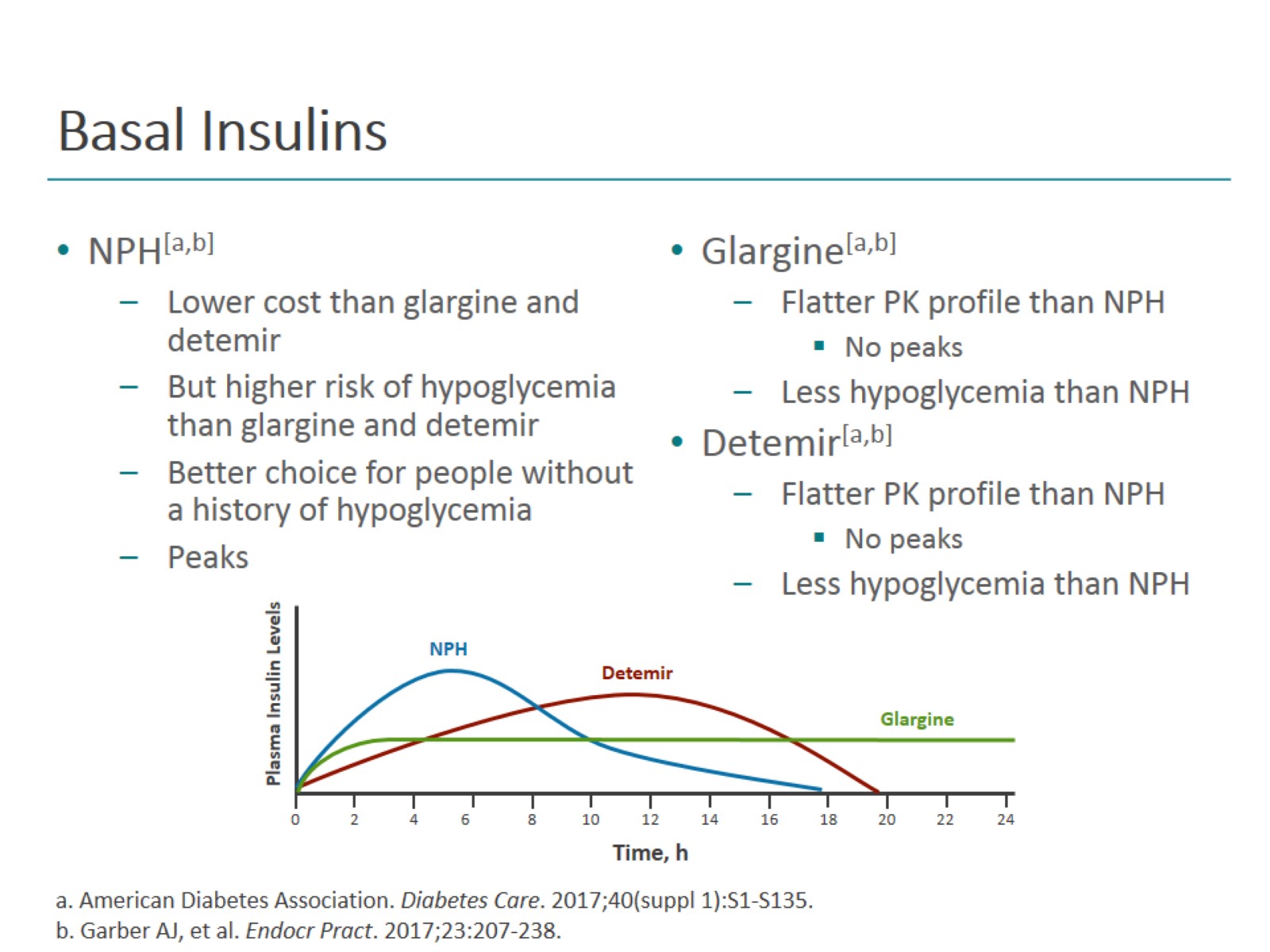 Basal Insulins
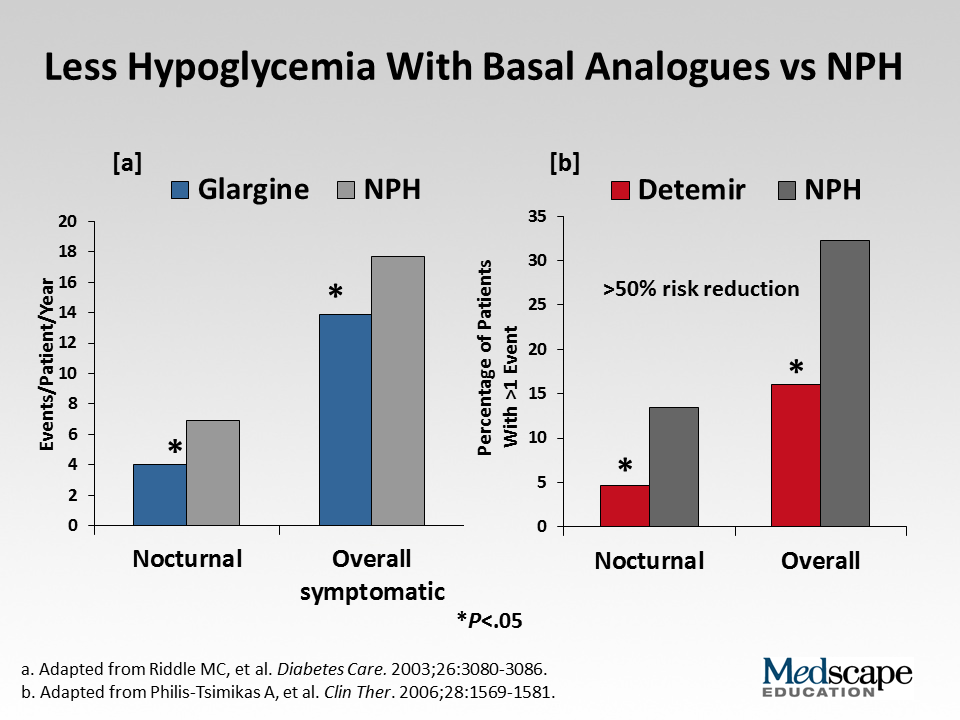 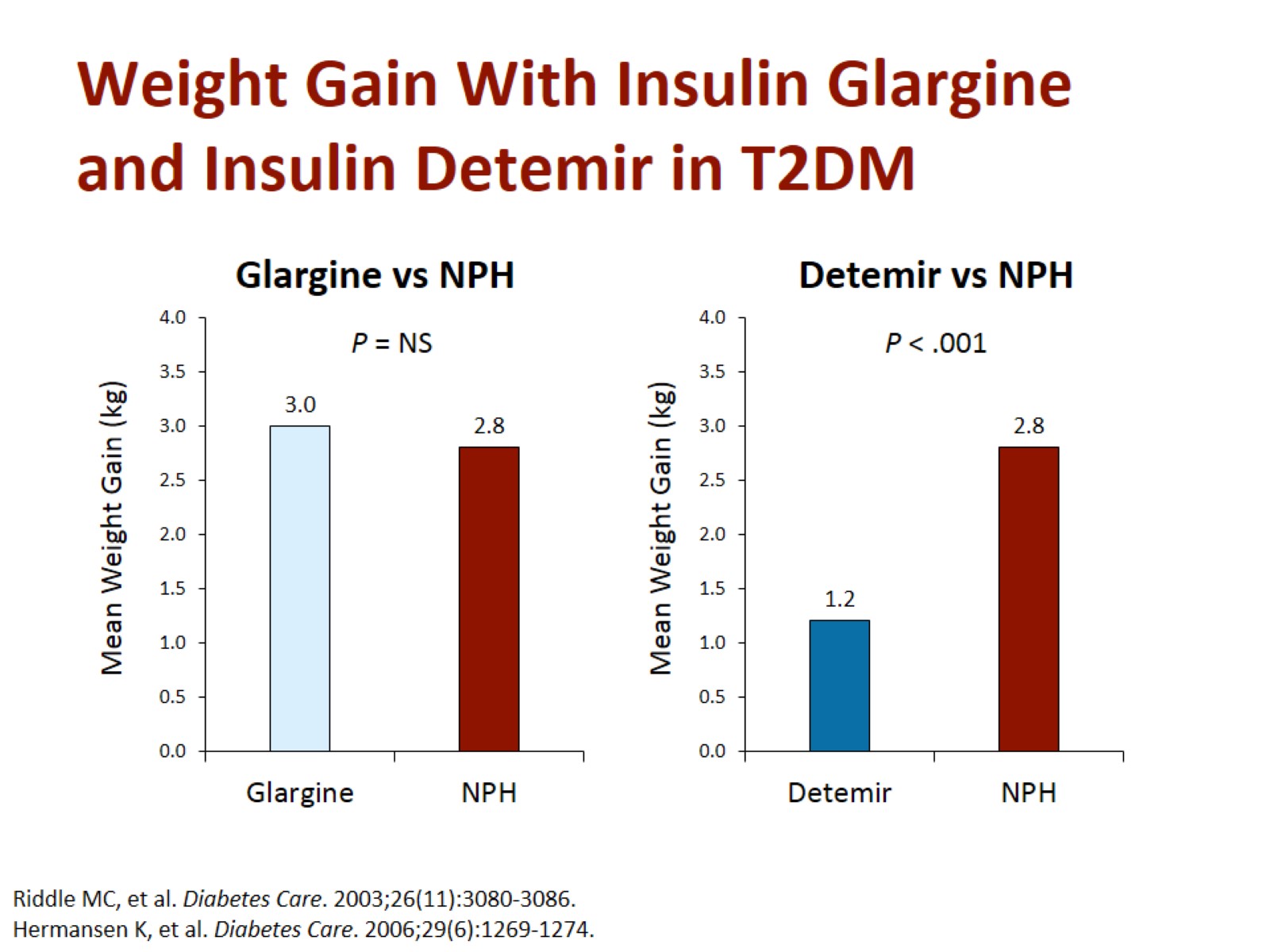 Weight Gain With Insulin Glargine and Insulin Detemir in T2DM
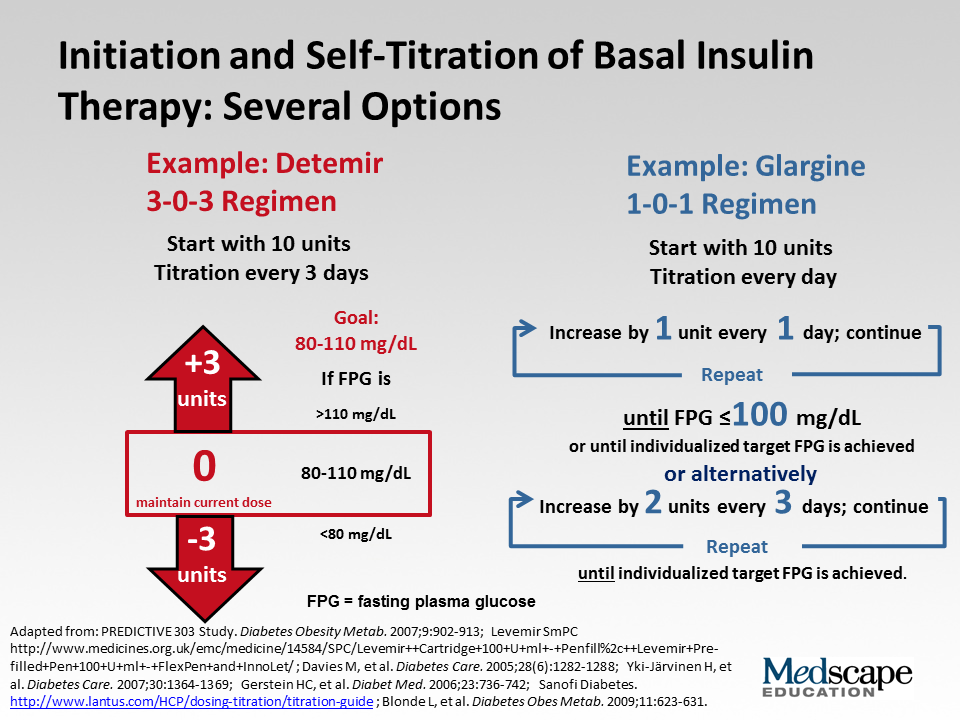 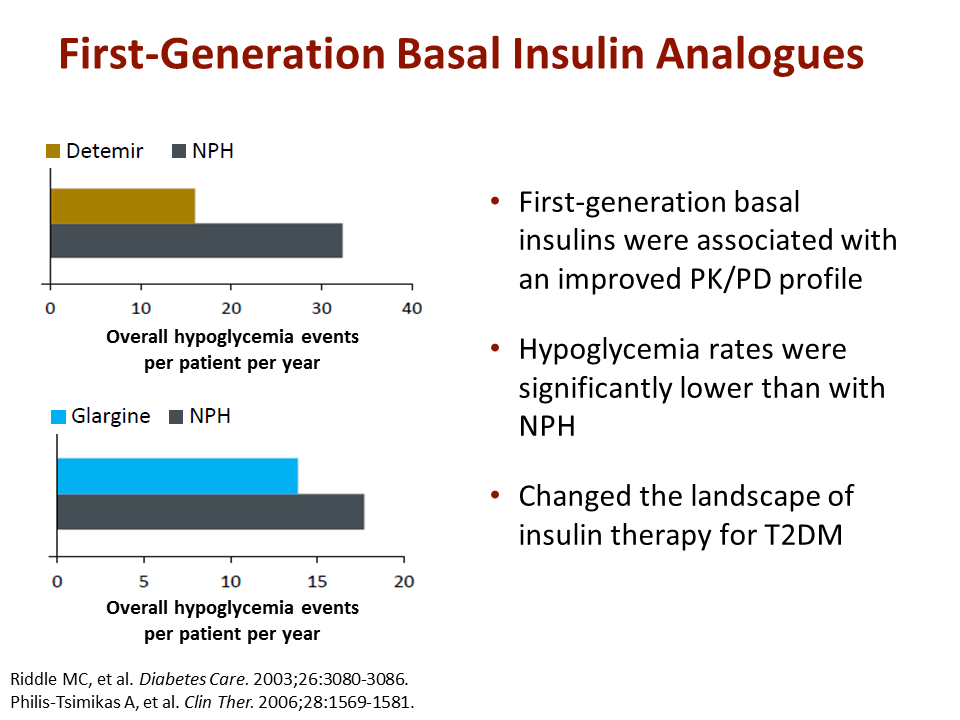 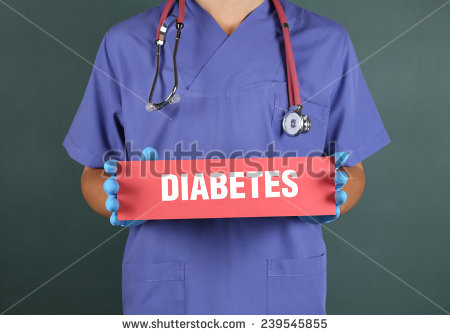 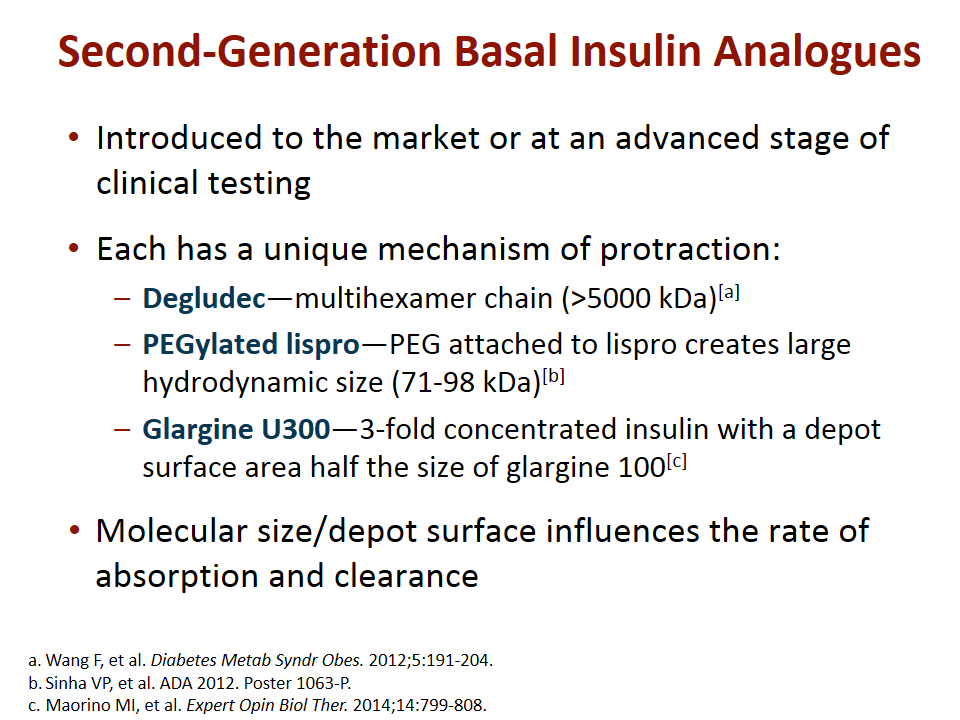 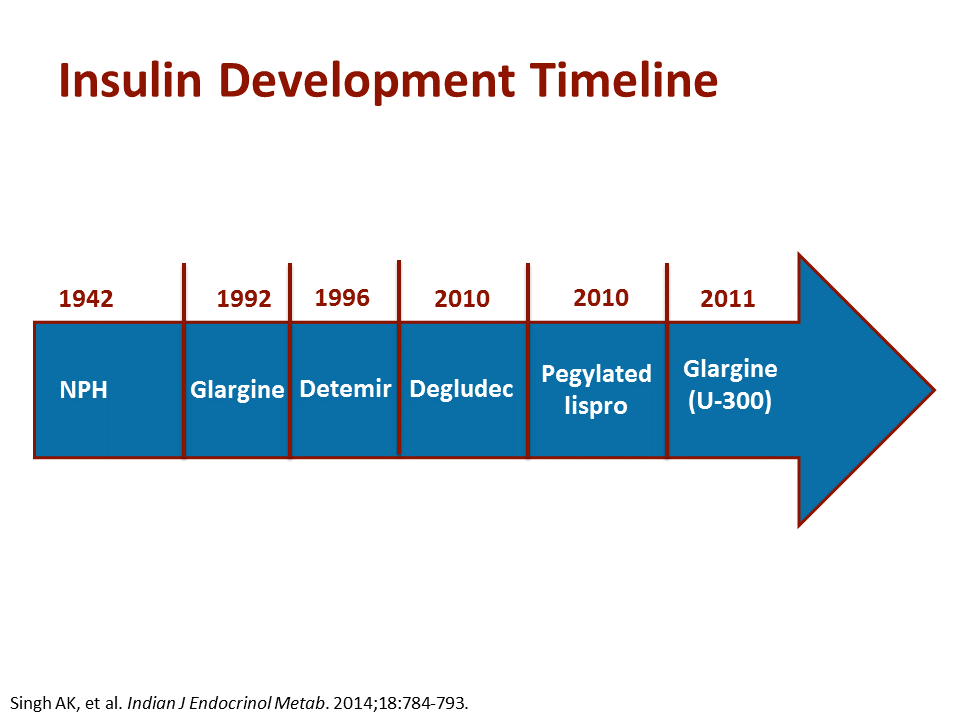 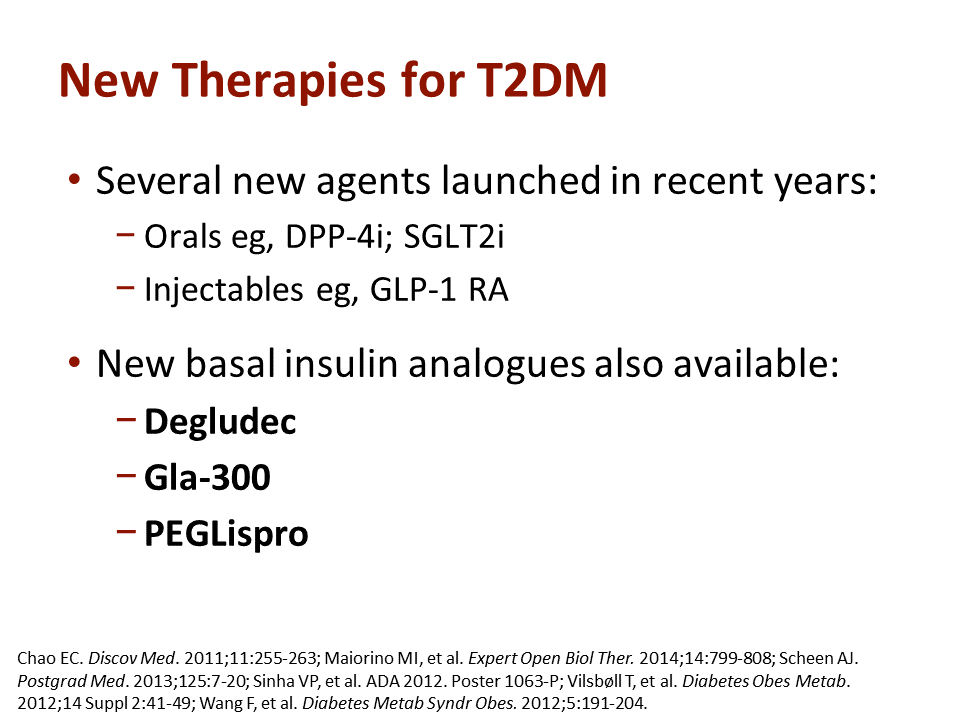 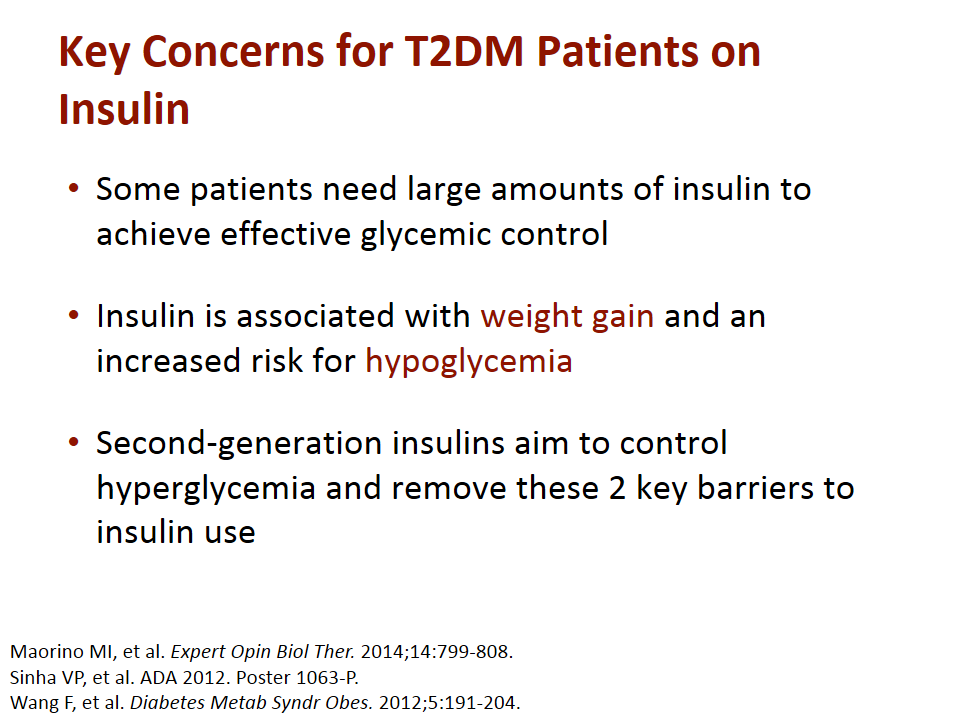 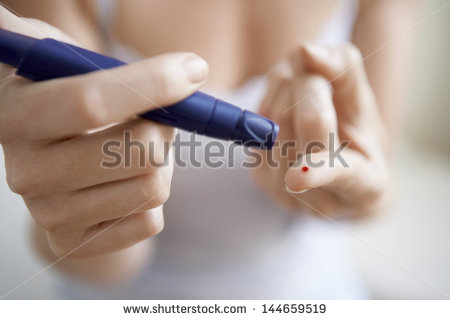 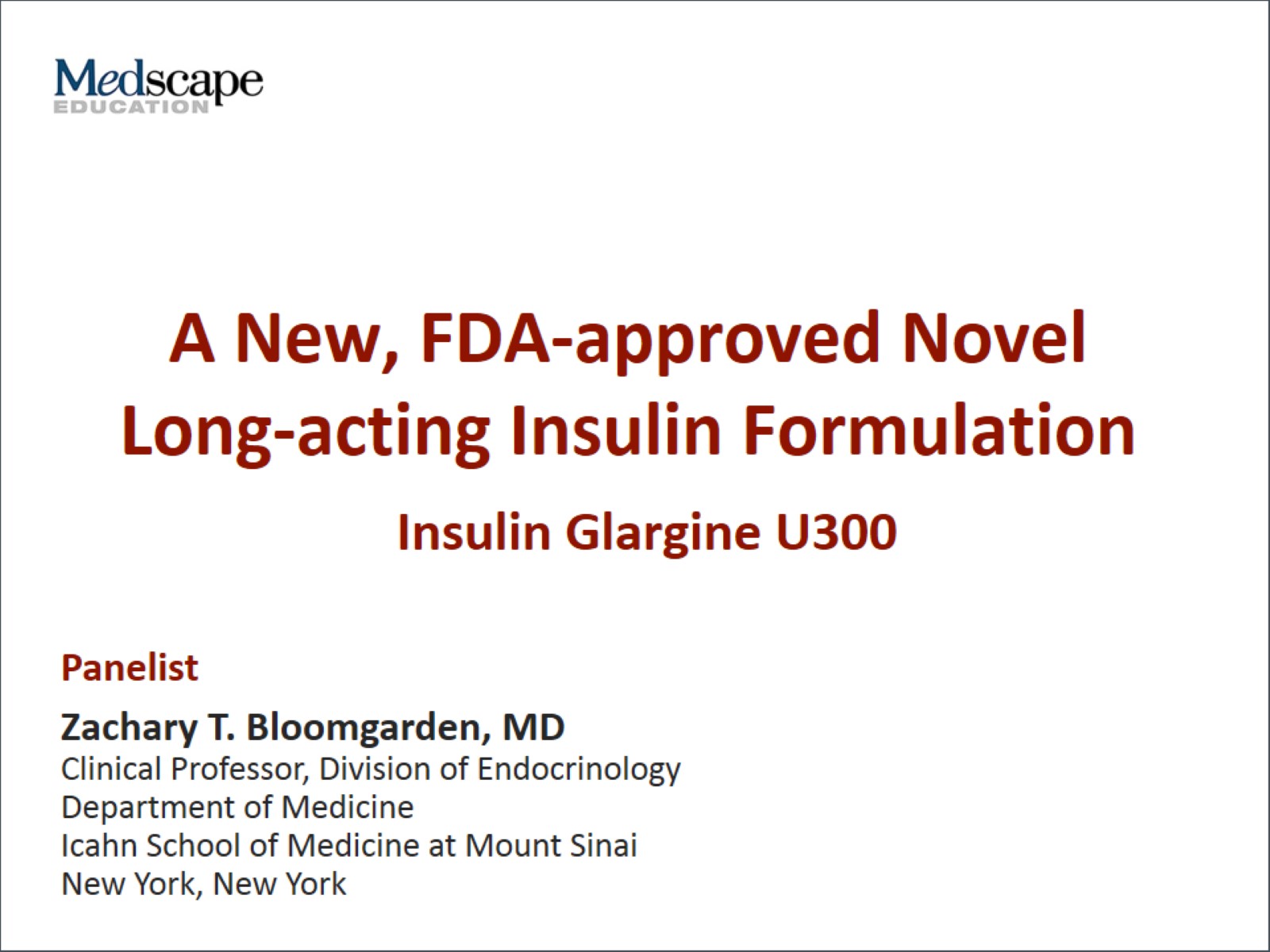 A New, FDA-approved Novel Long-acting Insulin Formulation
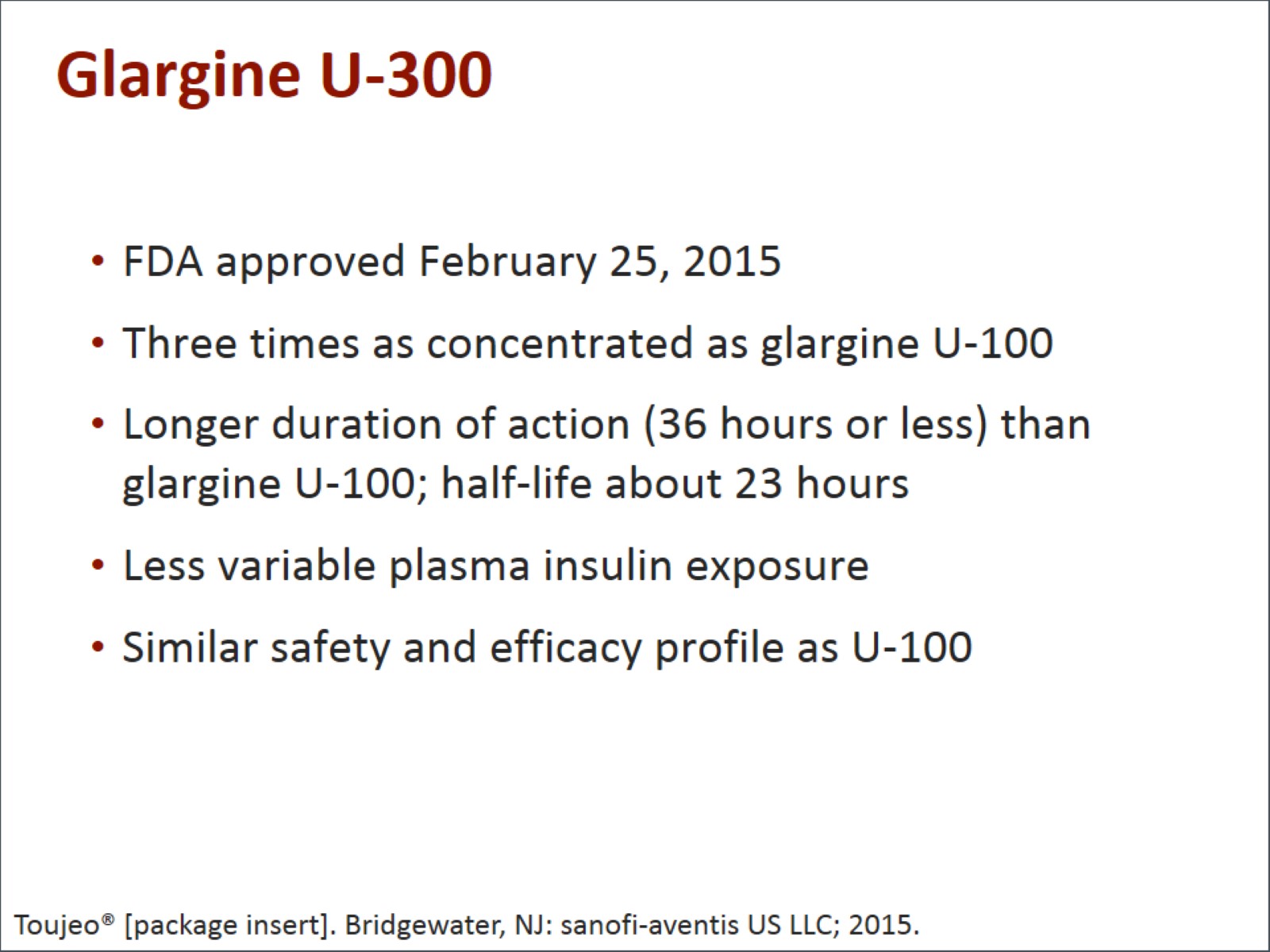 Glargine U-300
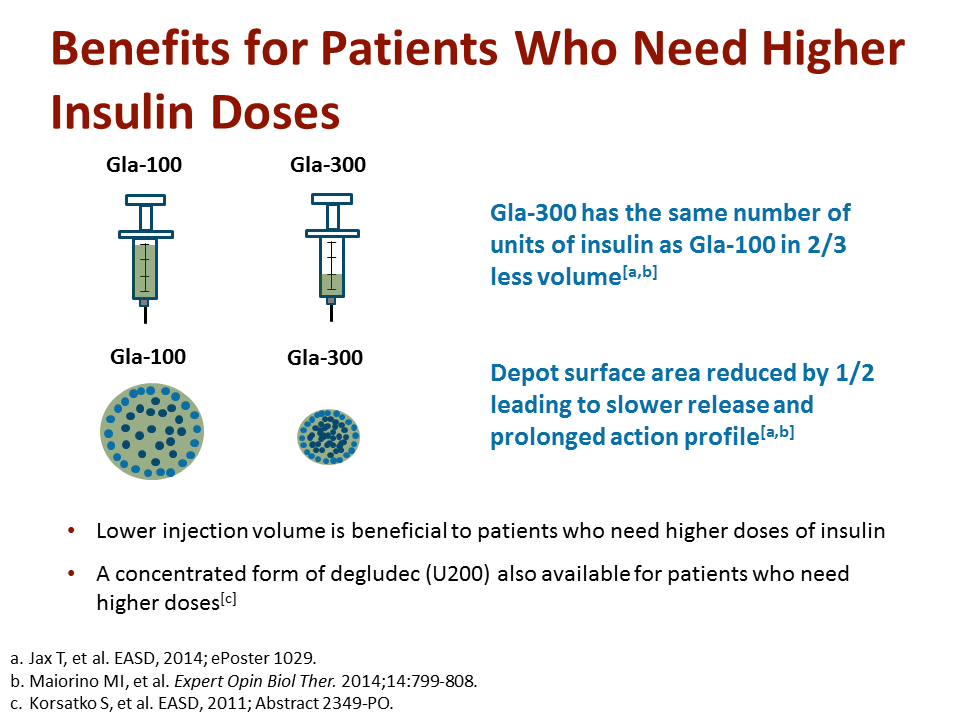 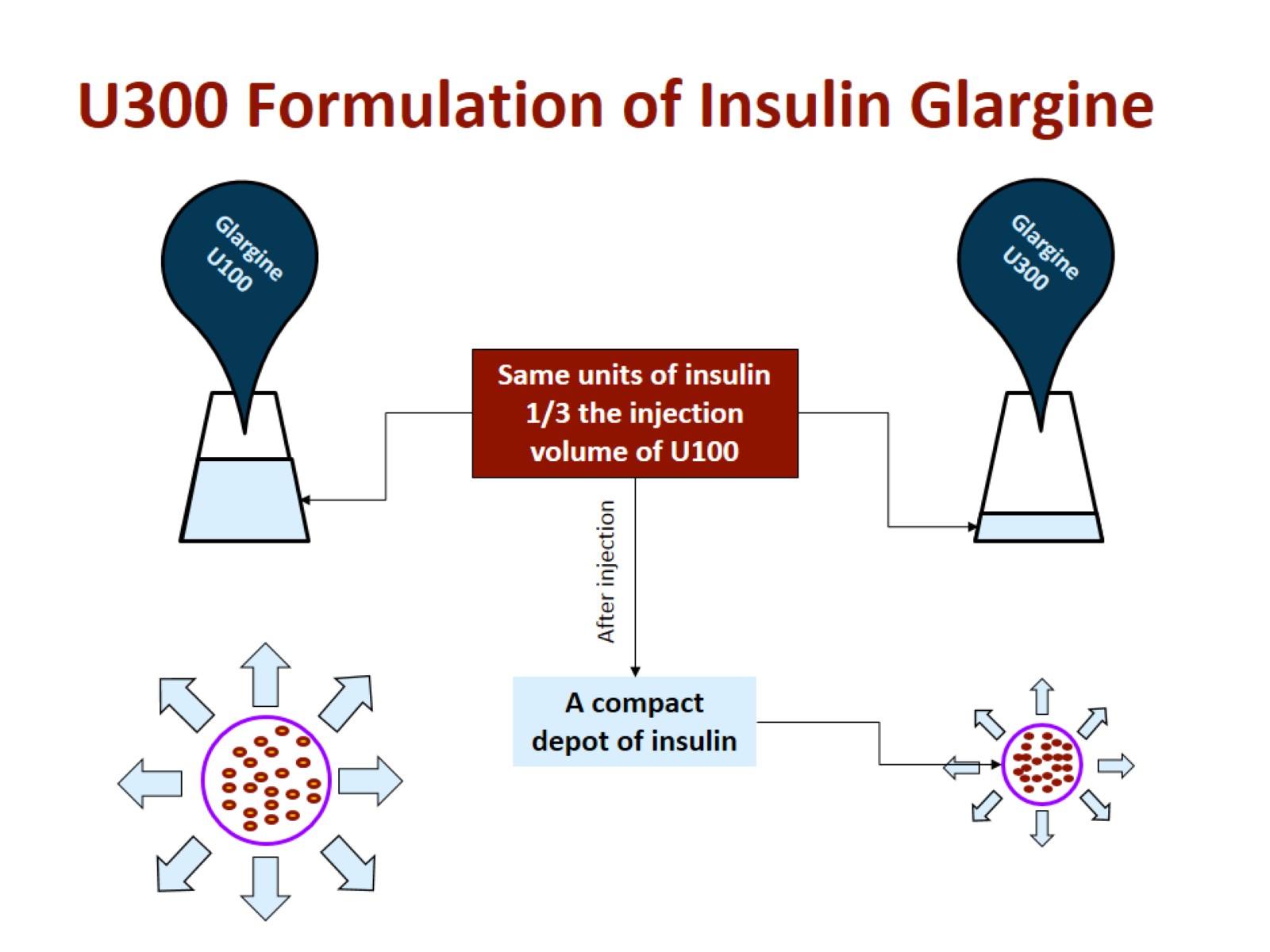 U300 Formulation of Insulin Glargine
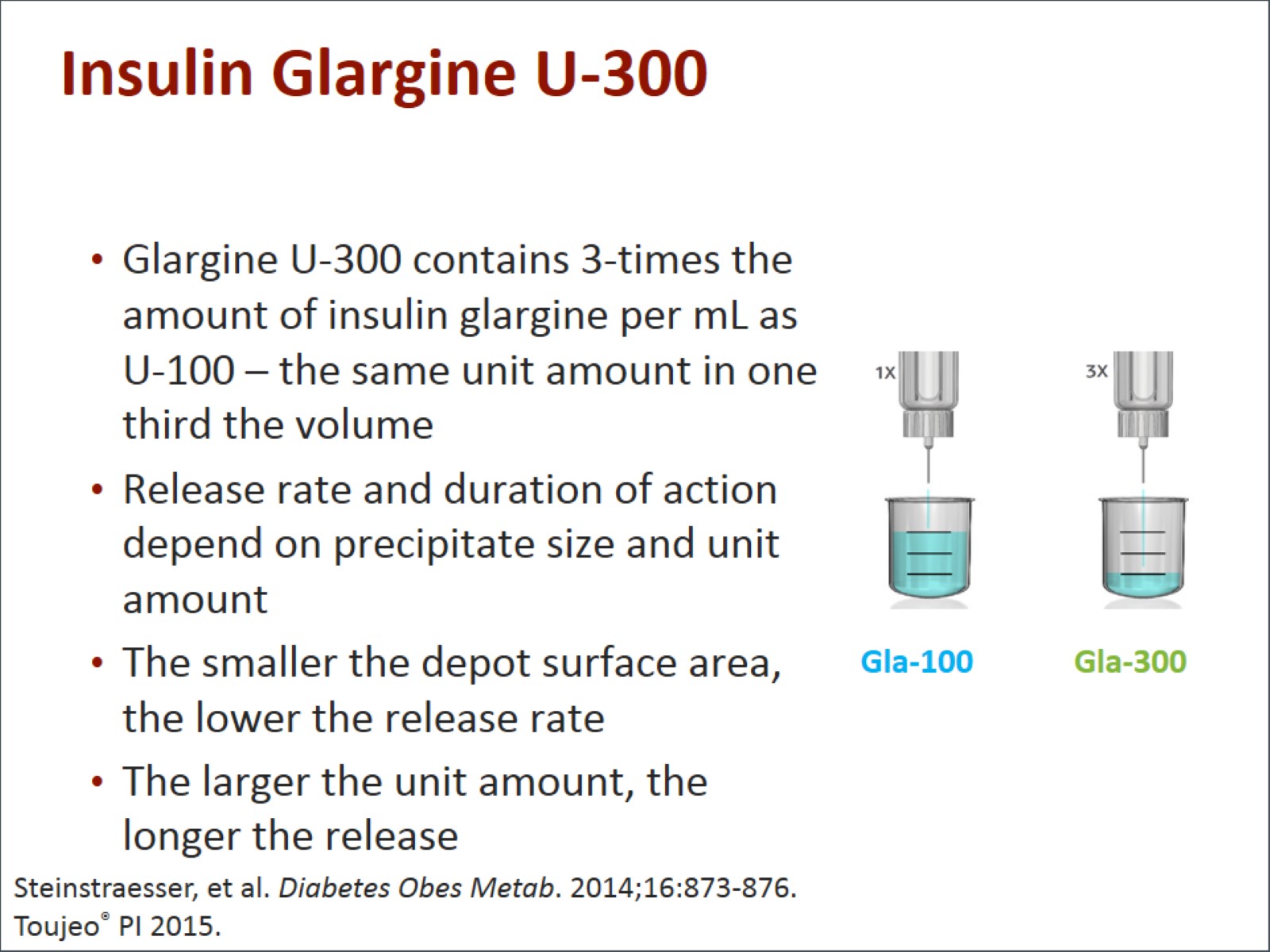 Insulin Glargine U-300
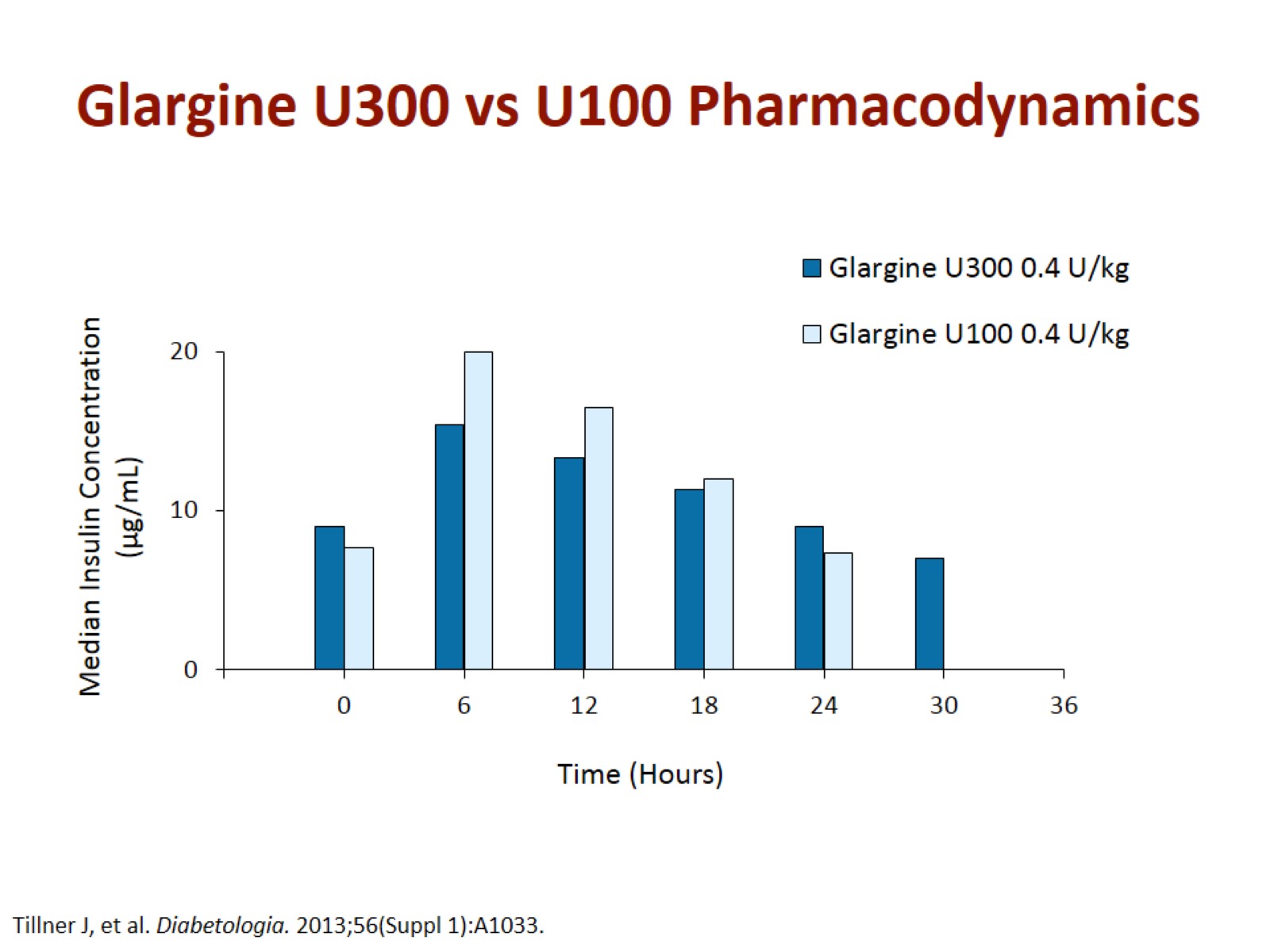 Glargine U300 vs U100 Pharmacodynamics
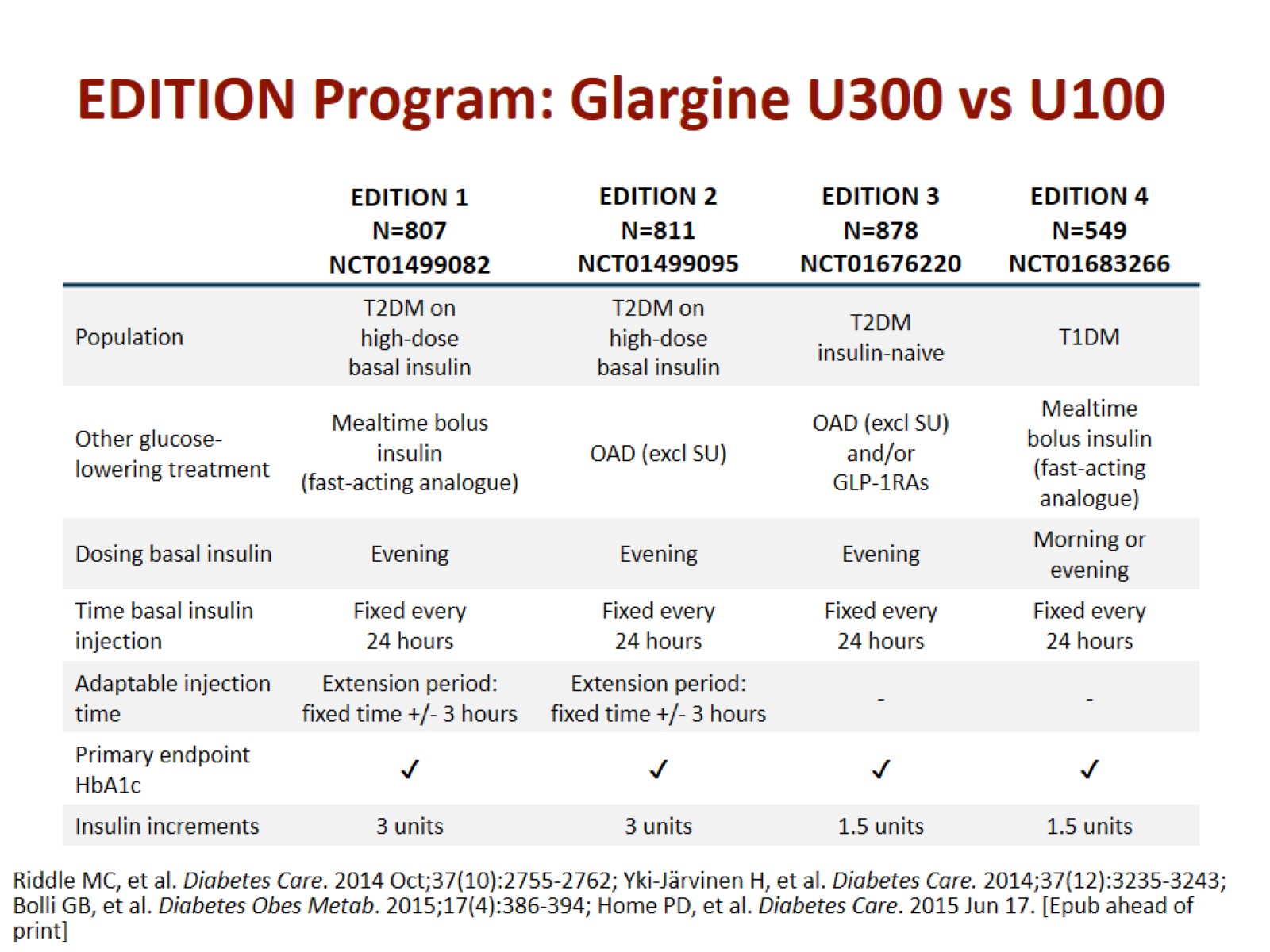 EDITION Program: Glargine U300 vs U100
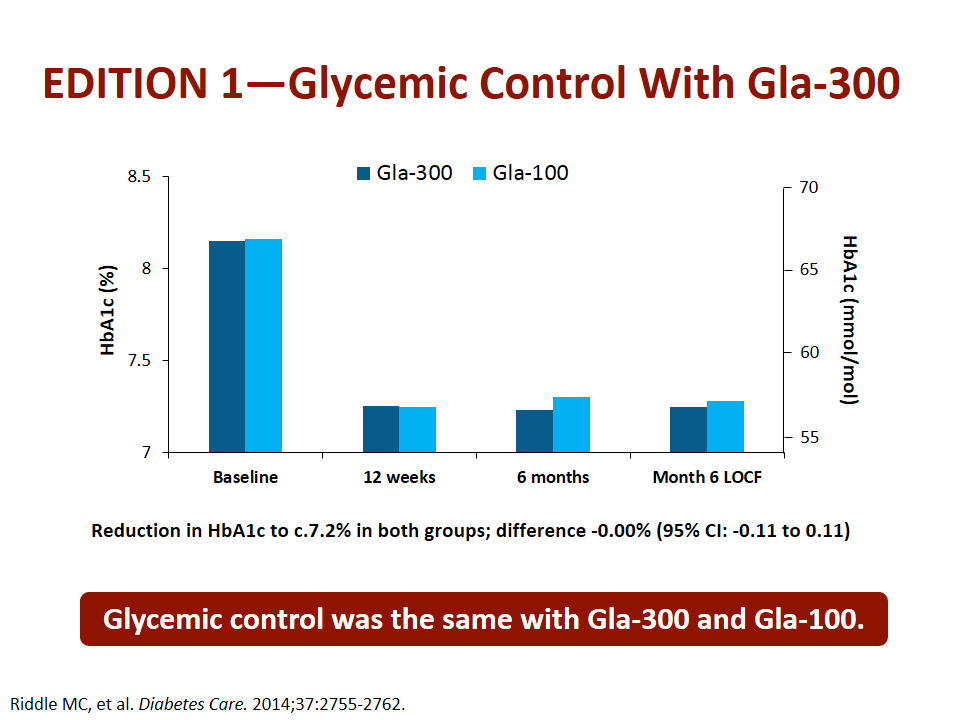 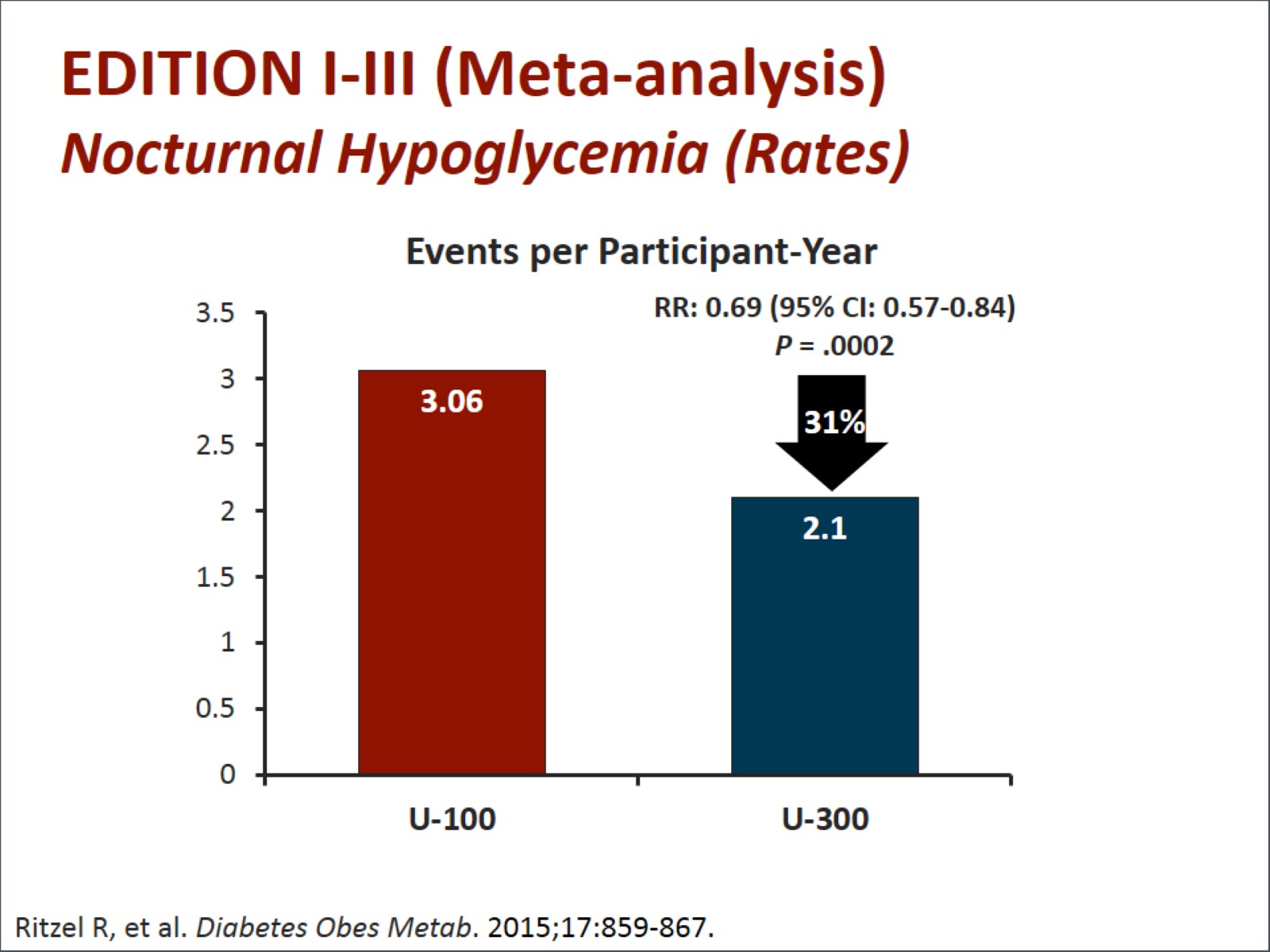 EDITION I-III (Meta-analysis)Nocturnal Hypoglycemia (Rates)
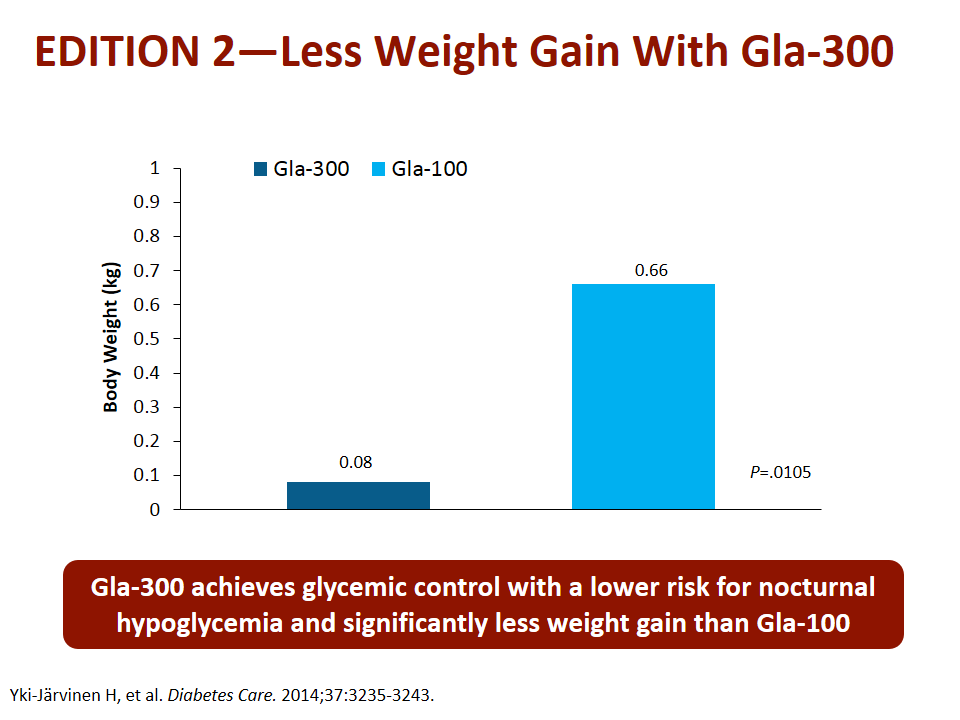 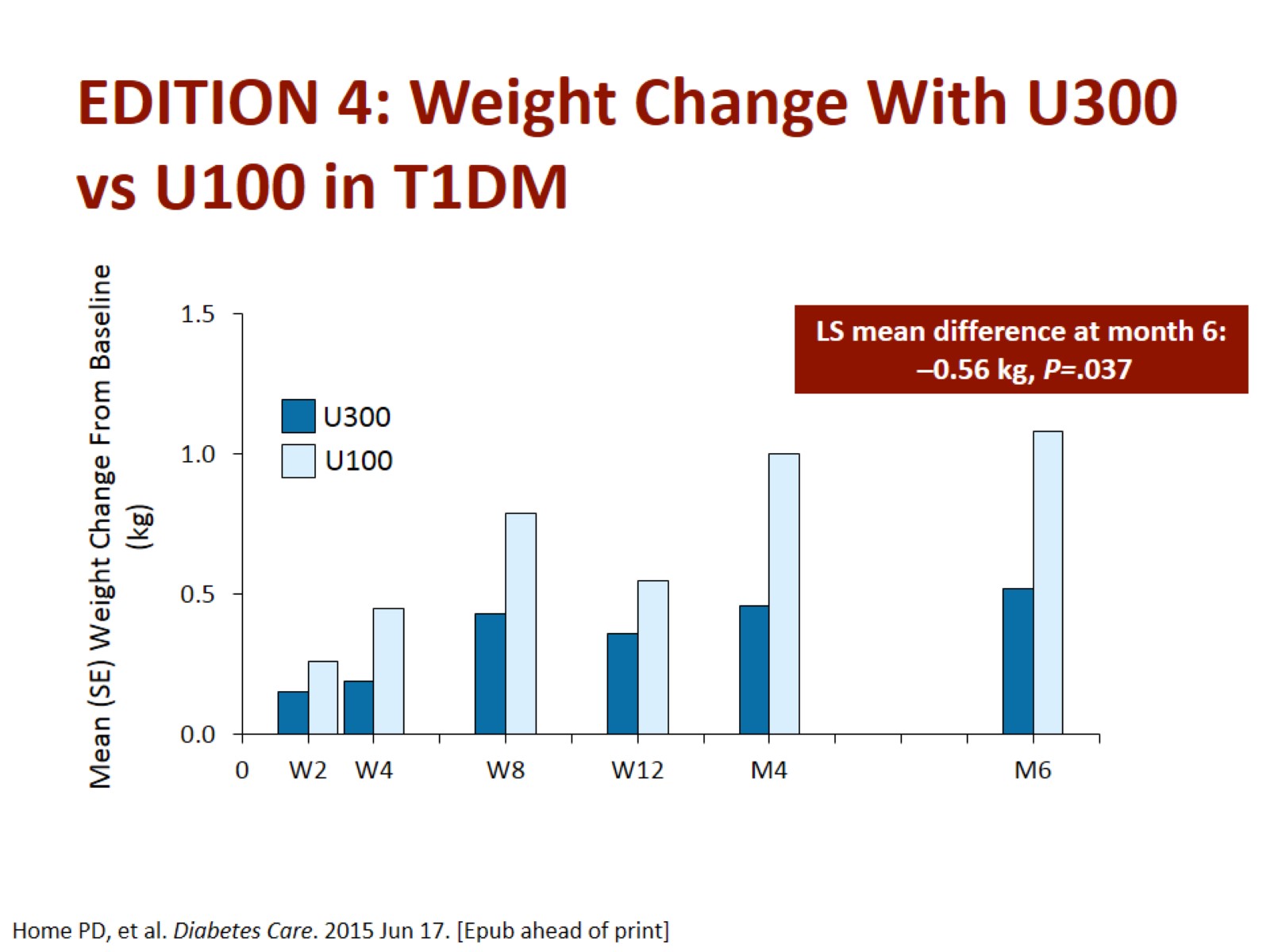 EDITION 4: Weight Change With U300 vs U100 in T1DM
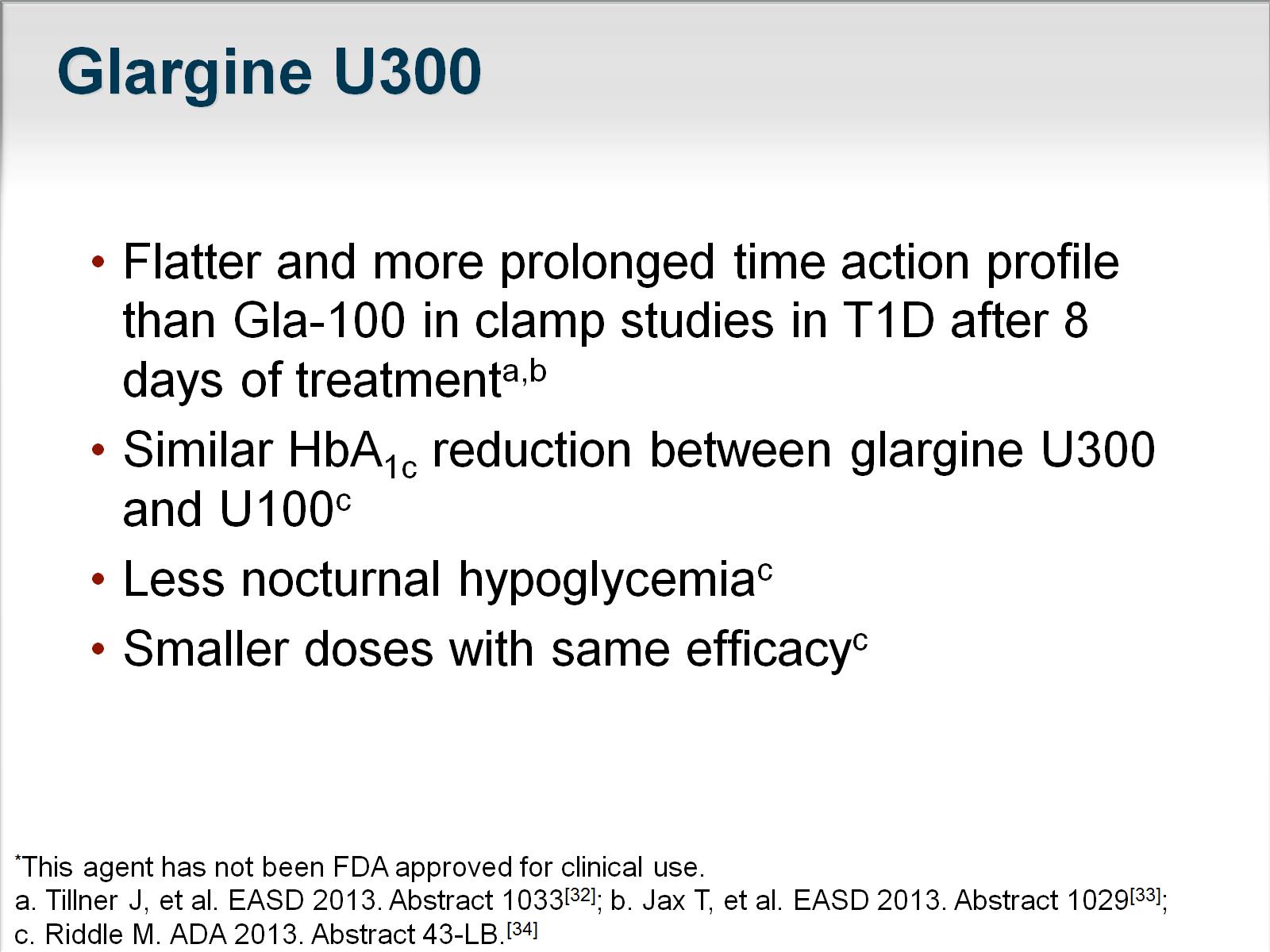 Glargine U300
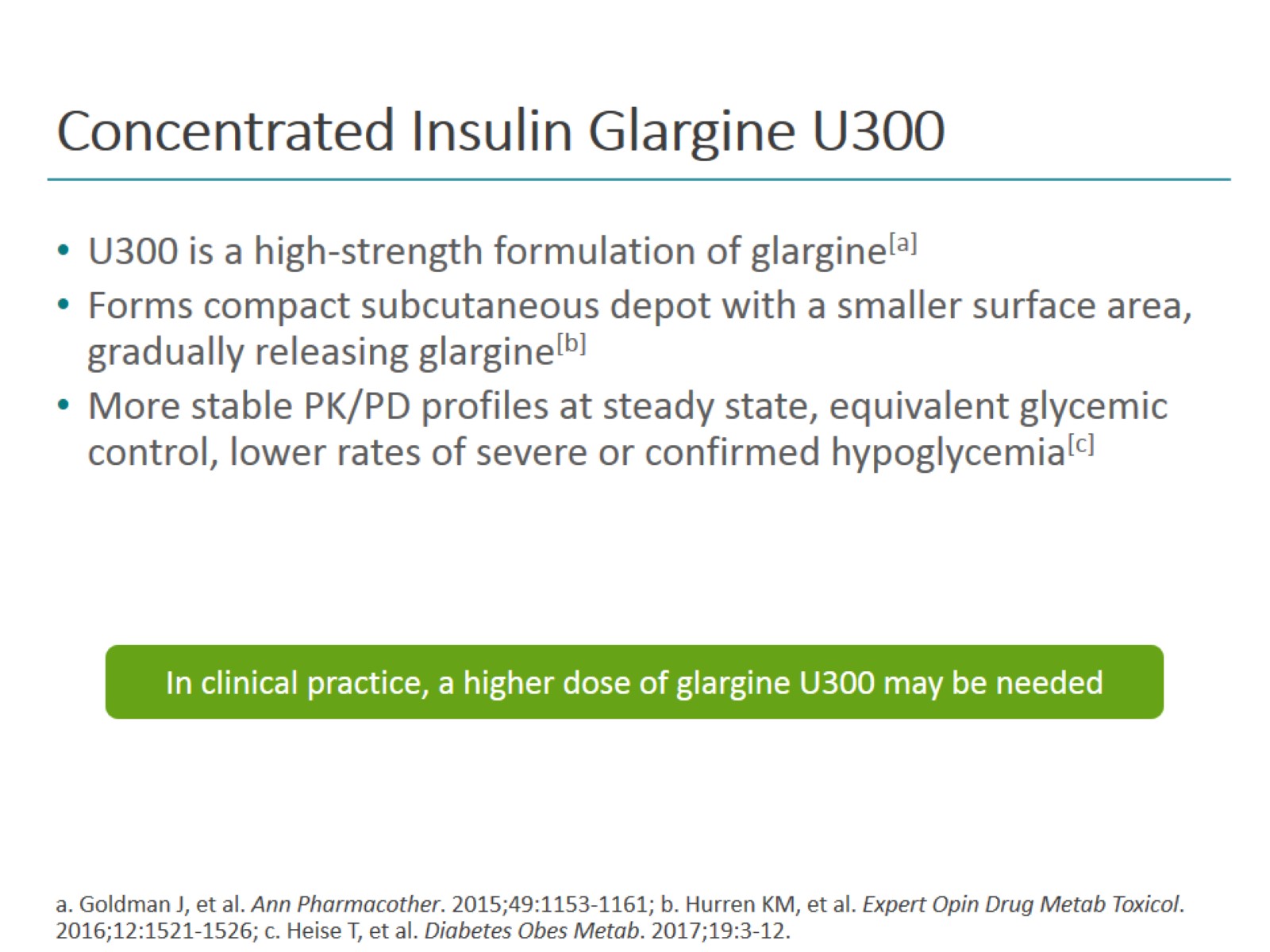 Concentrated Insulin Glargine U300
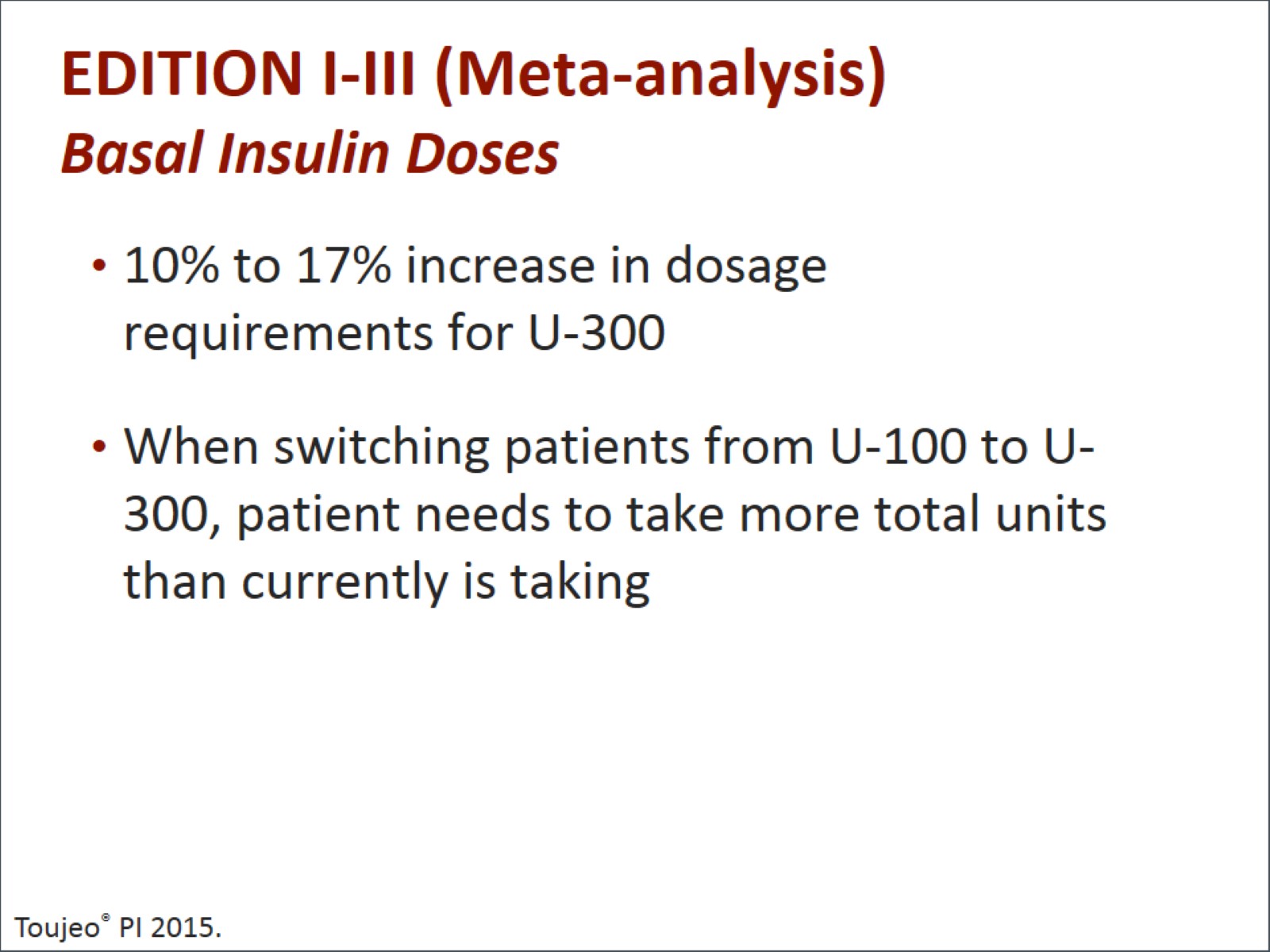 EDITION I-III (Meta-analysis)Basal Insulin Doses
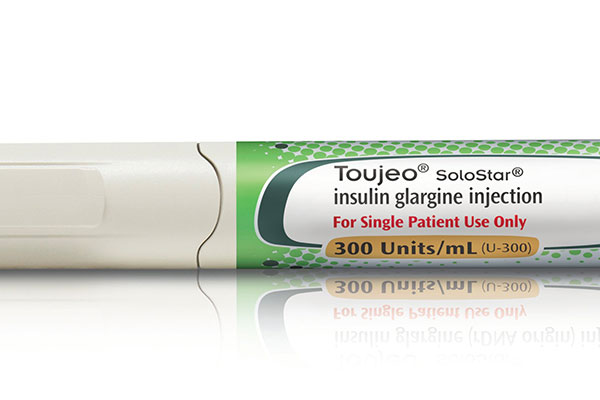 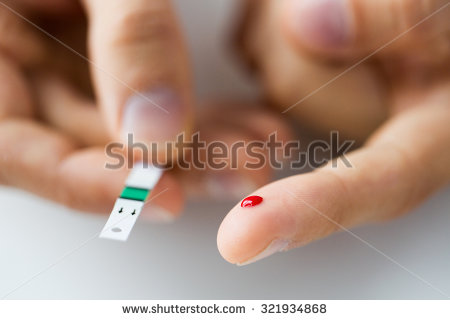 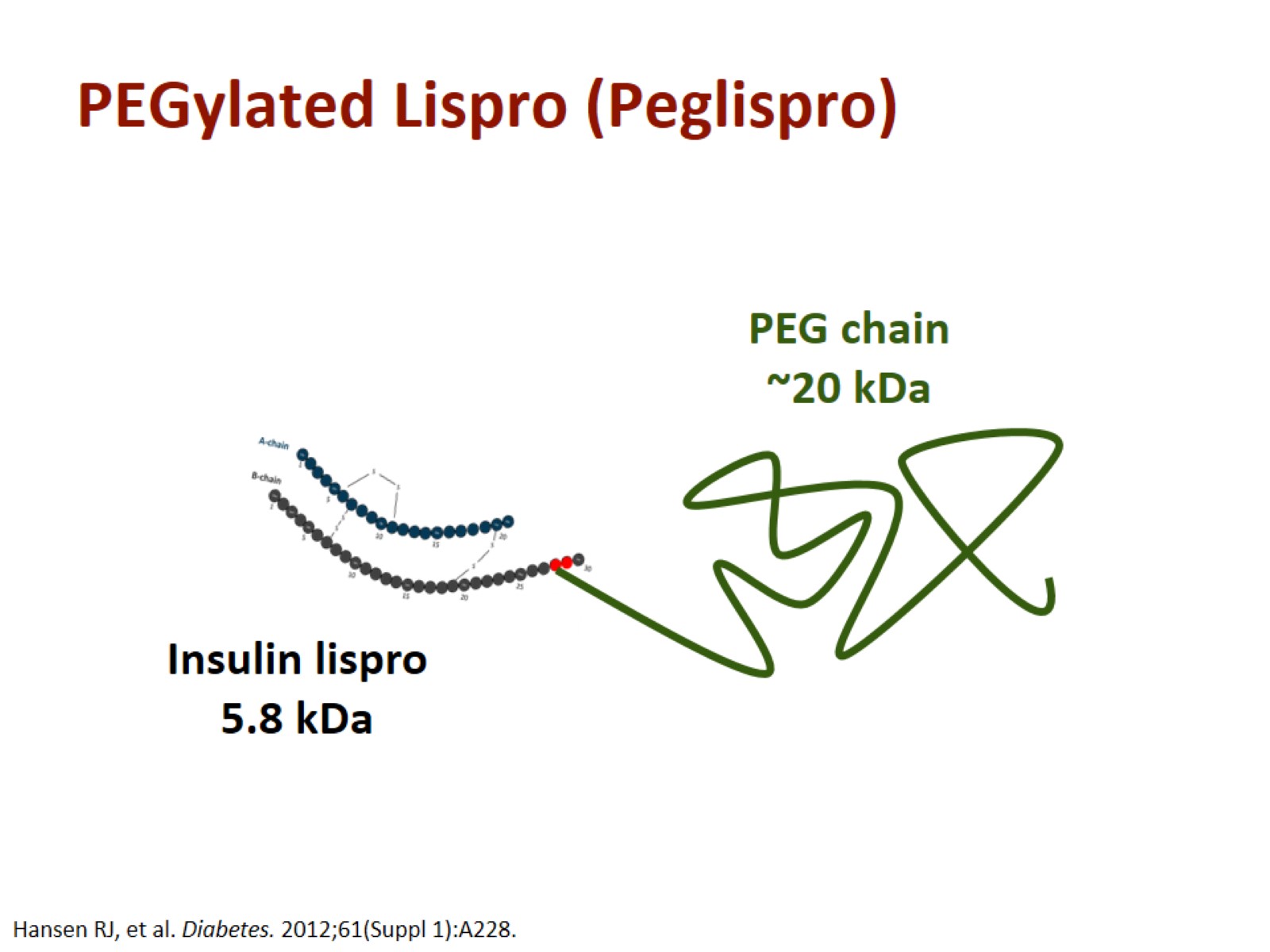 PEGylated Lispro (Peglispro)
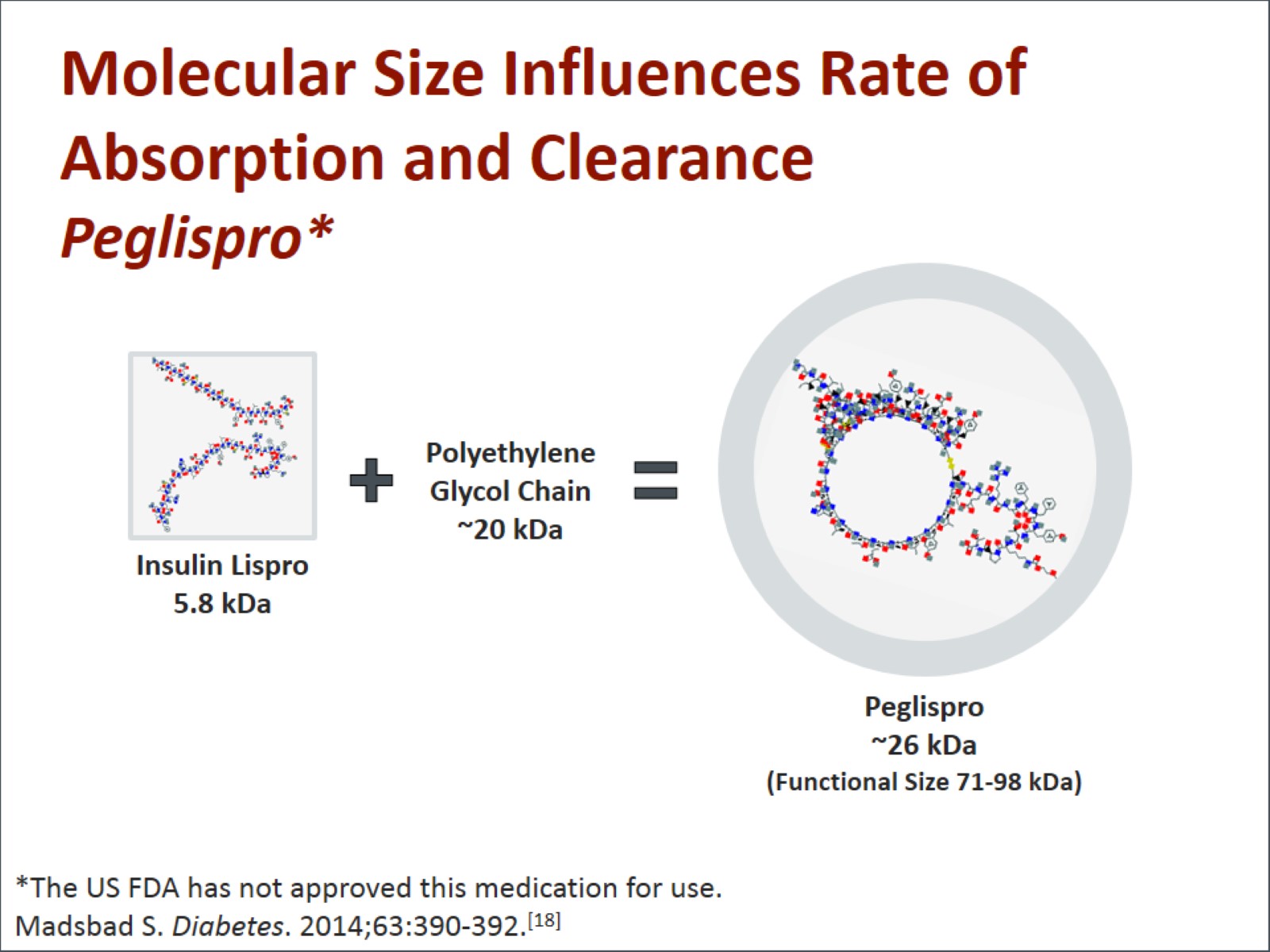 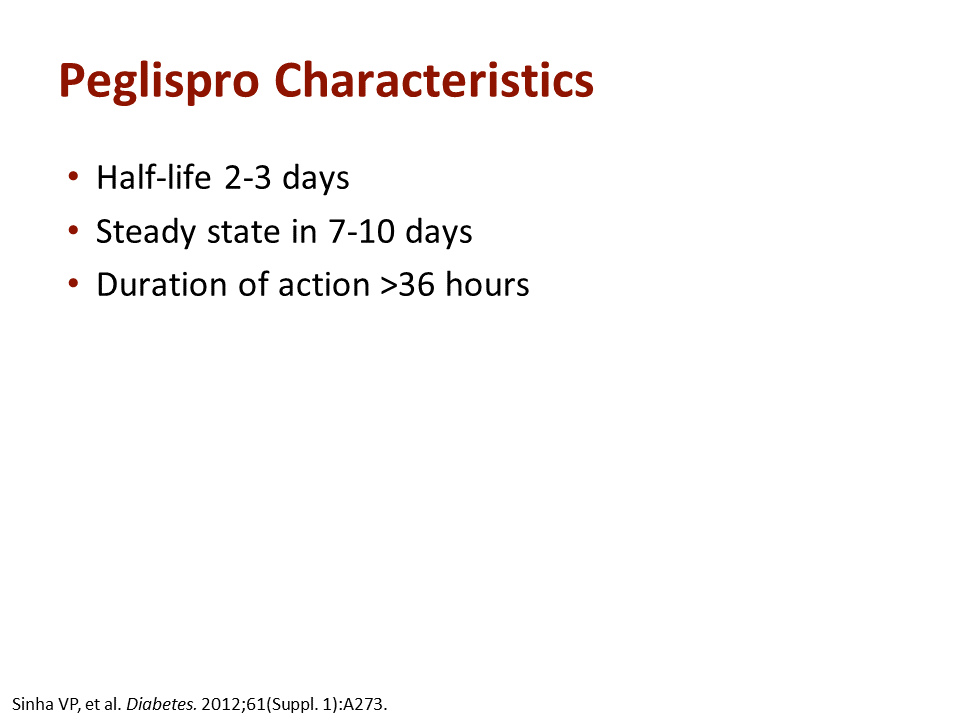 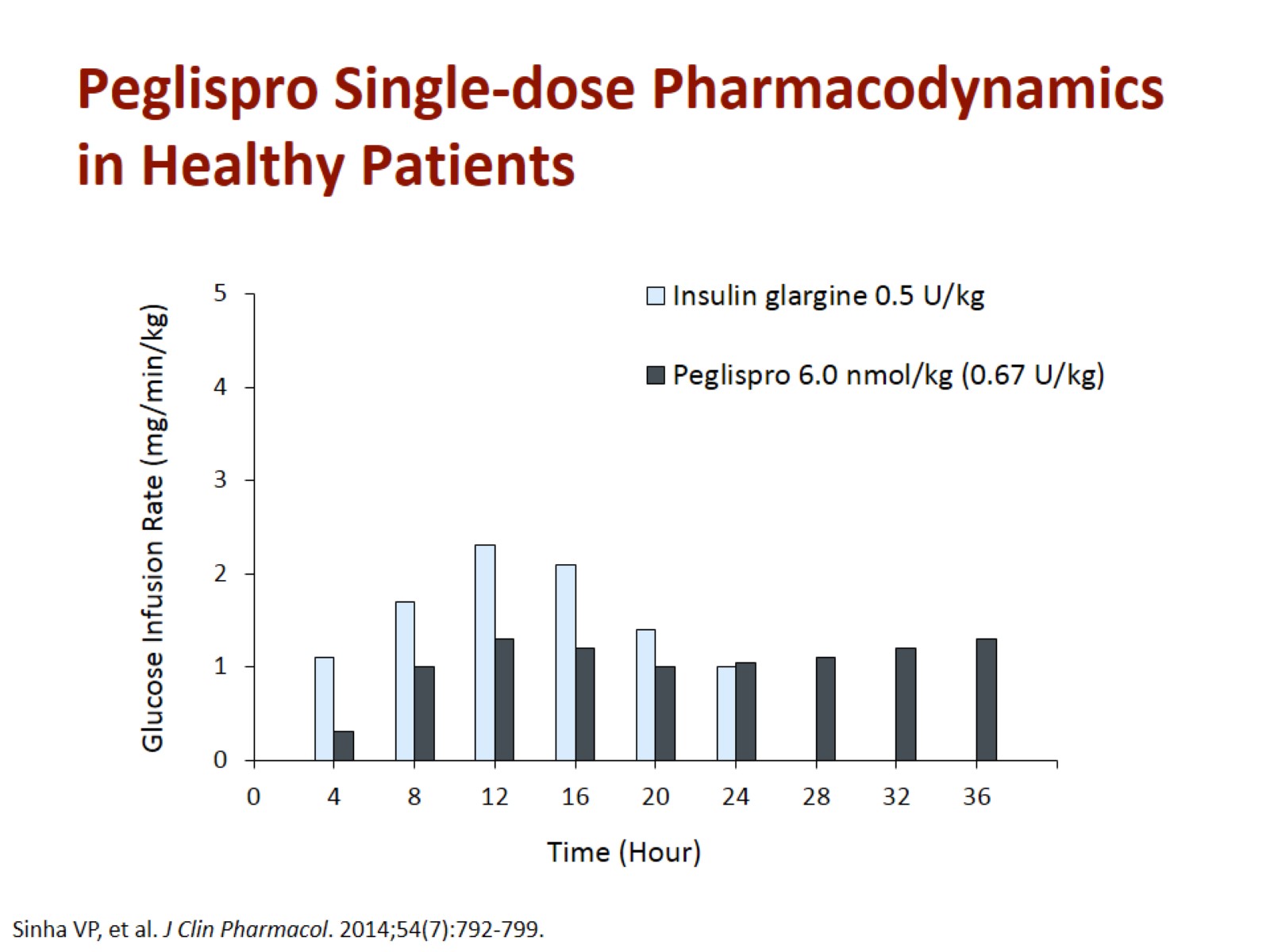 Peglispro Single-dose Pharmacodynamics in Healthy Patients
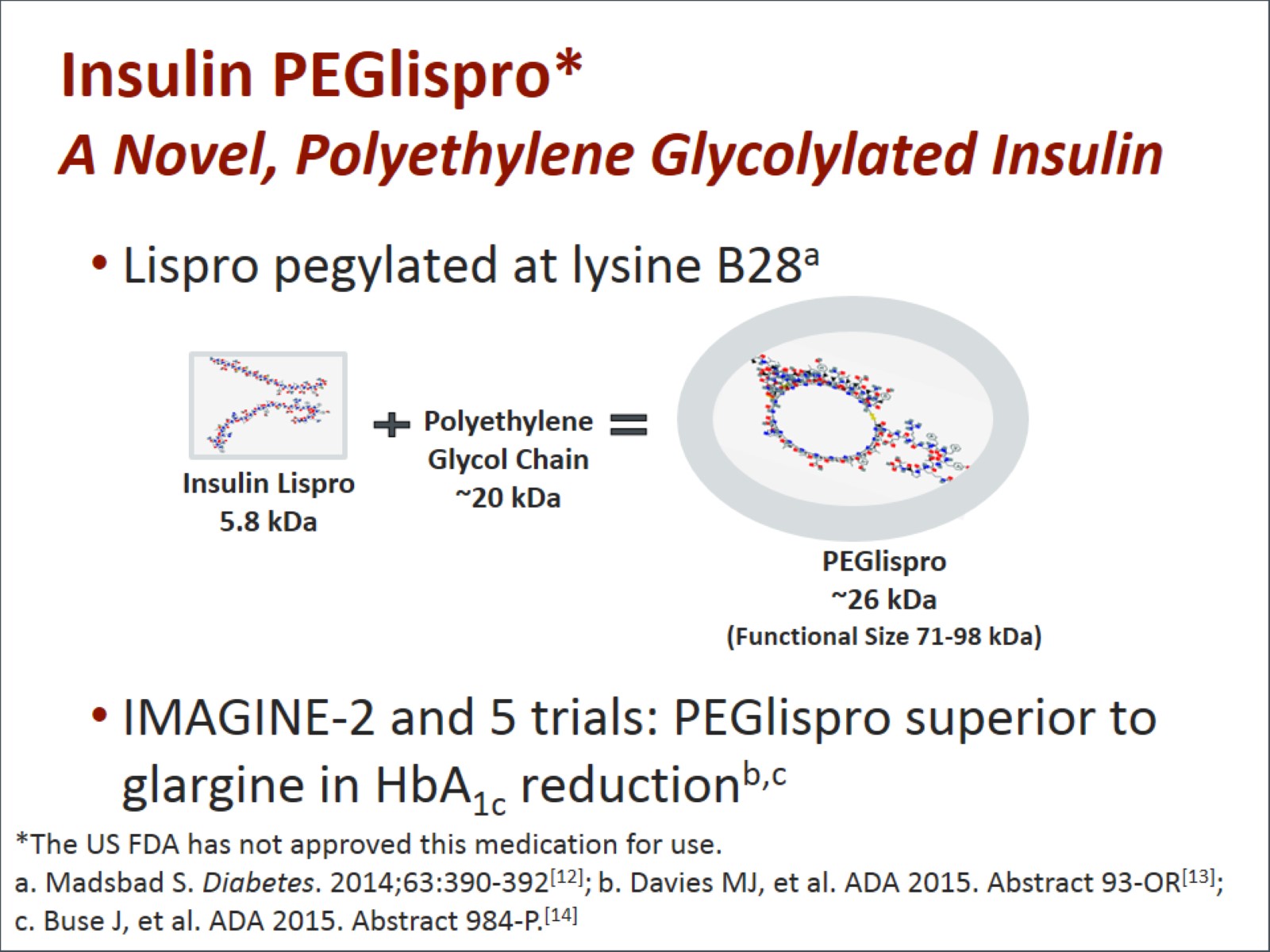 Insulin PEGlispro*A Novel, Polyethylene Glycolylated Insulin
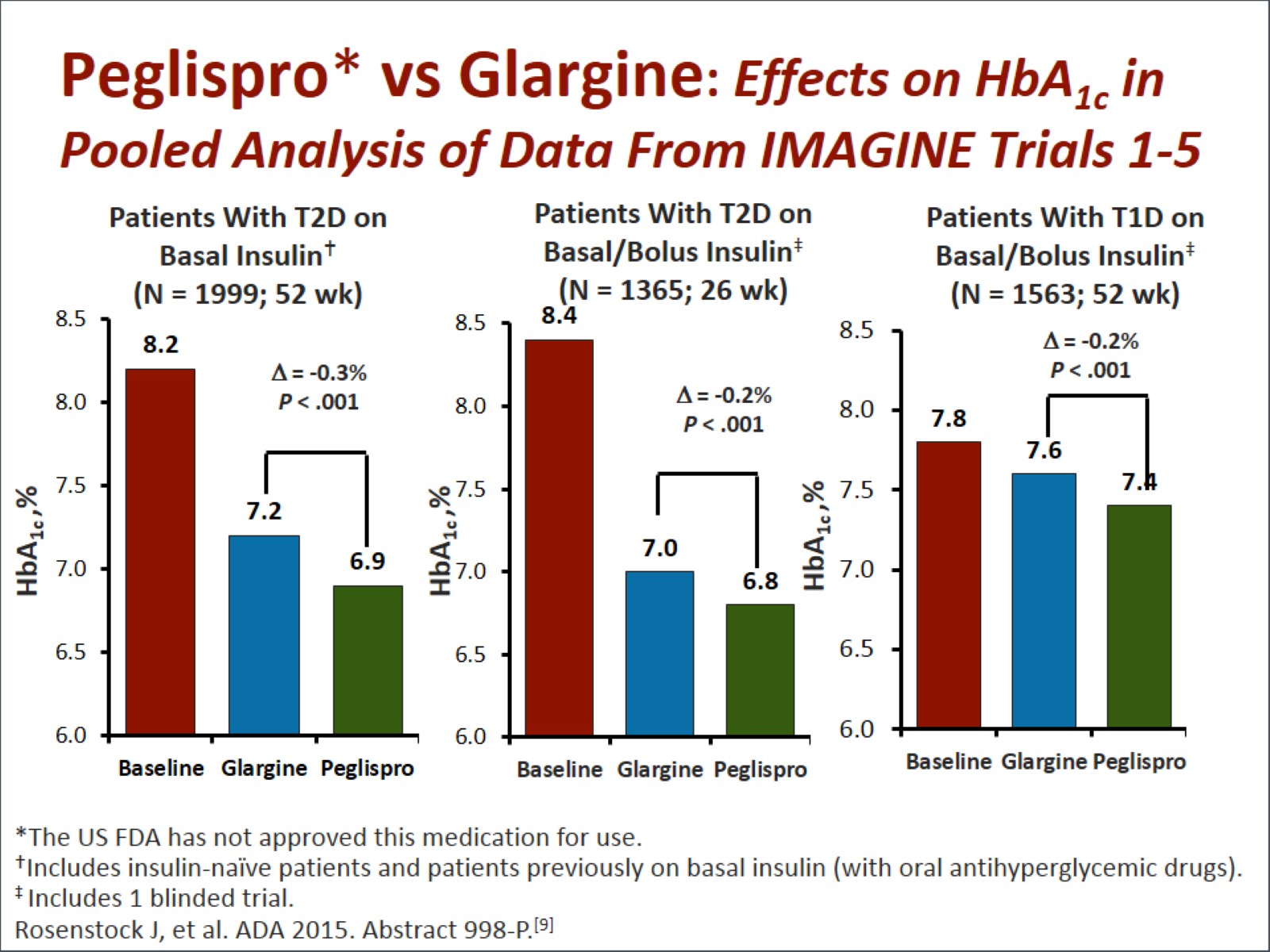 Peglispro* vs Glargine: Effects on HbA1c in Pooled Analysis of Data From IMAGINE Trials 1-5
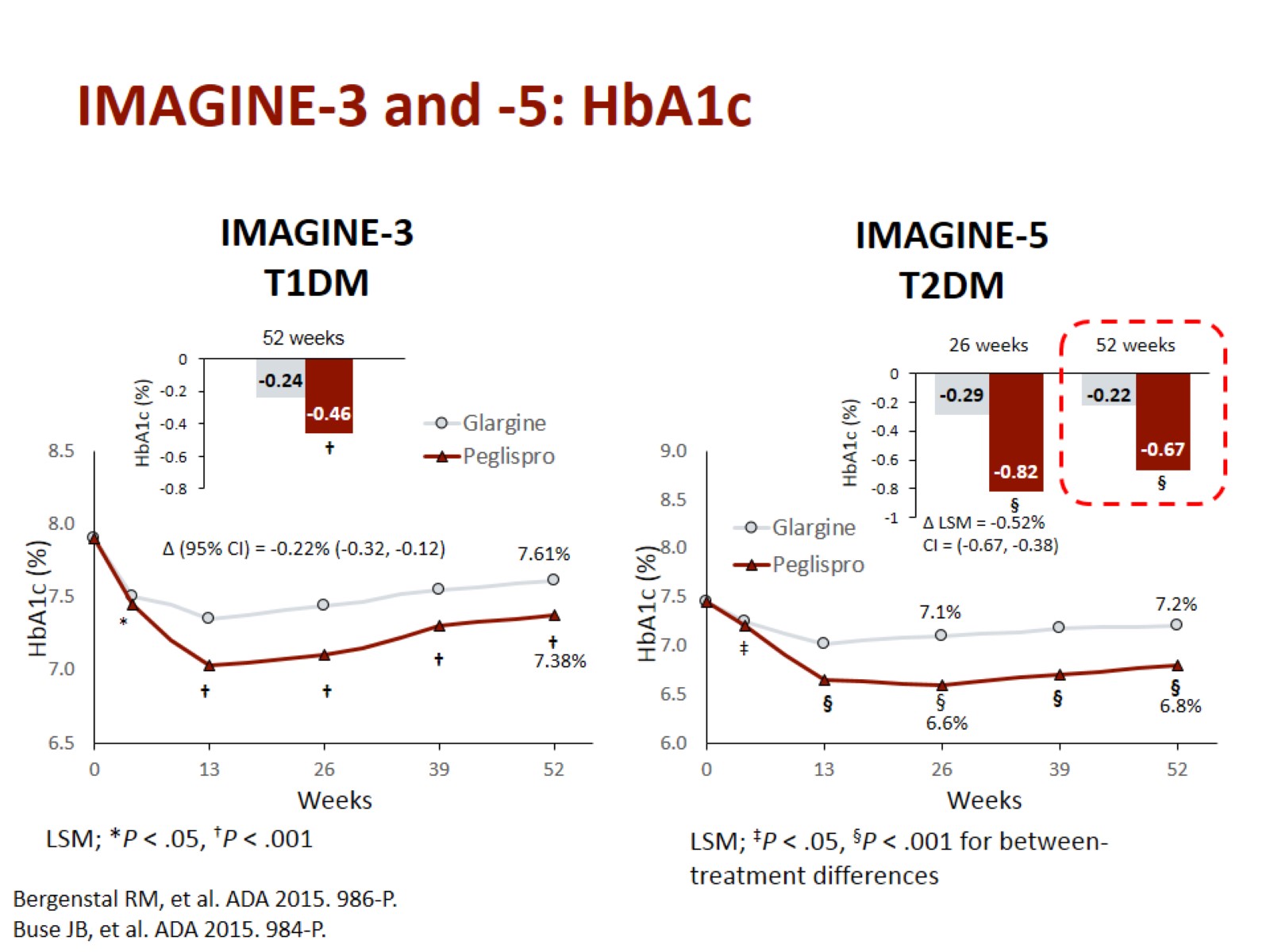 IMAGINE-3 and -5: HbA1c
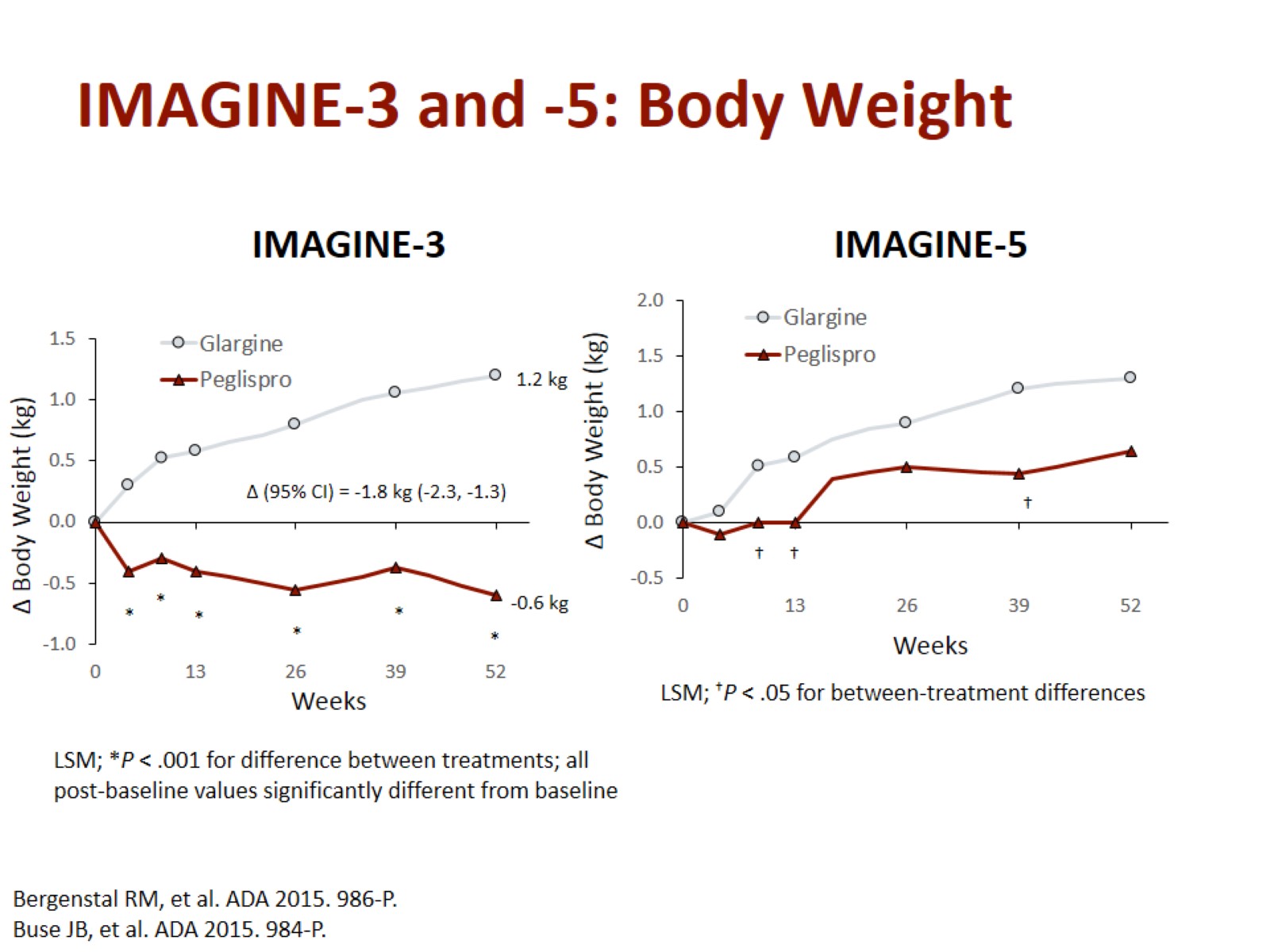 IMAGINE-3 and -5: Body Weight
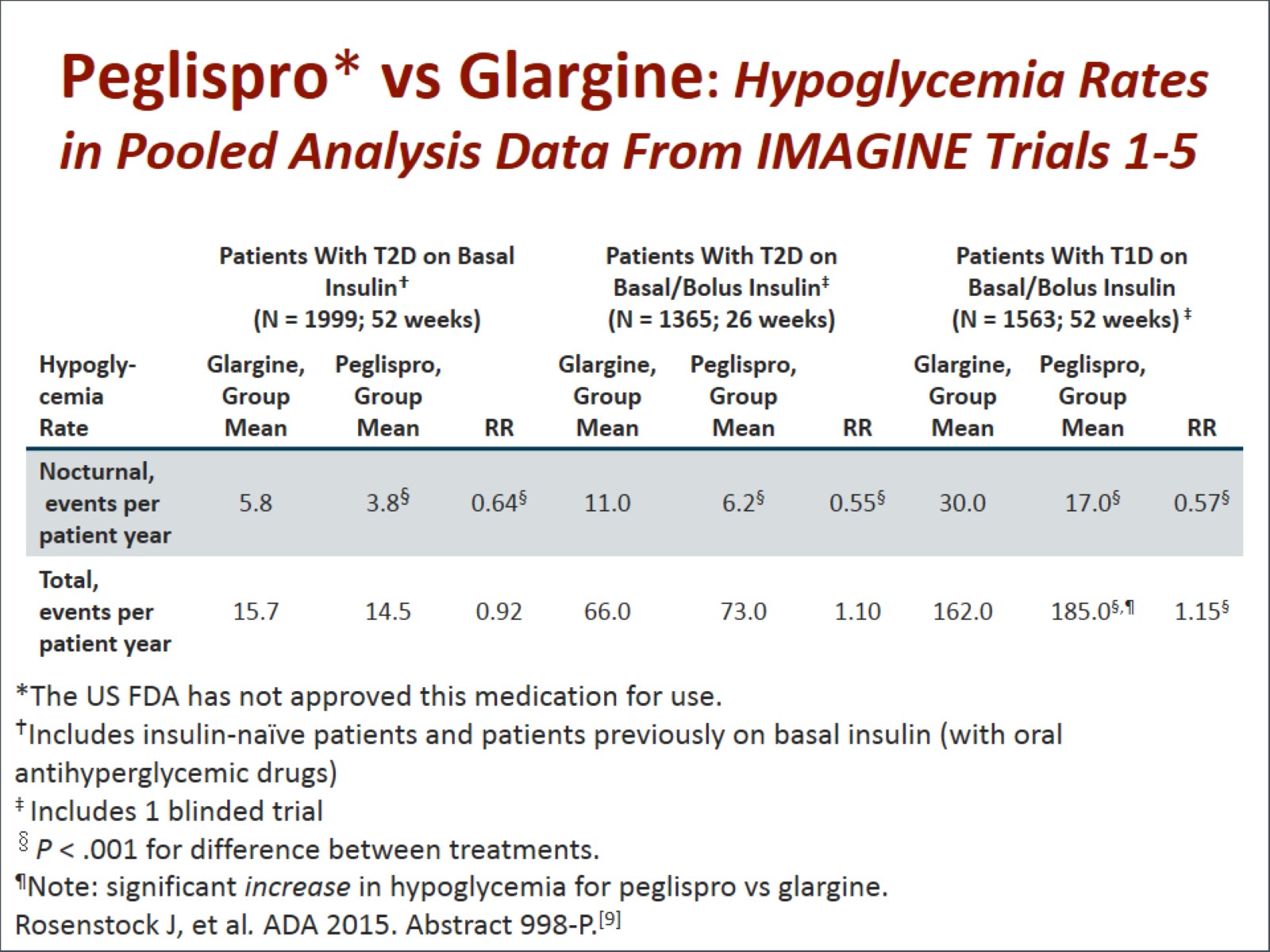 Peglispro* vs Glargine: Hypoglycemia Rates in Pooled Analysis Data From IMAGINE Trials 1-5
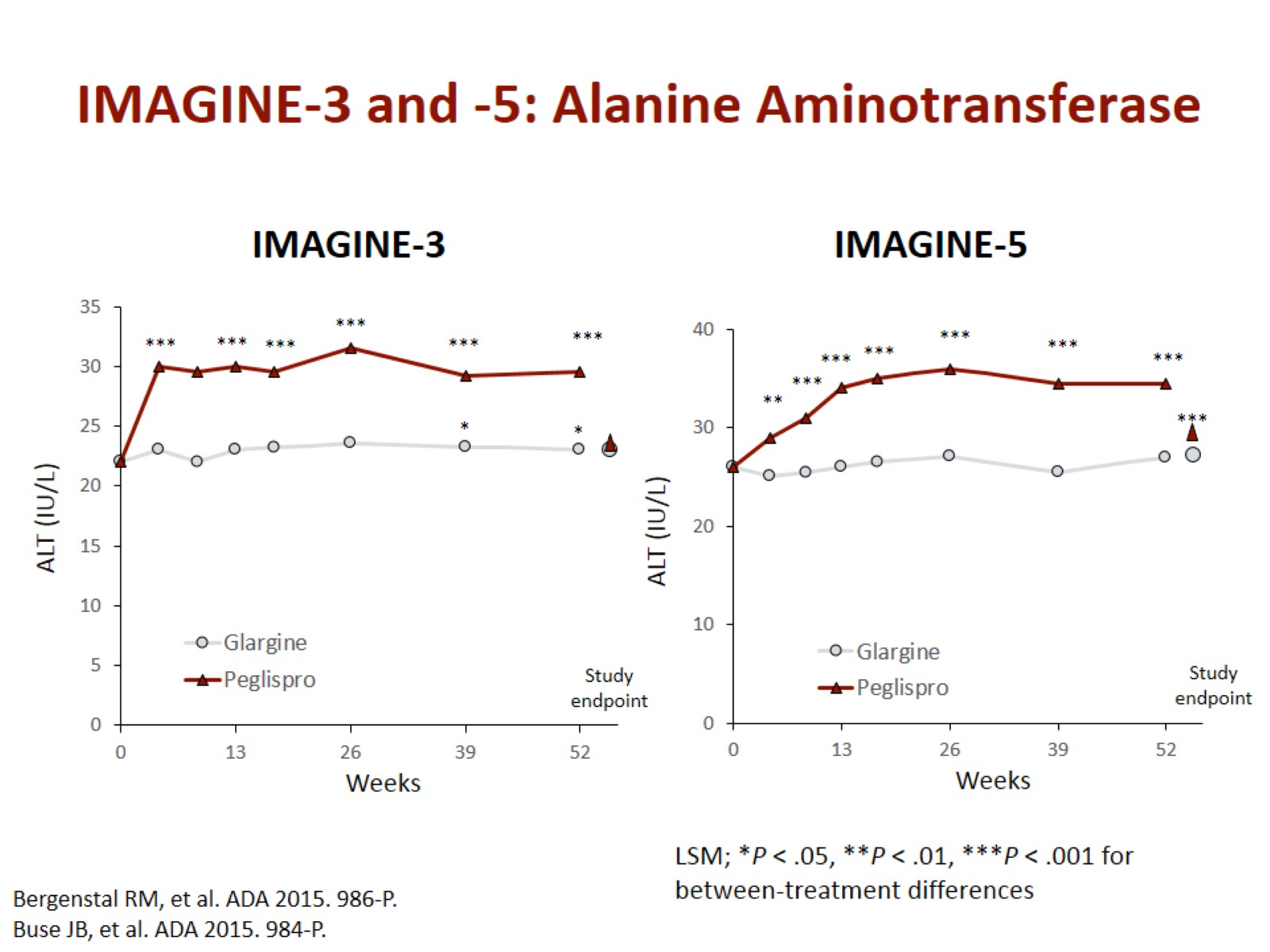 IMAGINE-3 and -5: Alanine Aminotransferase
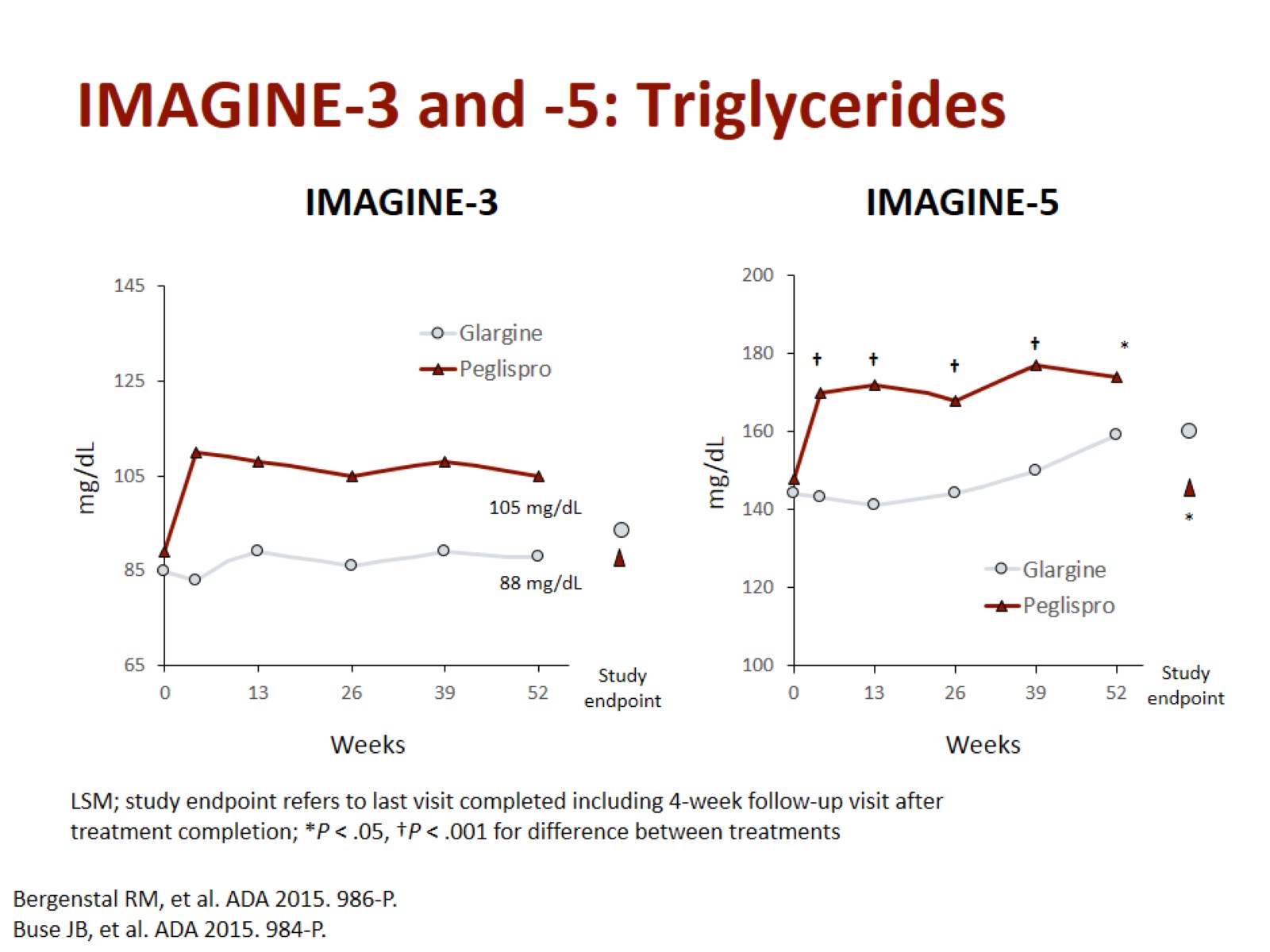 IMAGINE-3 and -5: Triglycerides
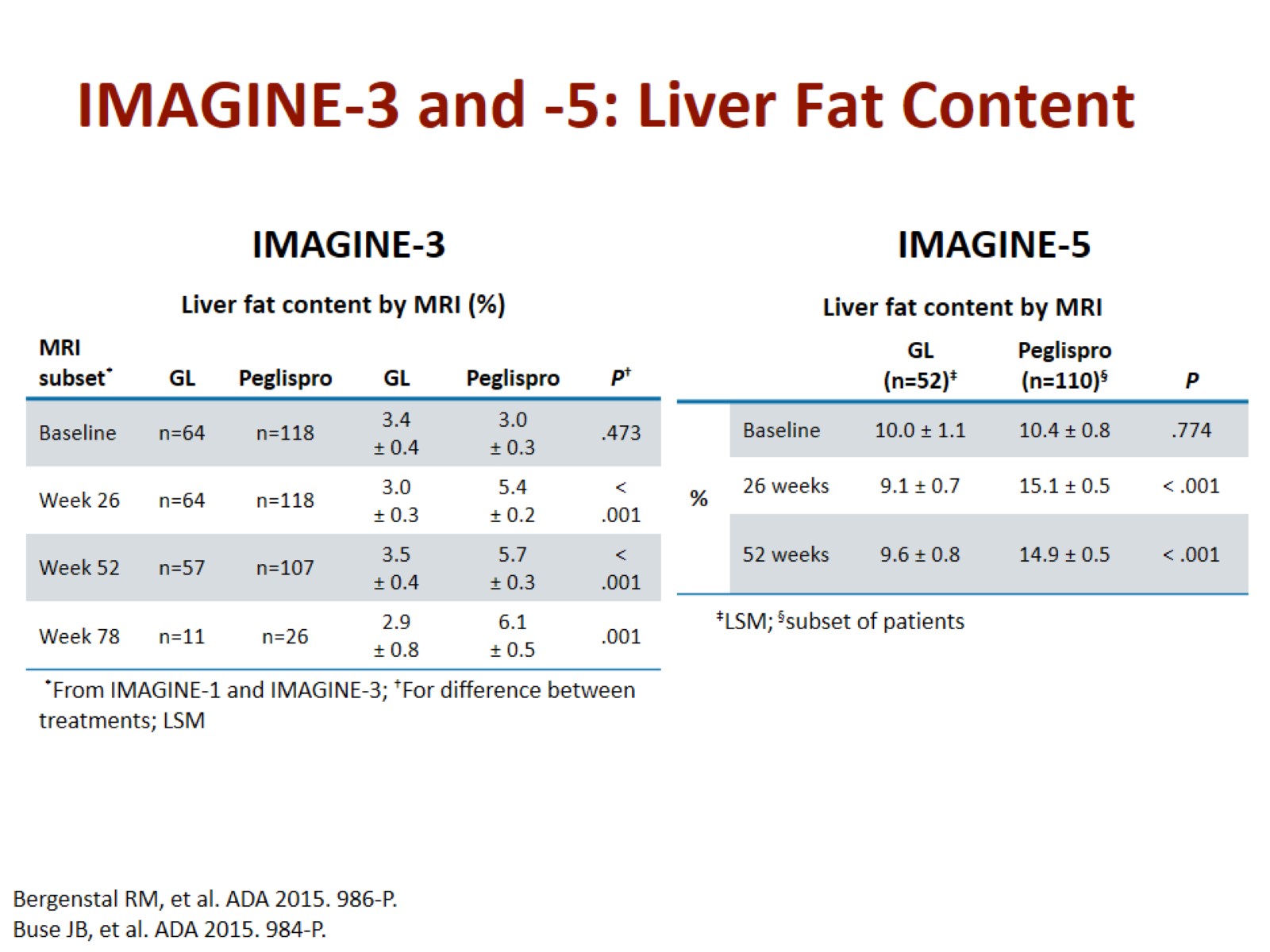 IMAGINE-3 and -5: Liver Fat Content
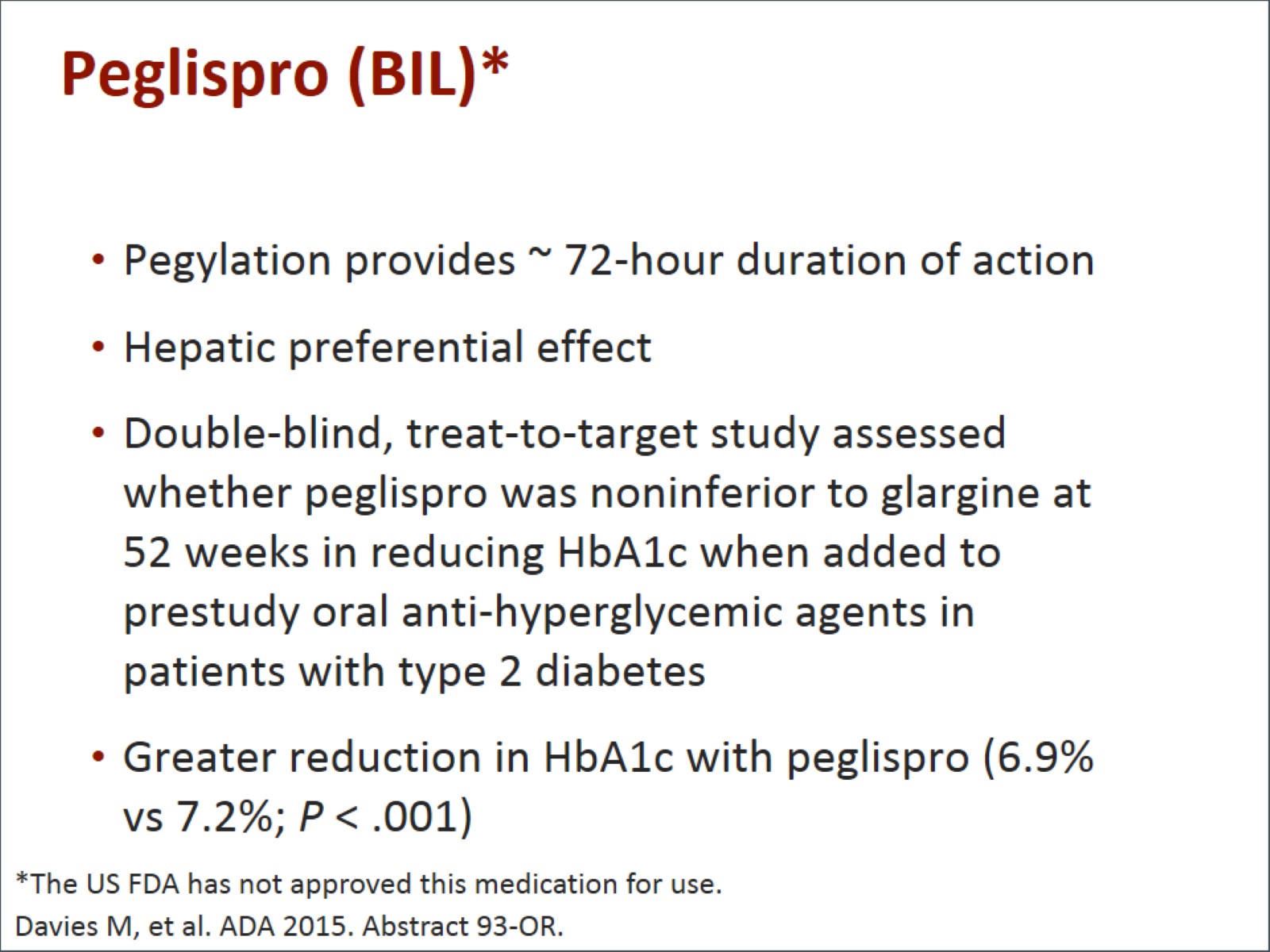 Peglispro (BIL)*
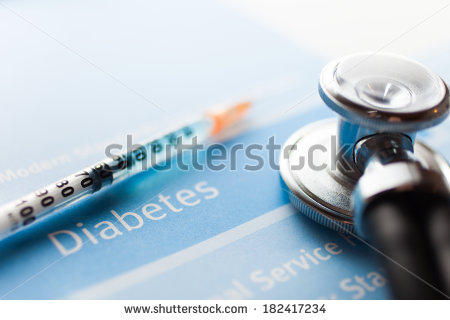 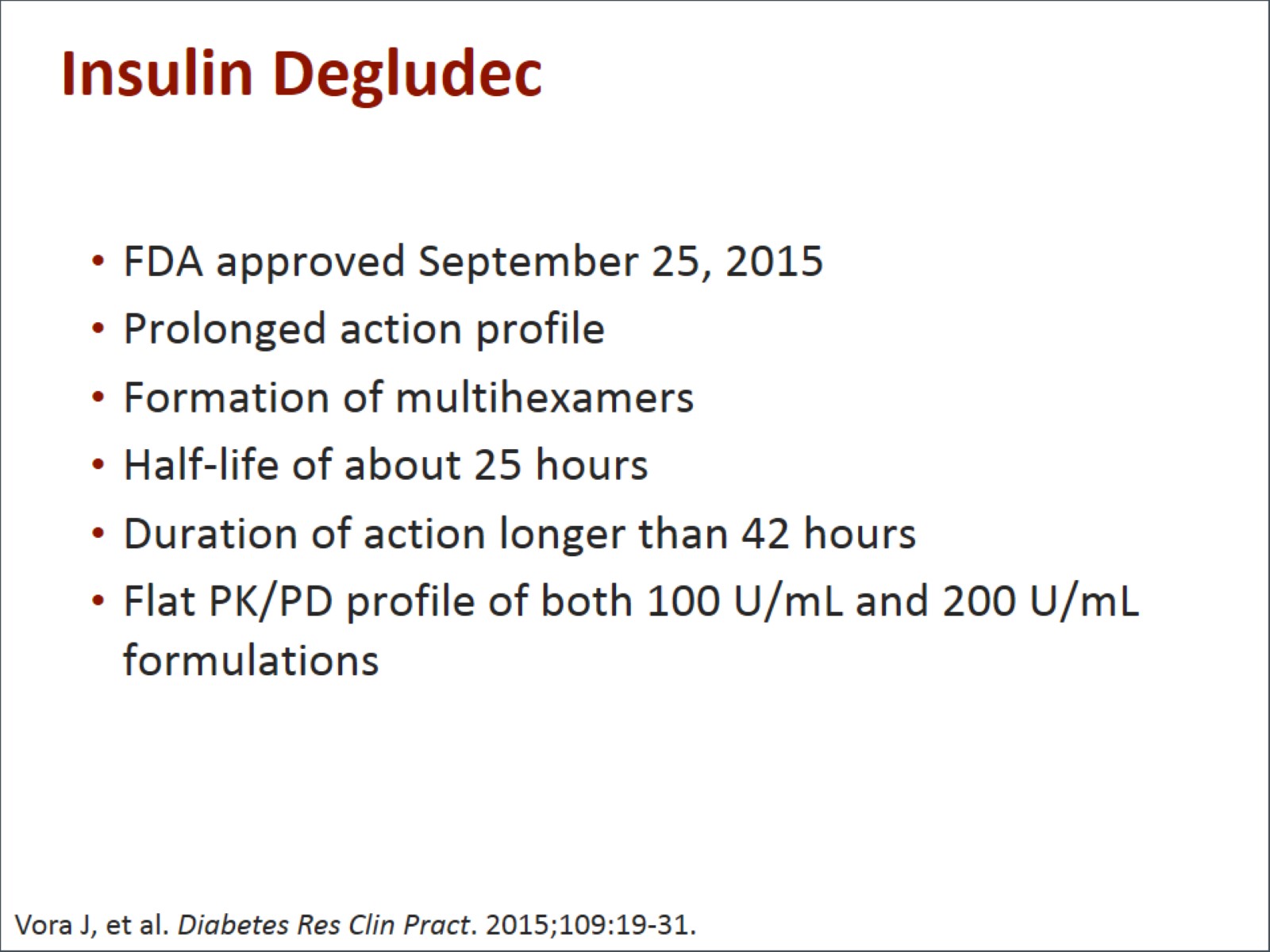 Insulin Degludec
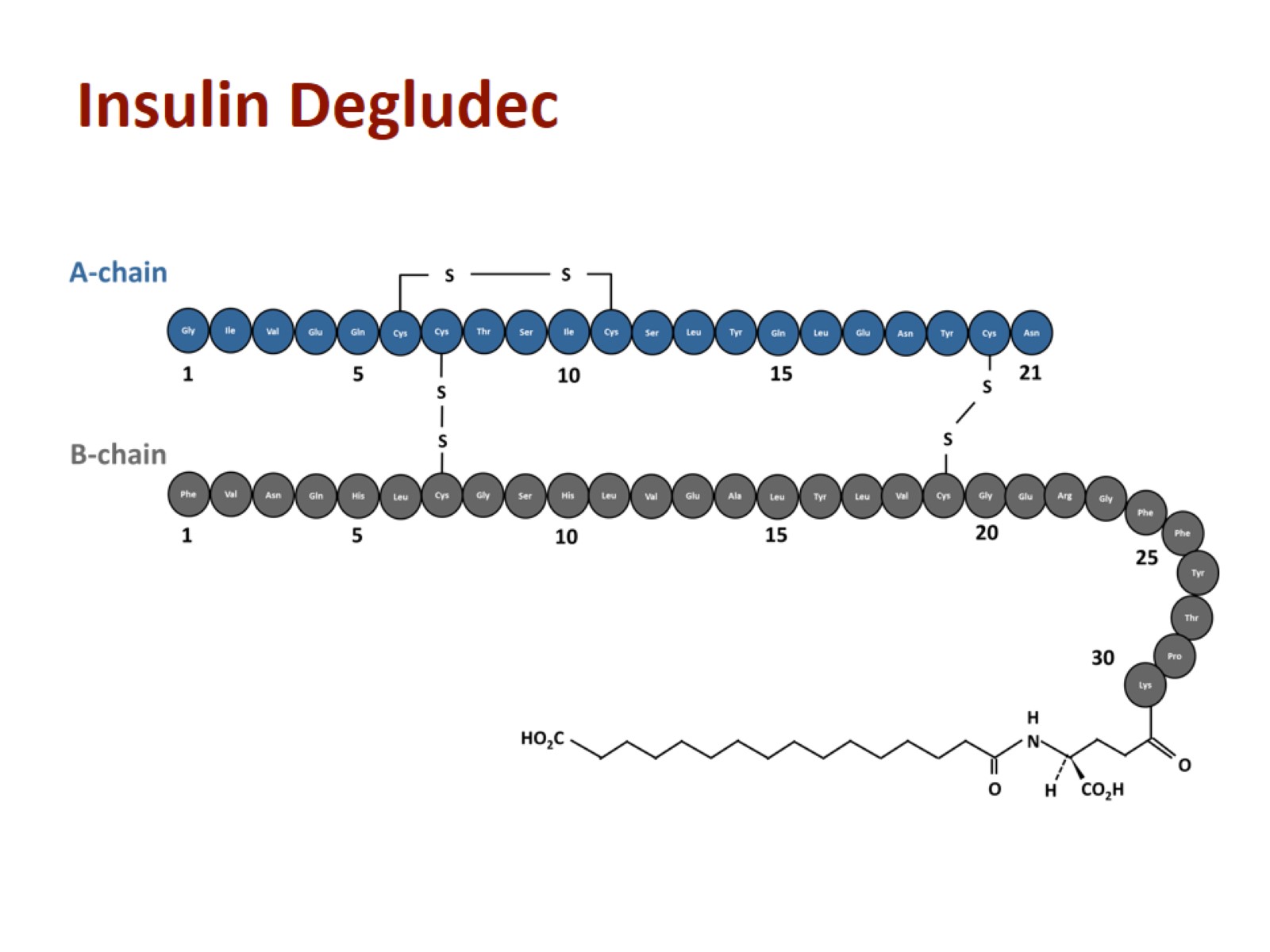 Insulin Degludec
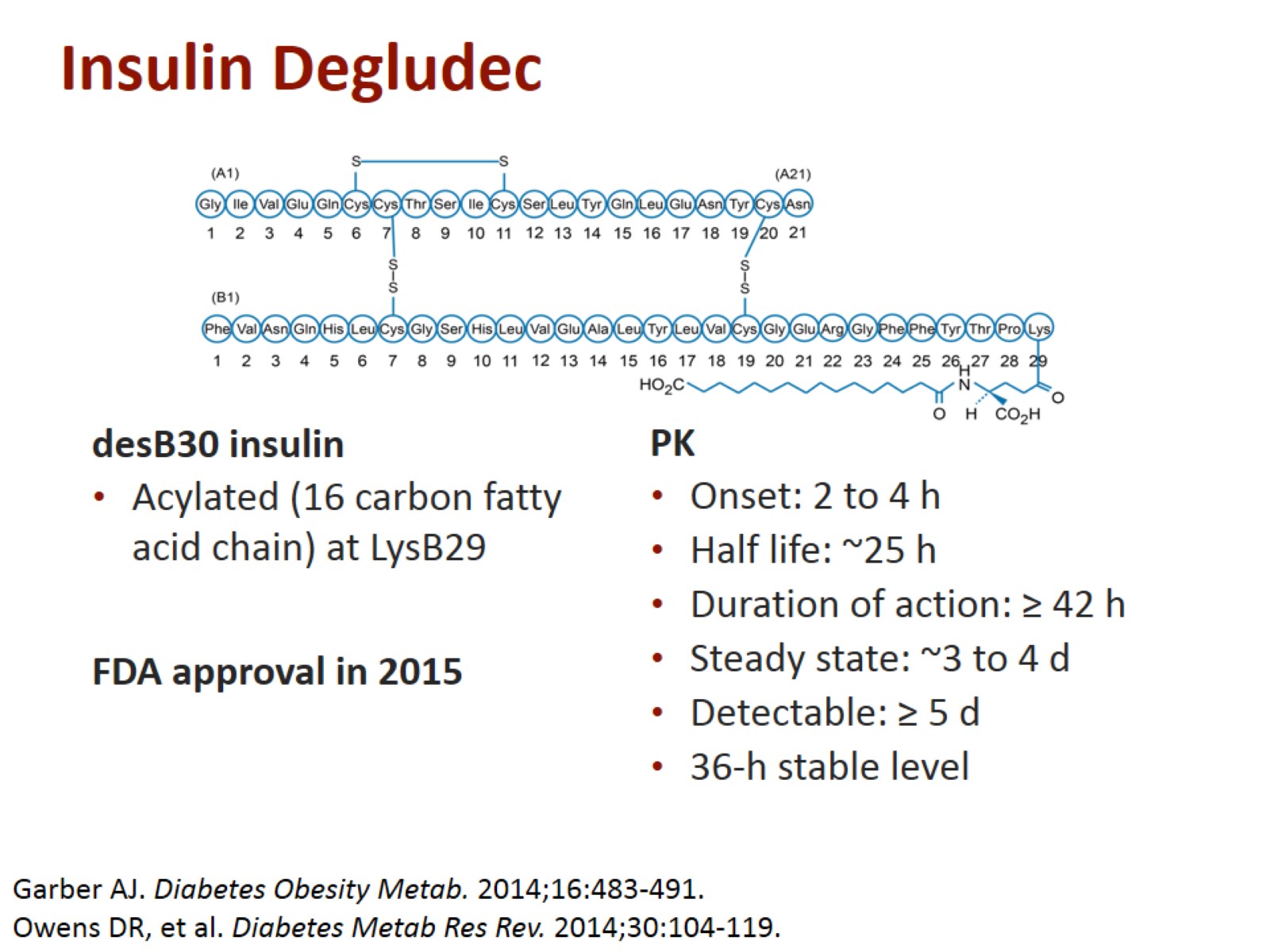 Insulin Degludec
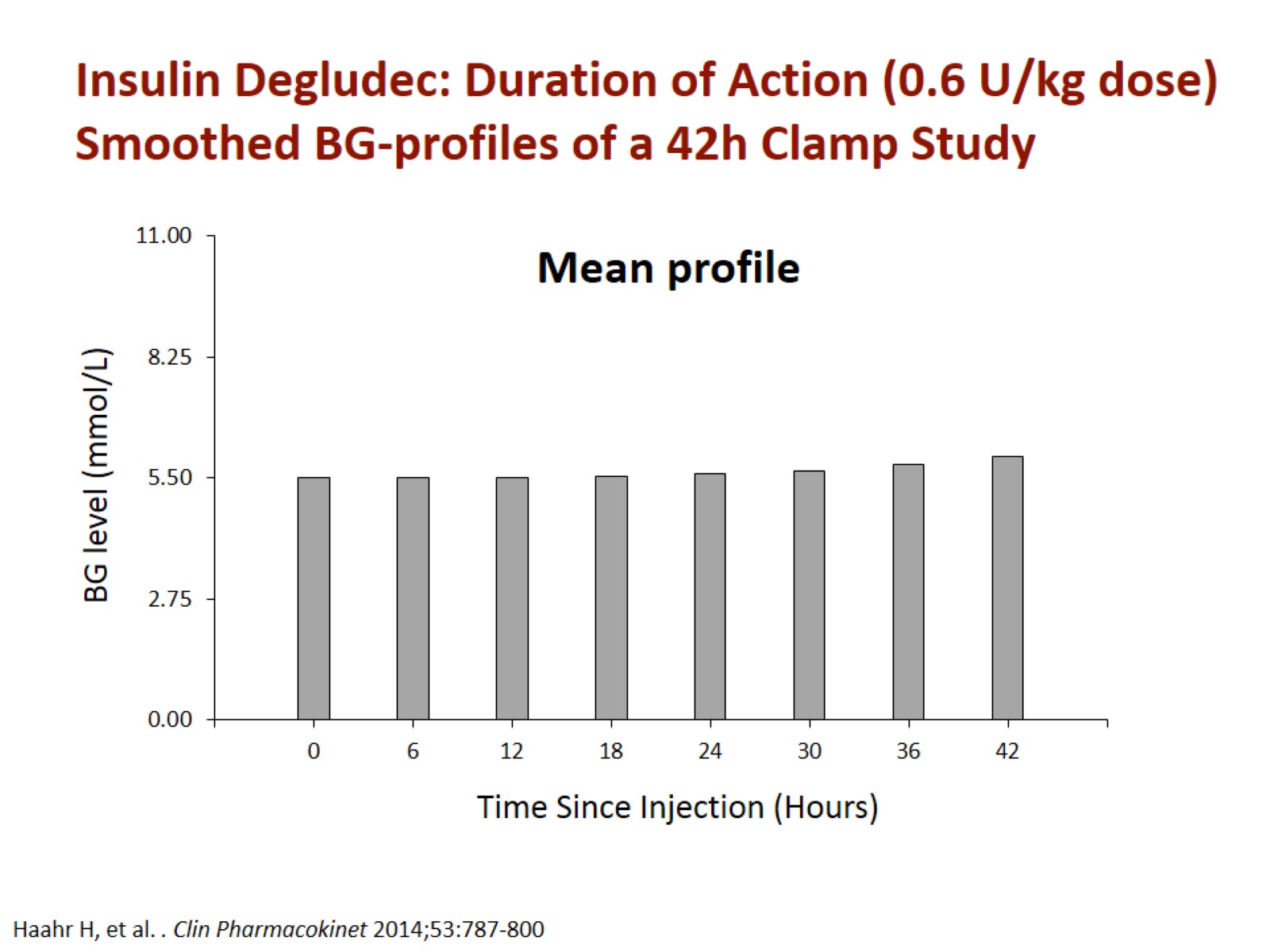 Insulin Degludec: Duration of Action (0.6 U/kg dose) Smoothed BG-profiles of a 42h Clamp Study
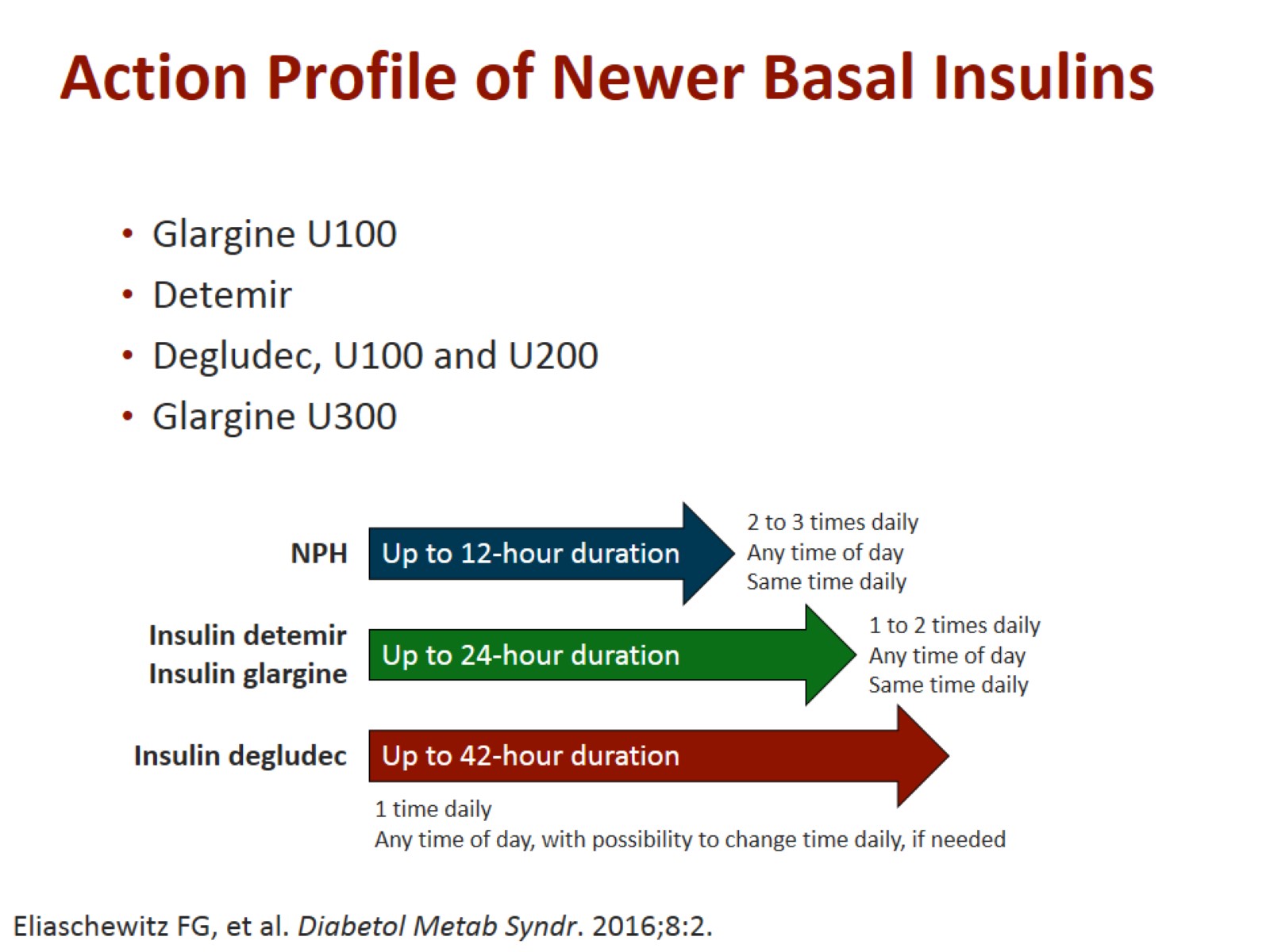 Action Profile of Newer Basal Insulins
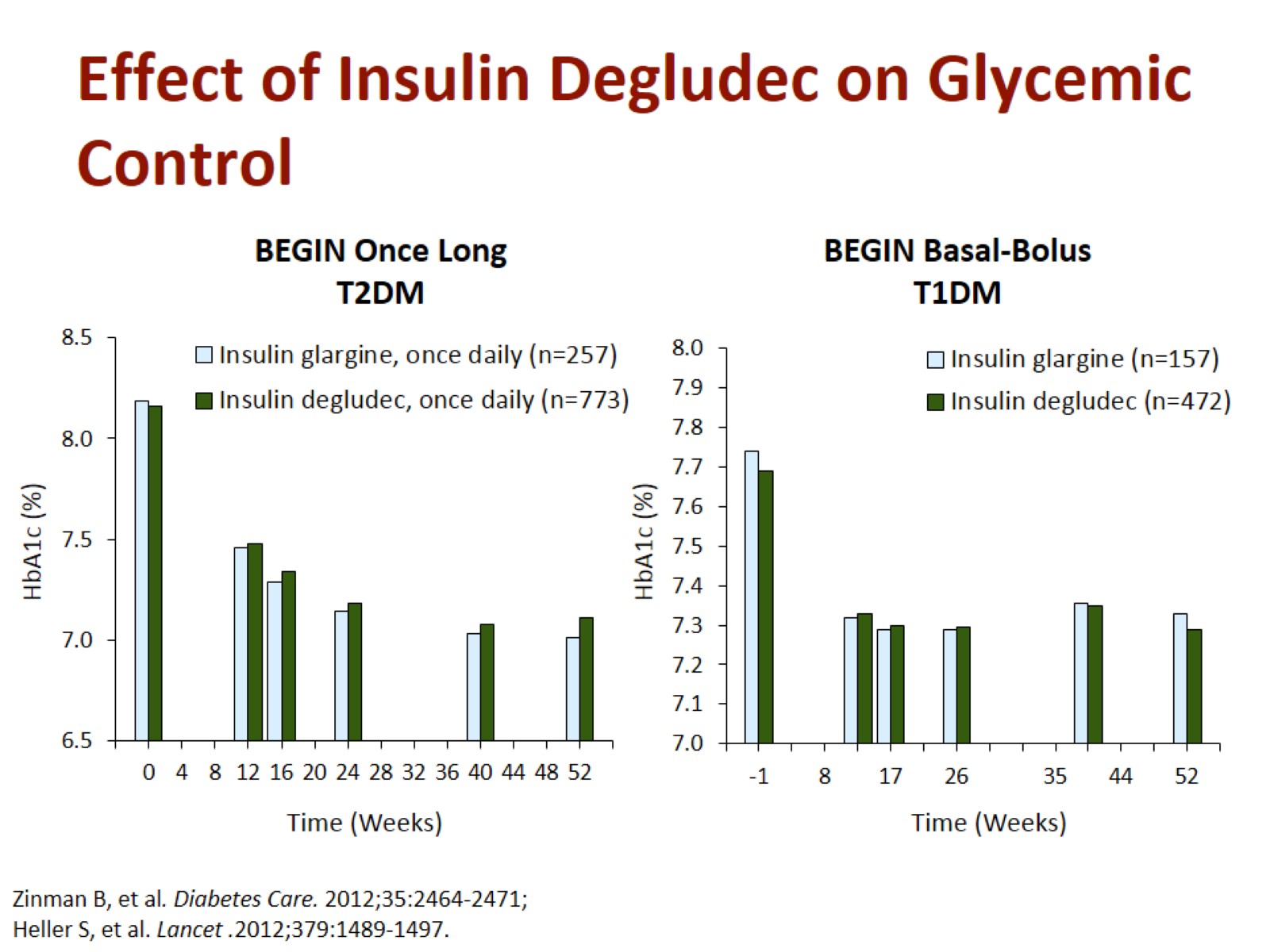 Effect of Insulin Degludec on Glycemic Control
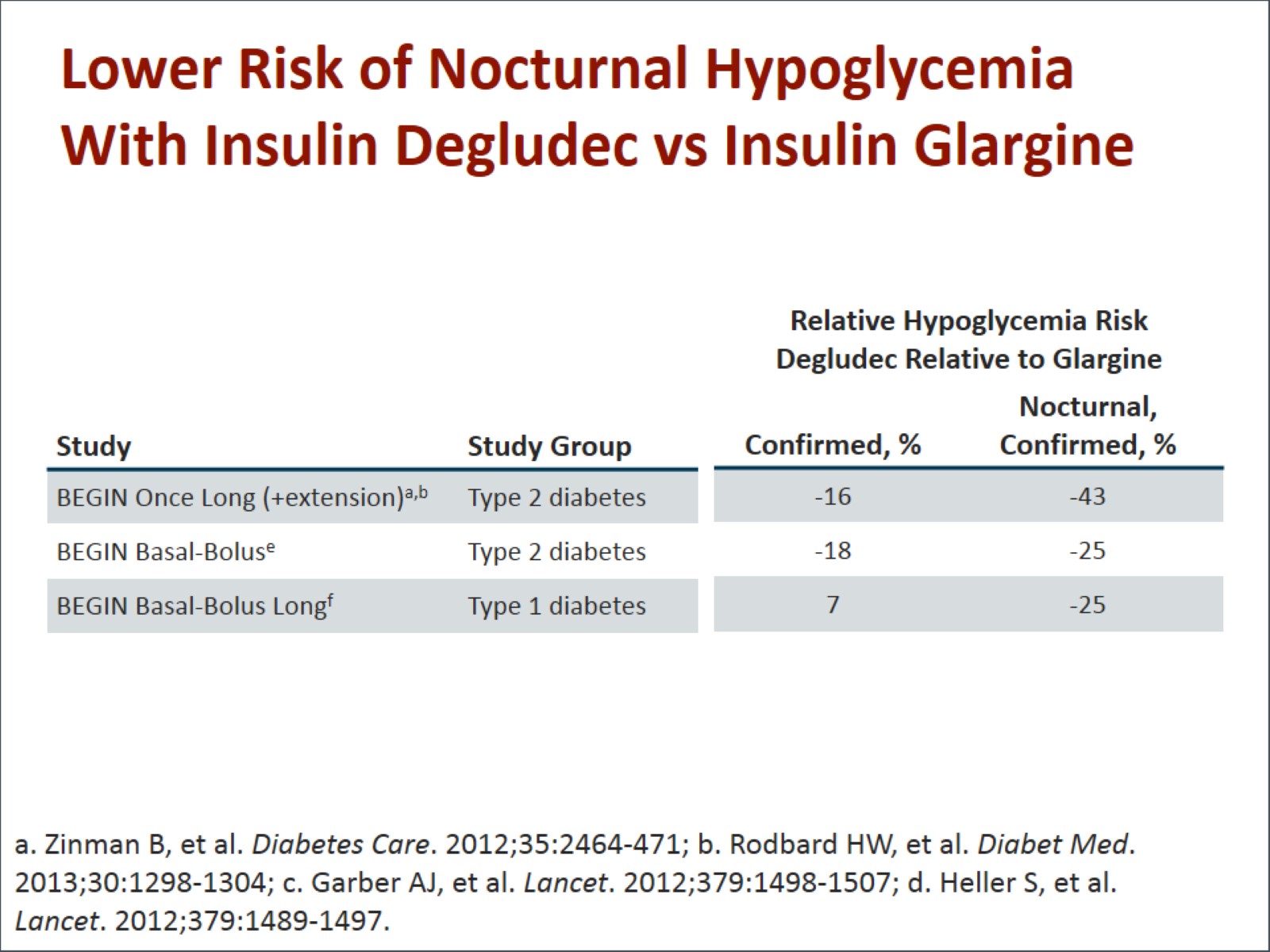 Lower Risk of Nocturnal Hypoglycemia With Insulin Degludec vs Insulin Glargine
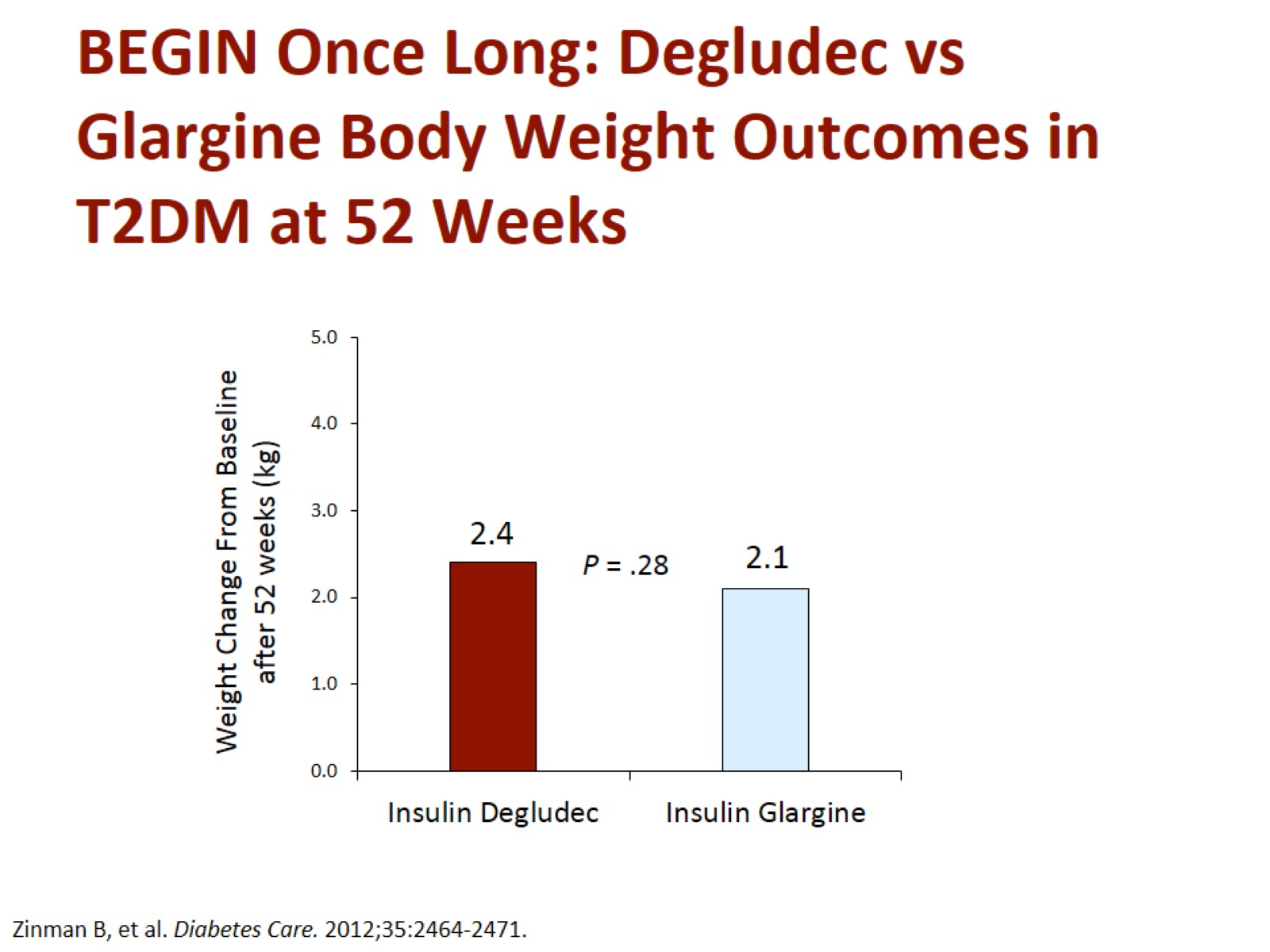 BEGIN Once Long: Degludec vs Glargine Body Weight Outcomes in T2DM at 52 Weeks
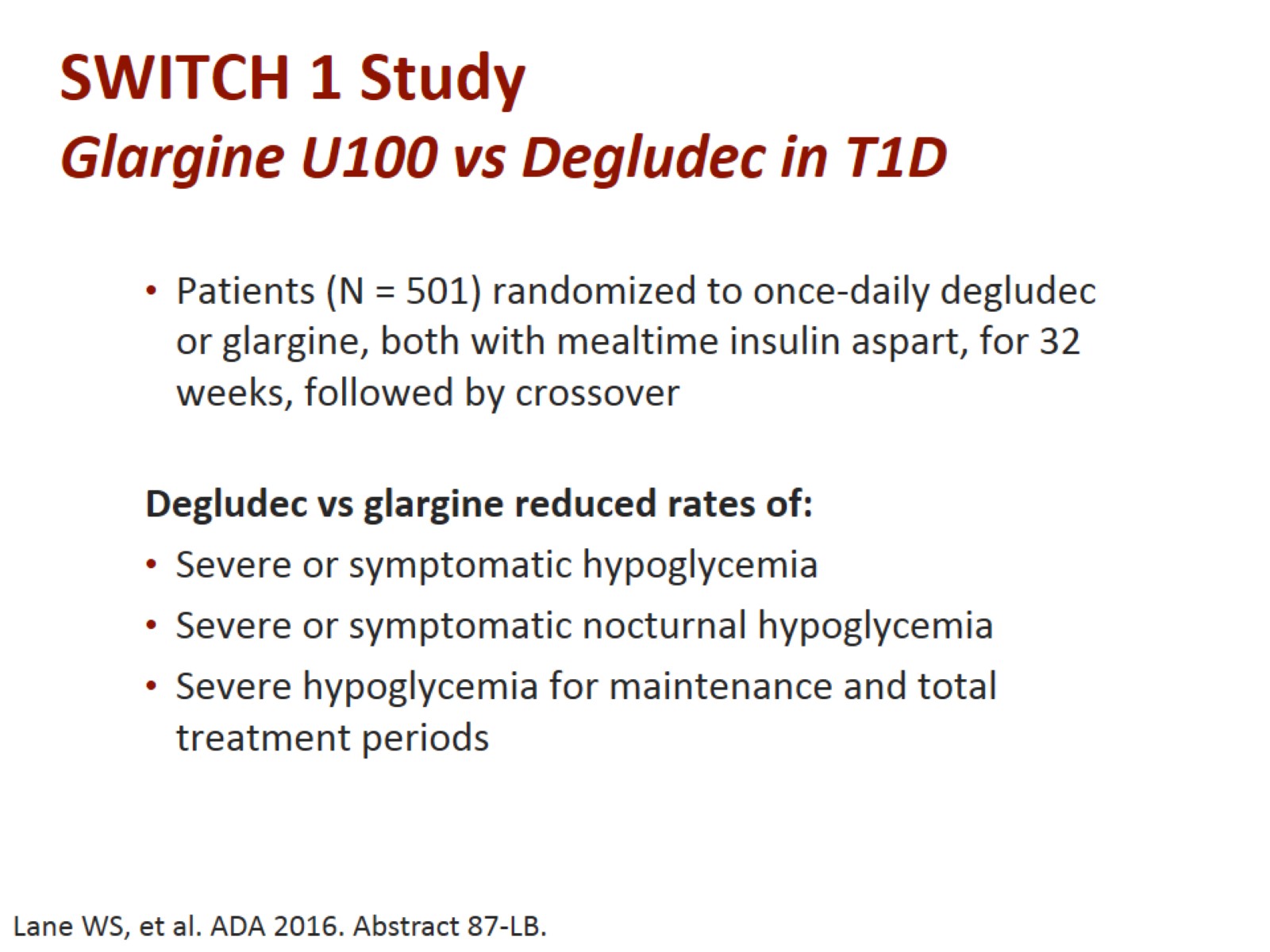 SWITCH 1 StudyGlargine U100 vs Degludec in T1D
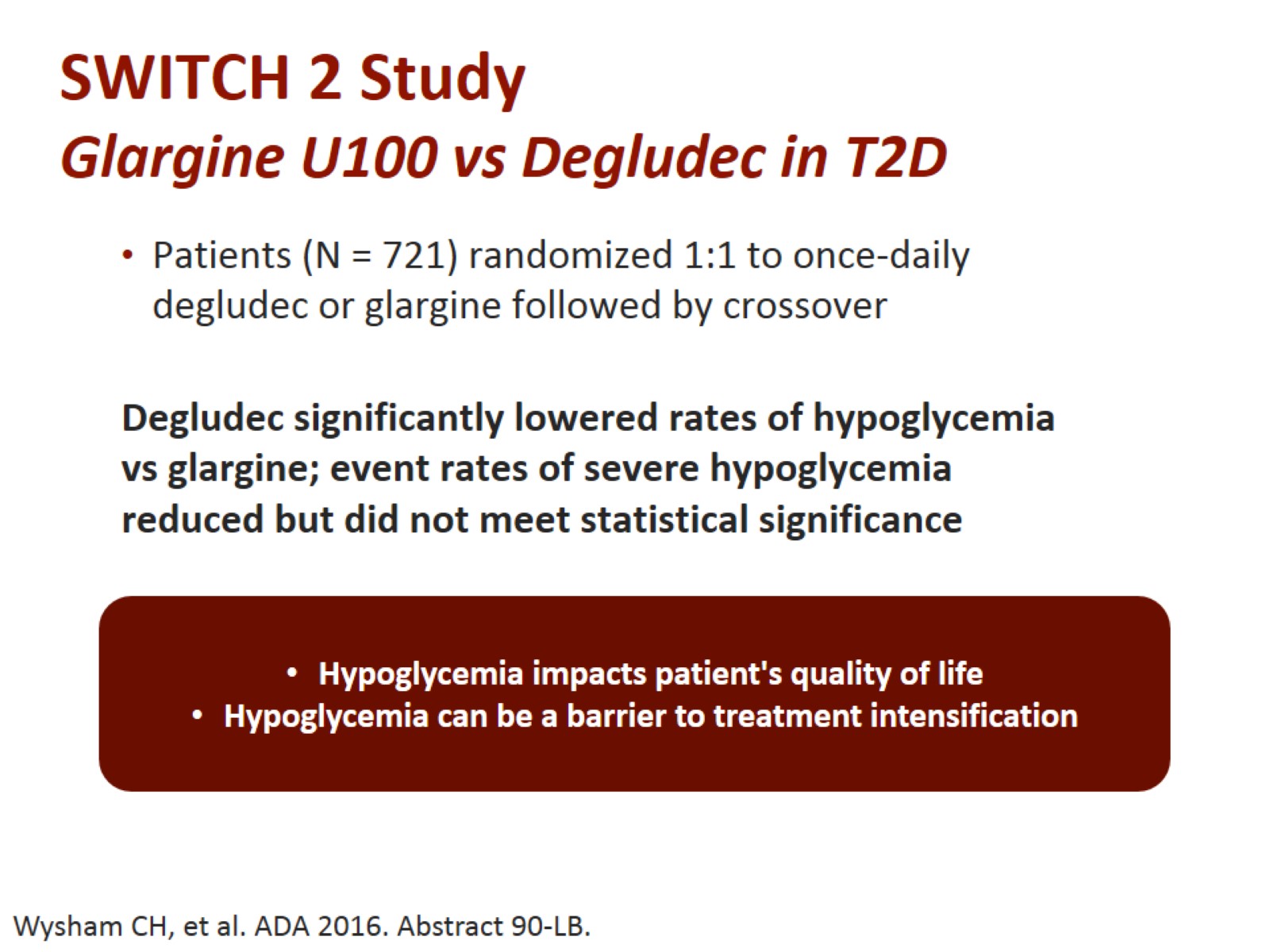 SWITCH 2 StudyGlargine U100 vs Degludec in T2D
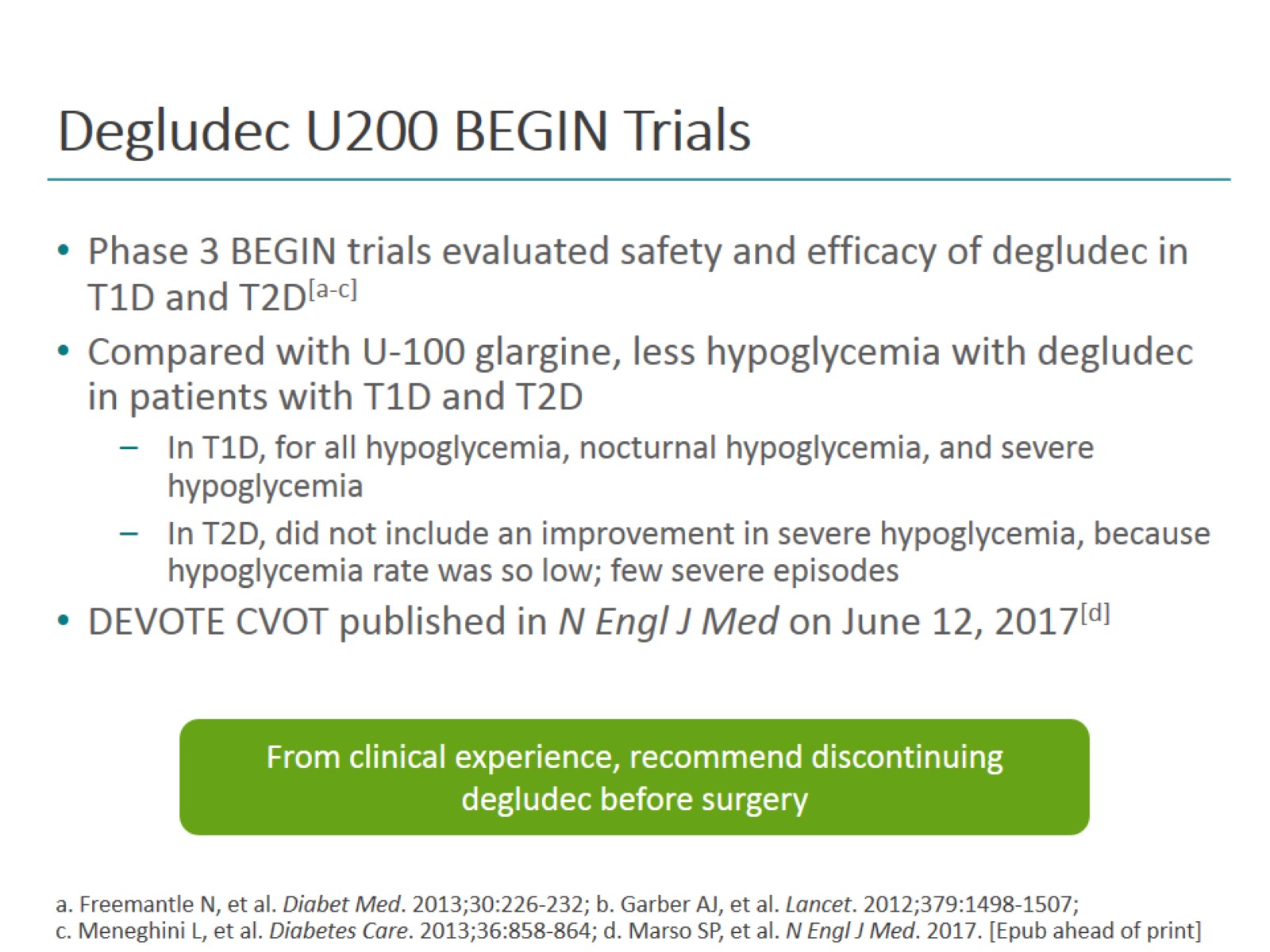 Degludec U200 BEGIN Trials
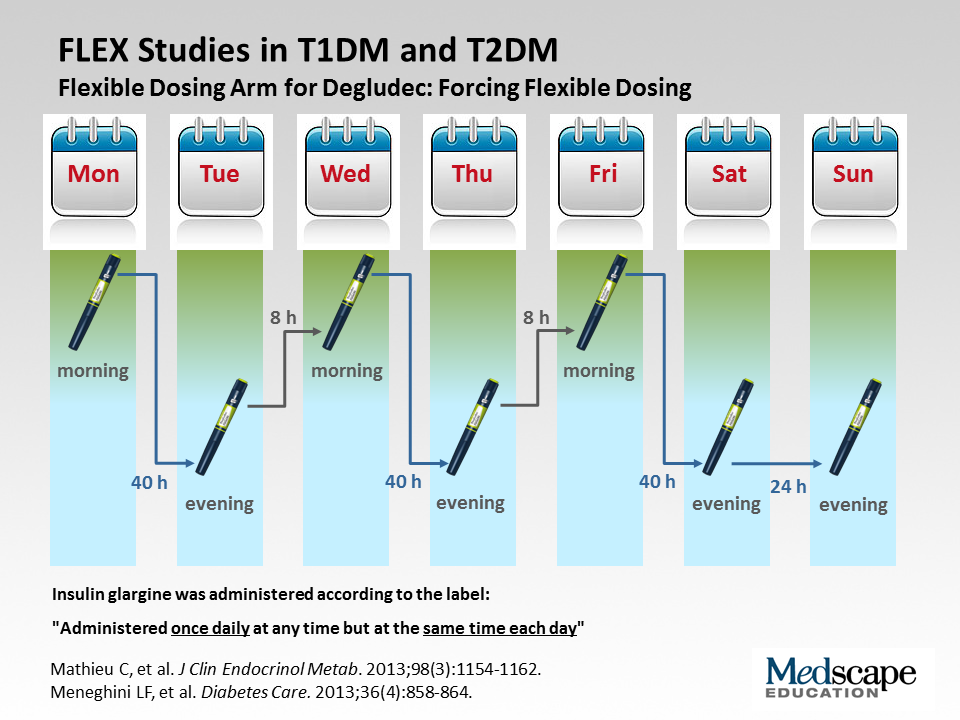 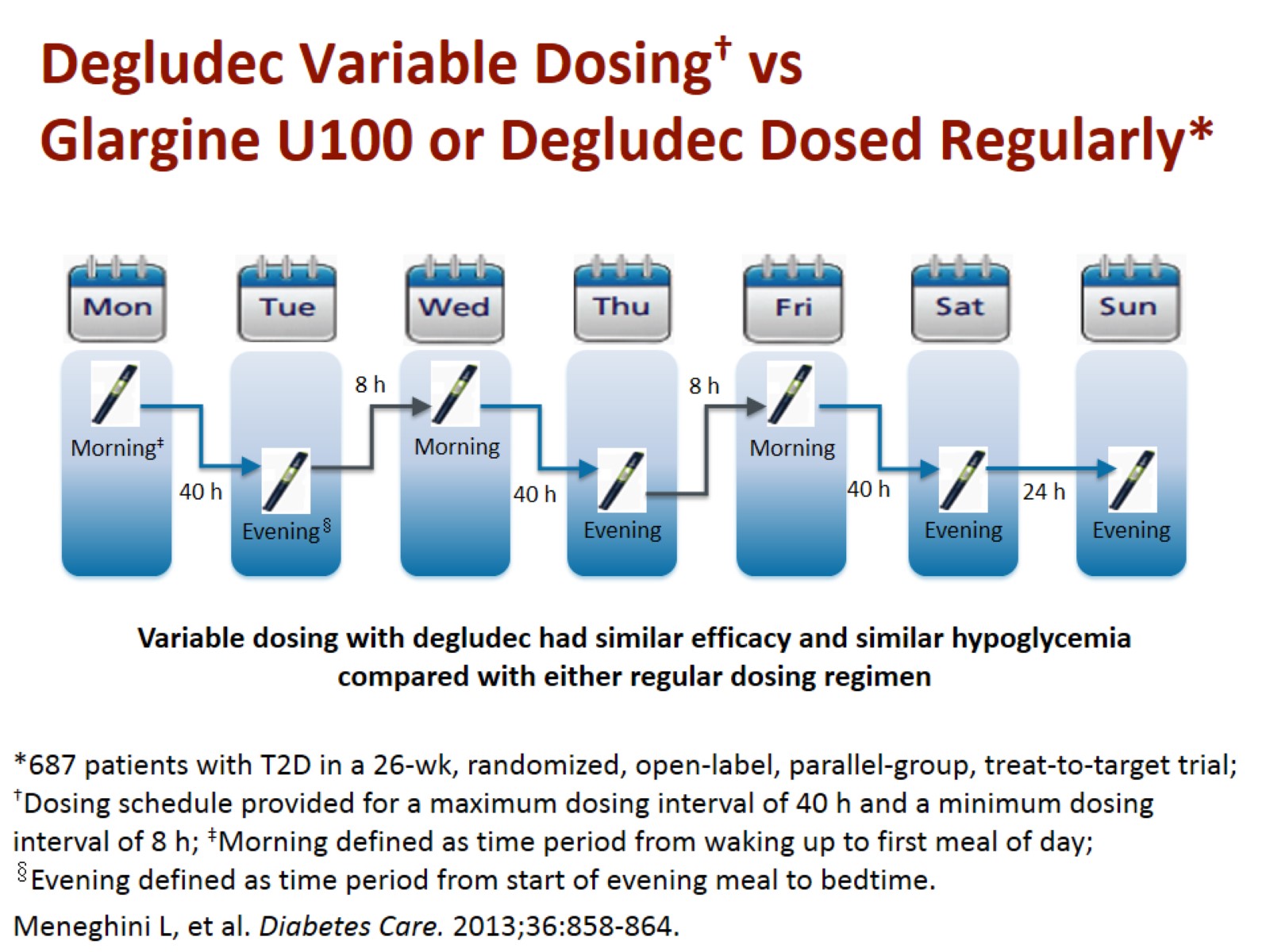 Degludec Variable Dosing† vs Glargine U100 or Degludec Dosed Regularly*
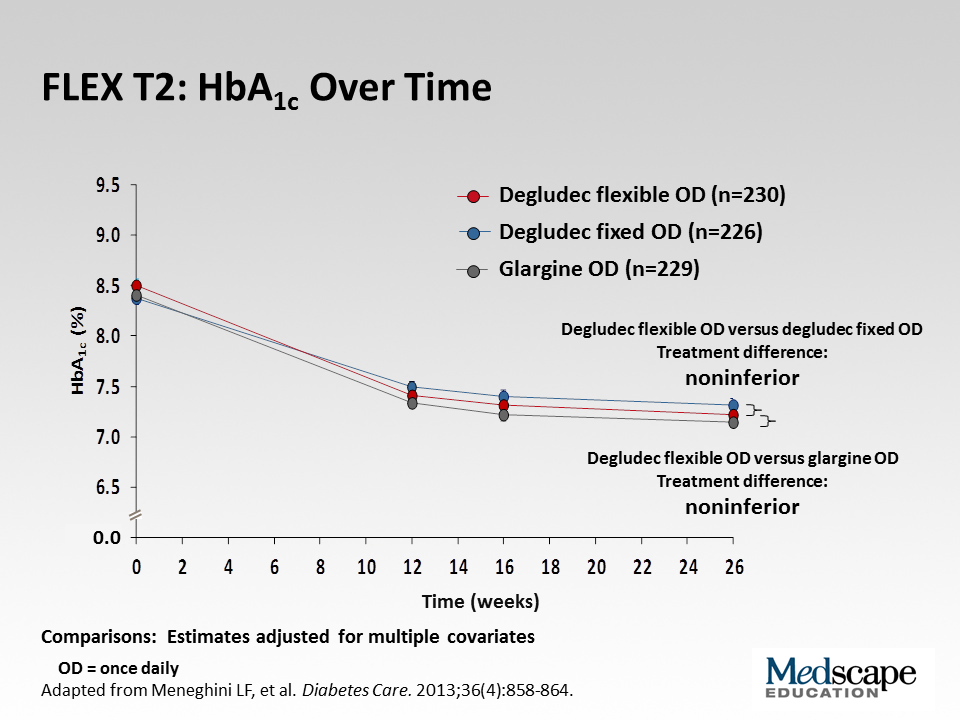 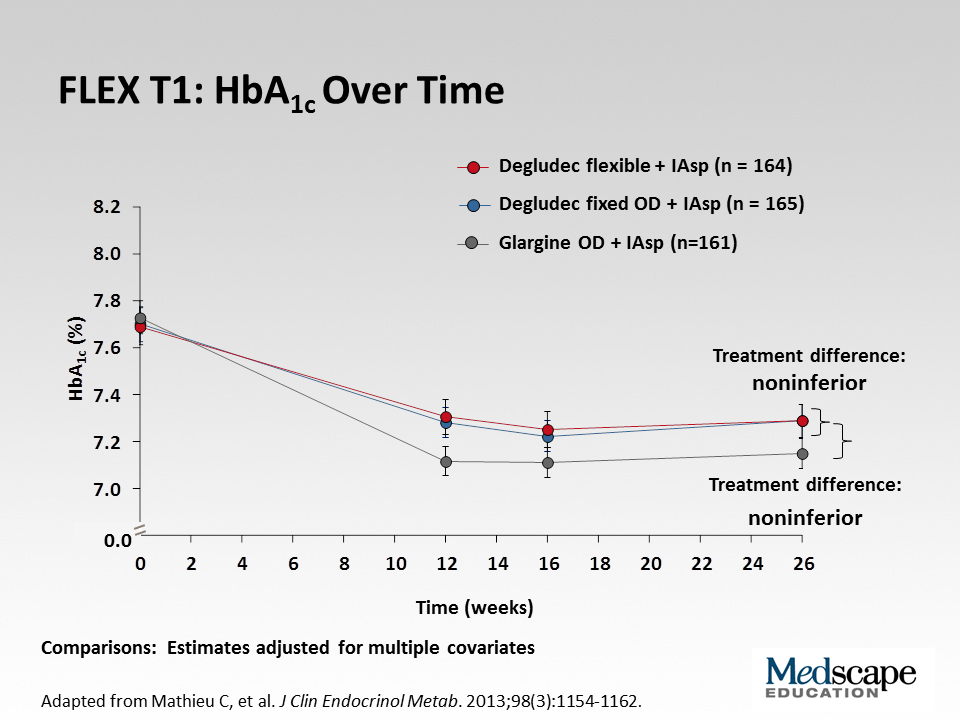 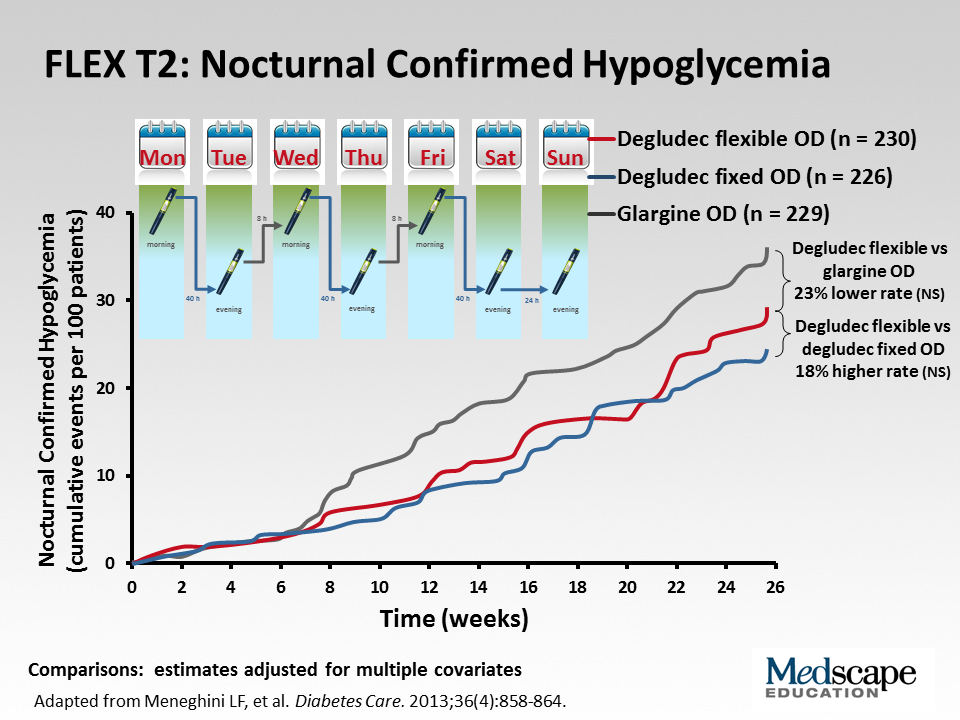 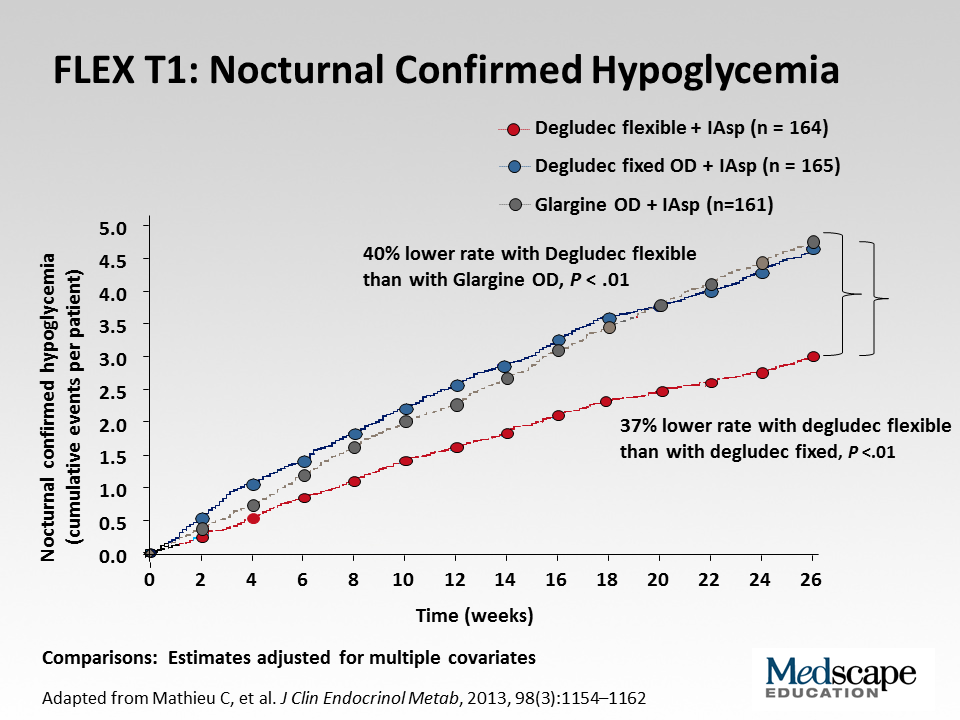 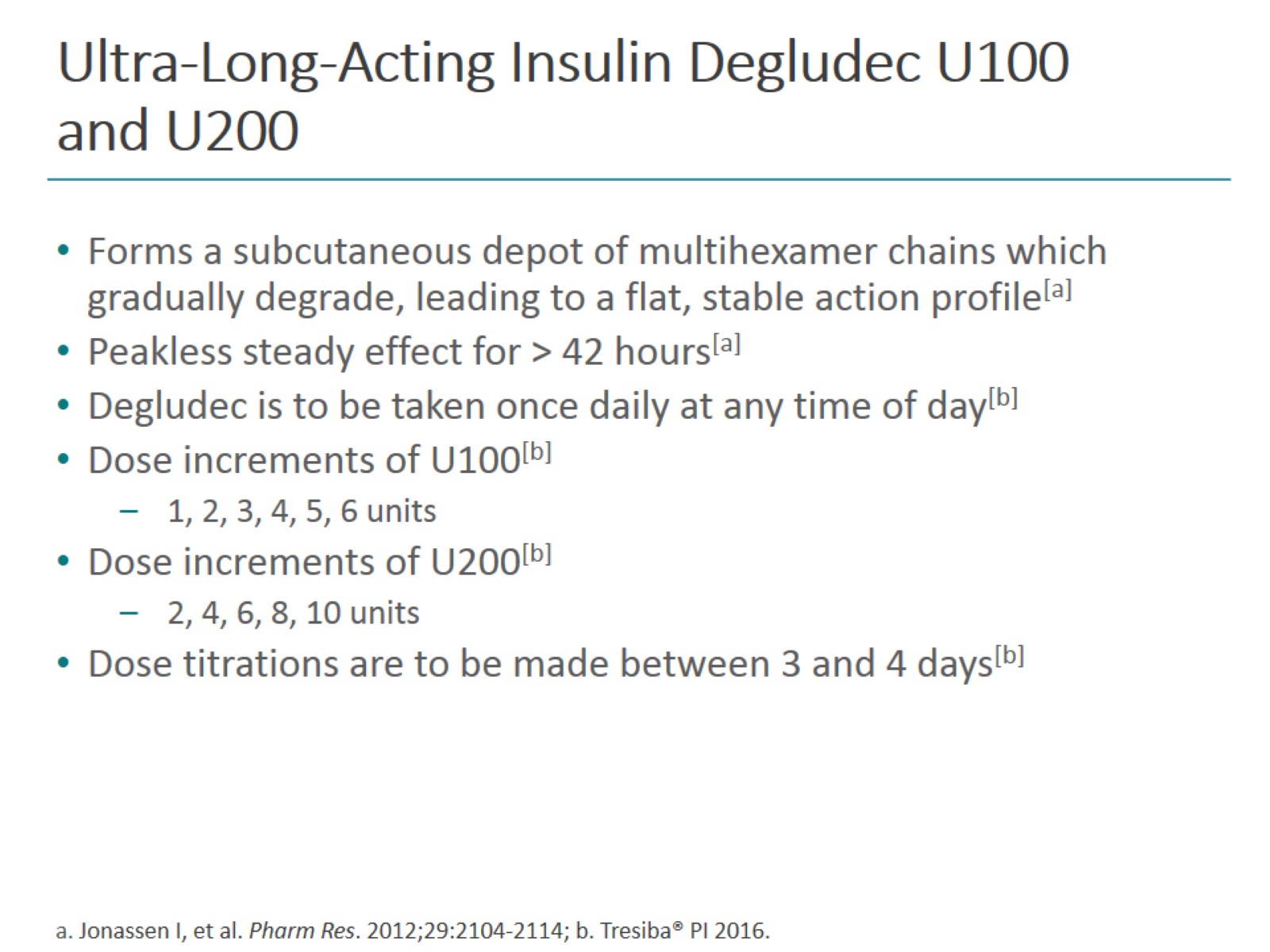 Ultra-Long-Acting Insulin Degludec U100 and U200
Tresiba®  – A new basal insulin for adult patients with type 1 and type 2 diabetes
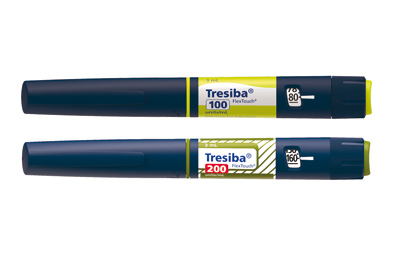 Insulin degludec is available in two strengths, what you see is what you get
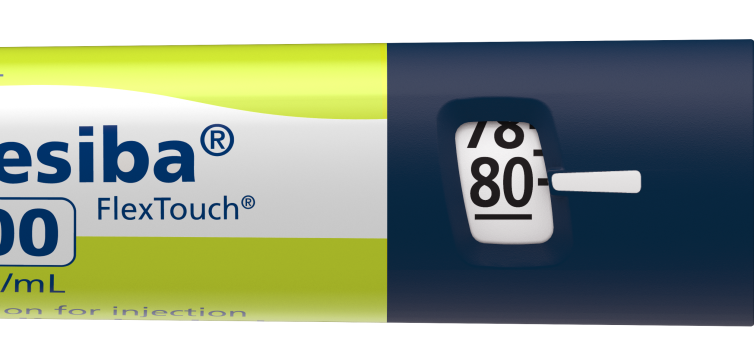 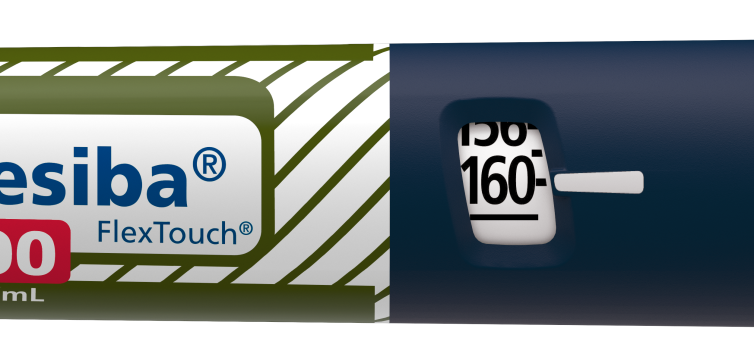 U100 pen
Up to 80U in 1U increments
U200 pen
Up to 160U in 2U increments
The insulin degludec U200 pen:
Ability to deliver up to 160U in one injection
No dose conversion if transferring from U100 (what you see is what you get)
Provides a 50% lower injection volume for patients requiring higher insulin doses
Tresiba®   SmPC, Novo Nordisk, January 2013
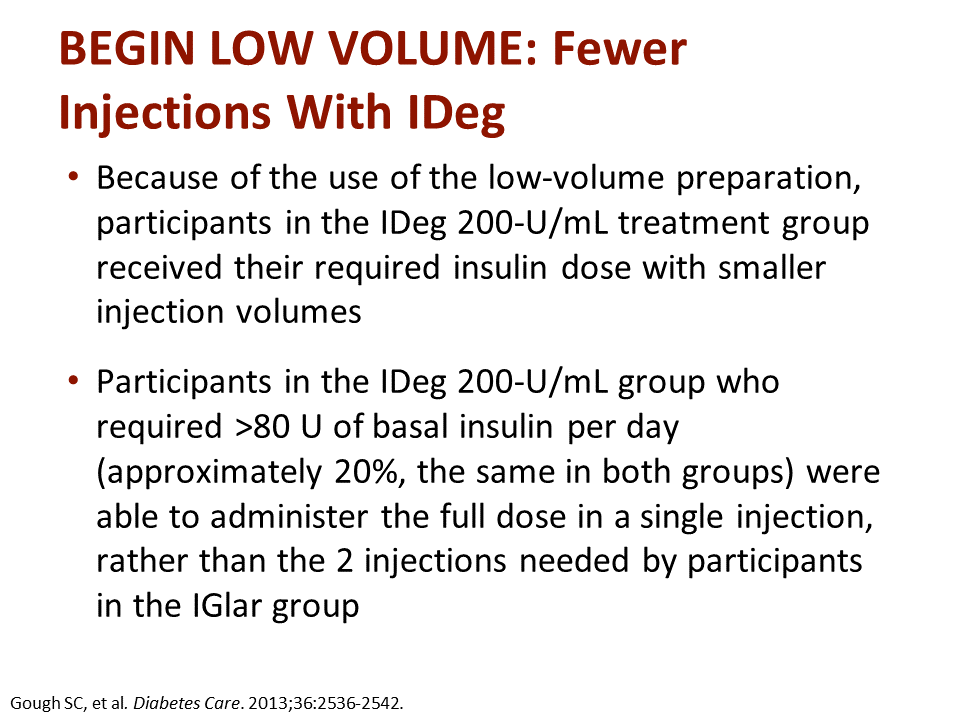 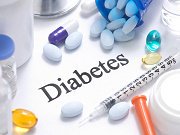 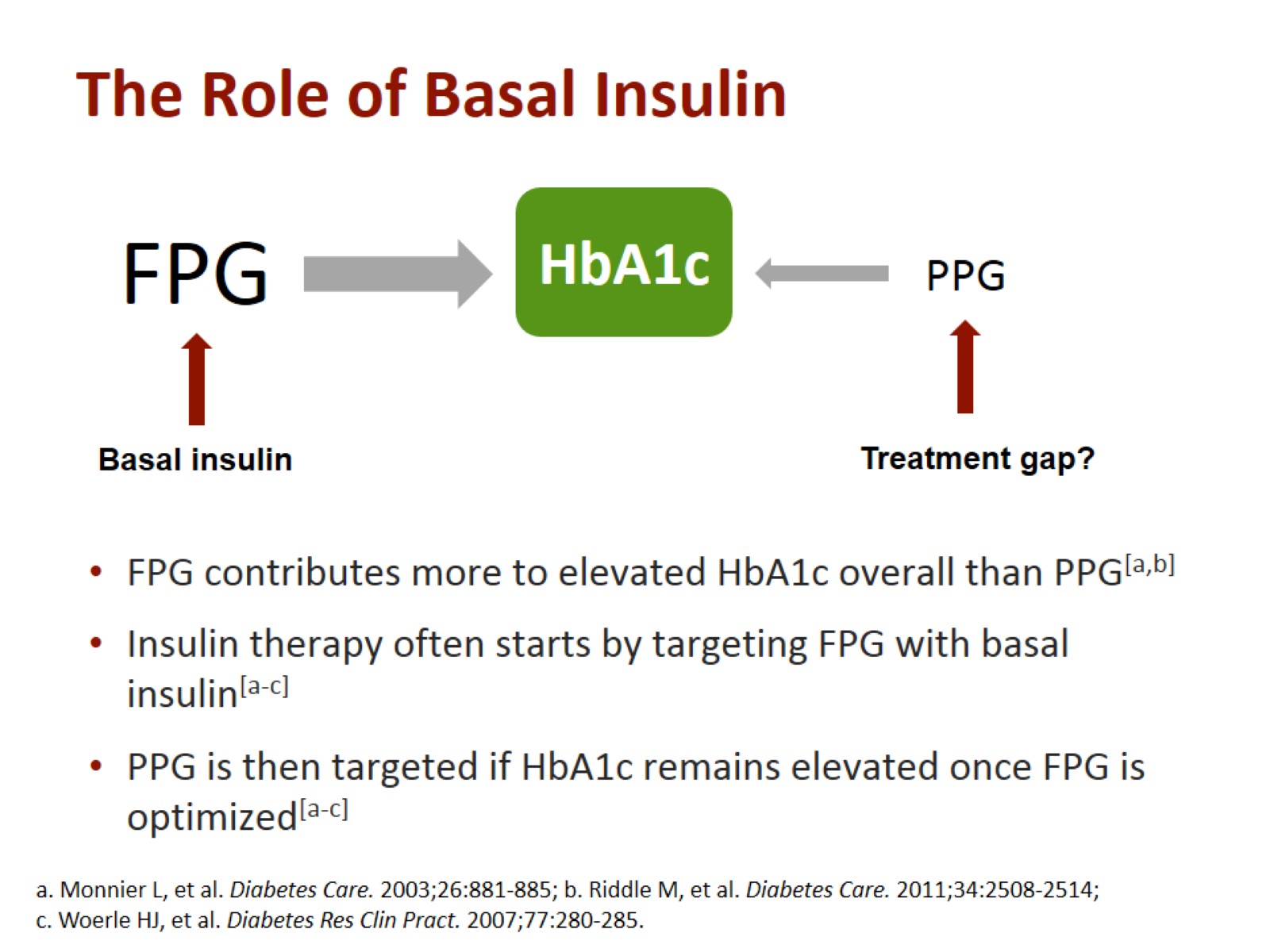 The Role of Basal Insulin
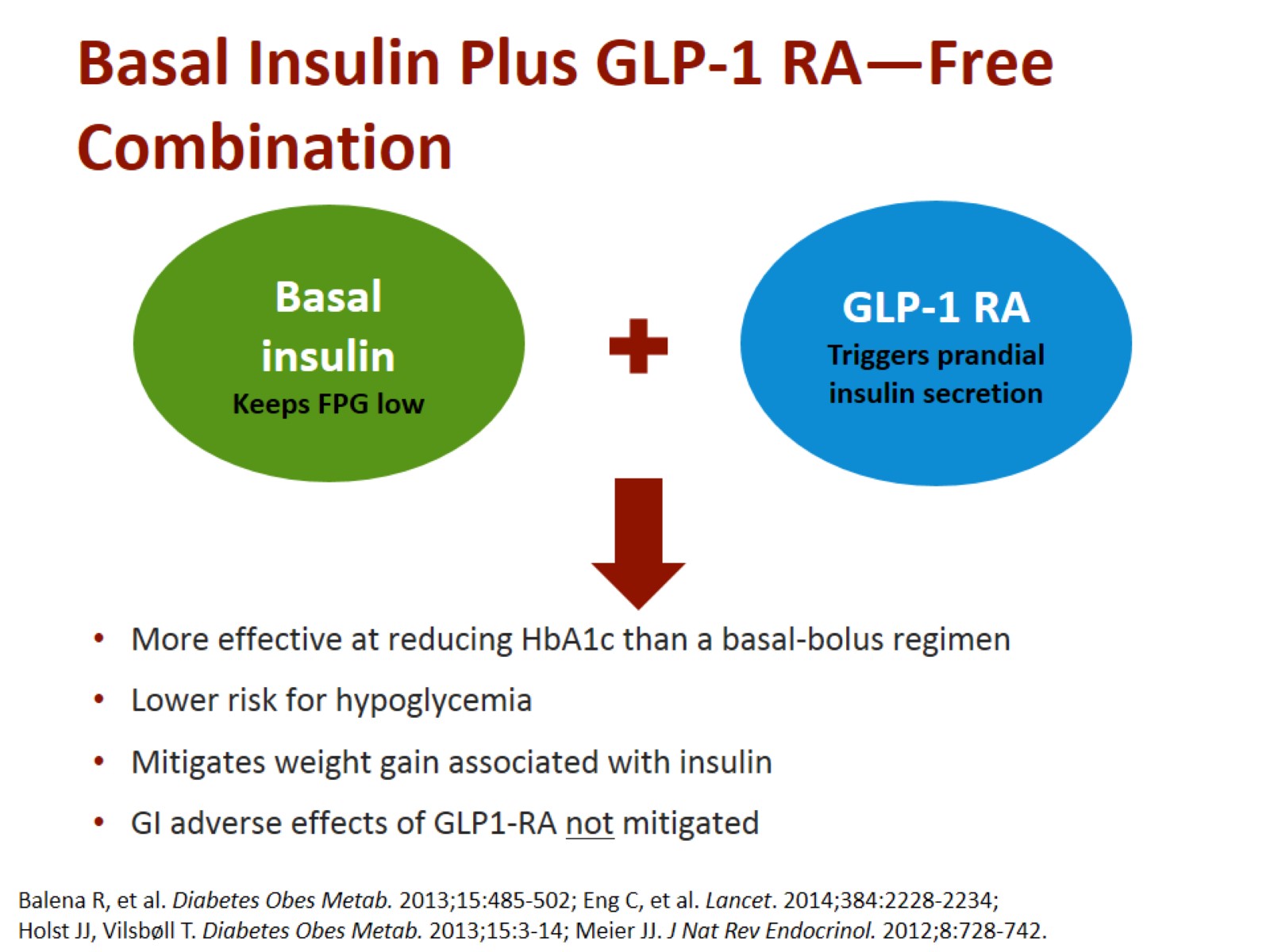 Basal Insulin Plus GLP-1 RA—Free Combination
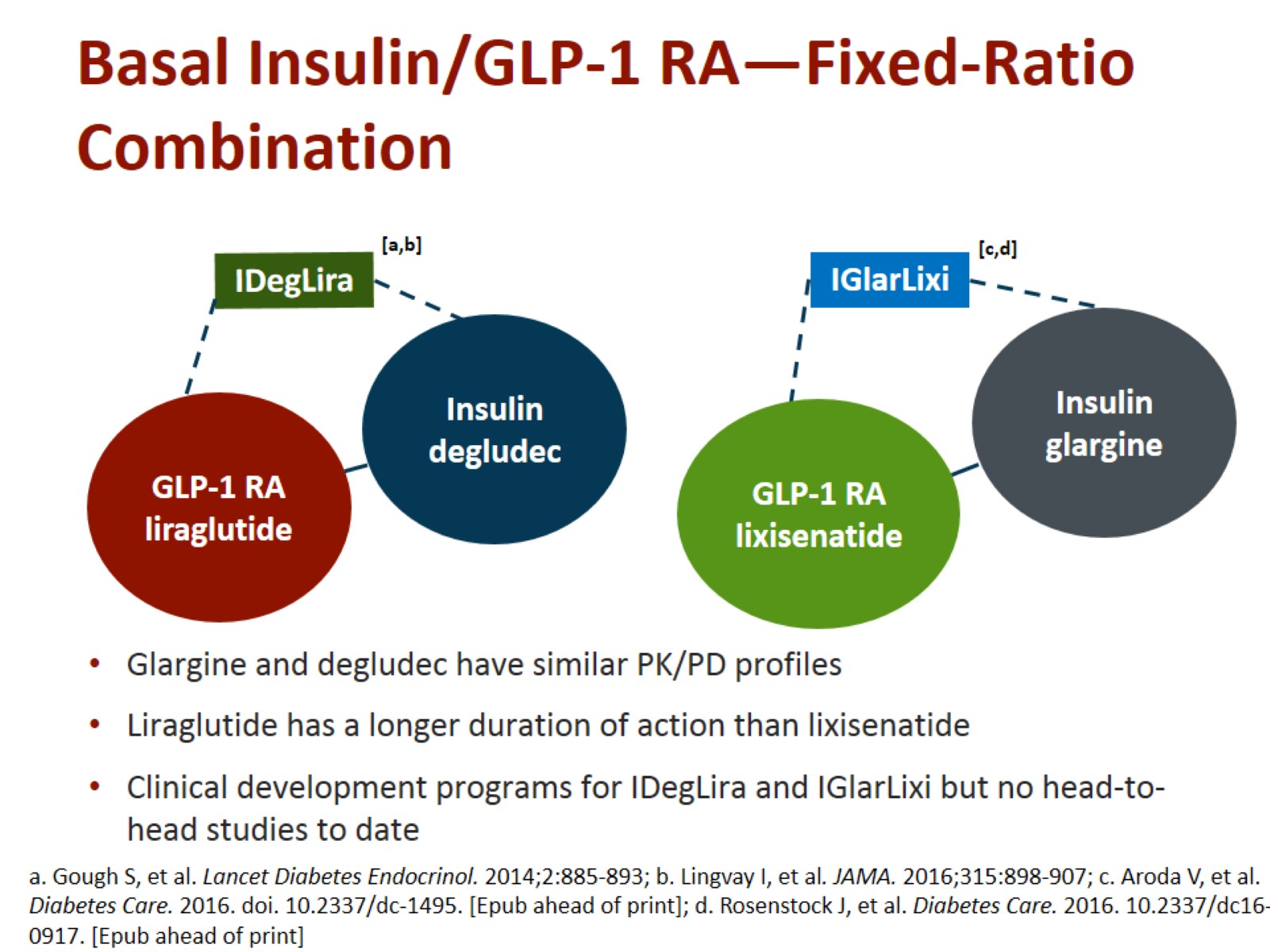 Basal Insulin/GLP-1 RA—Fixed-Ratio Combination
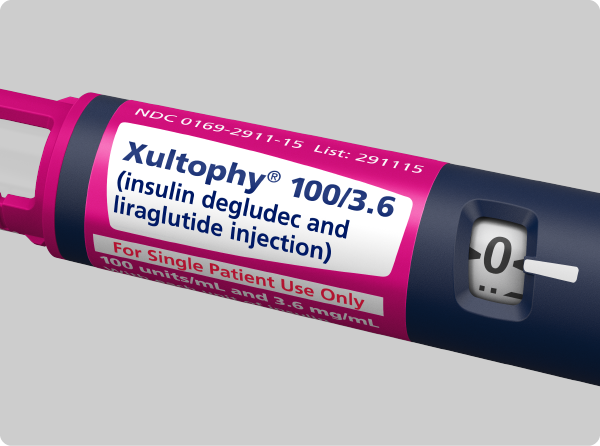 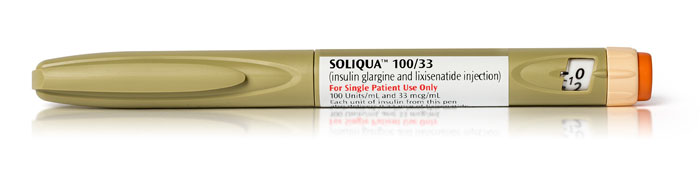 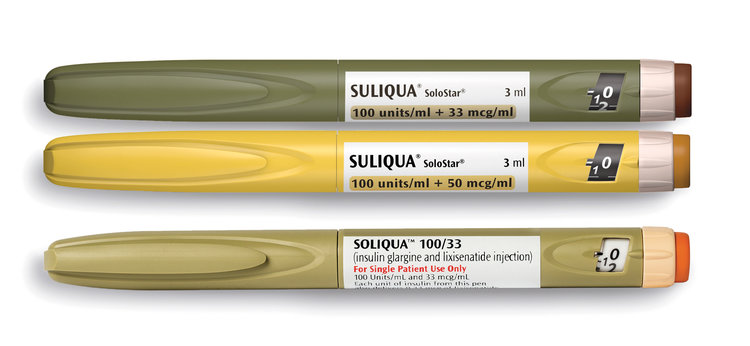 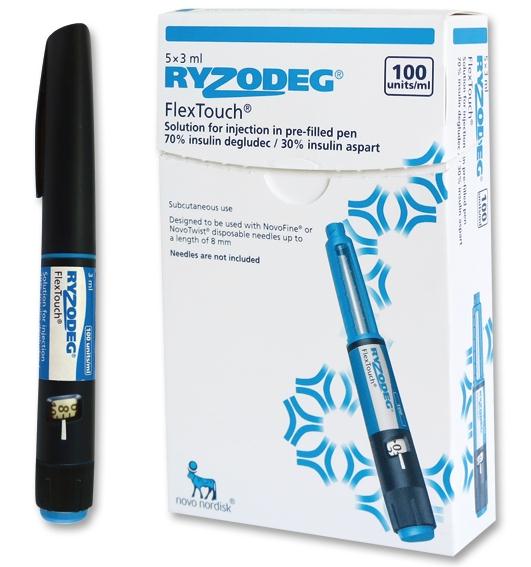 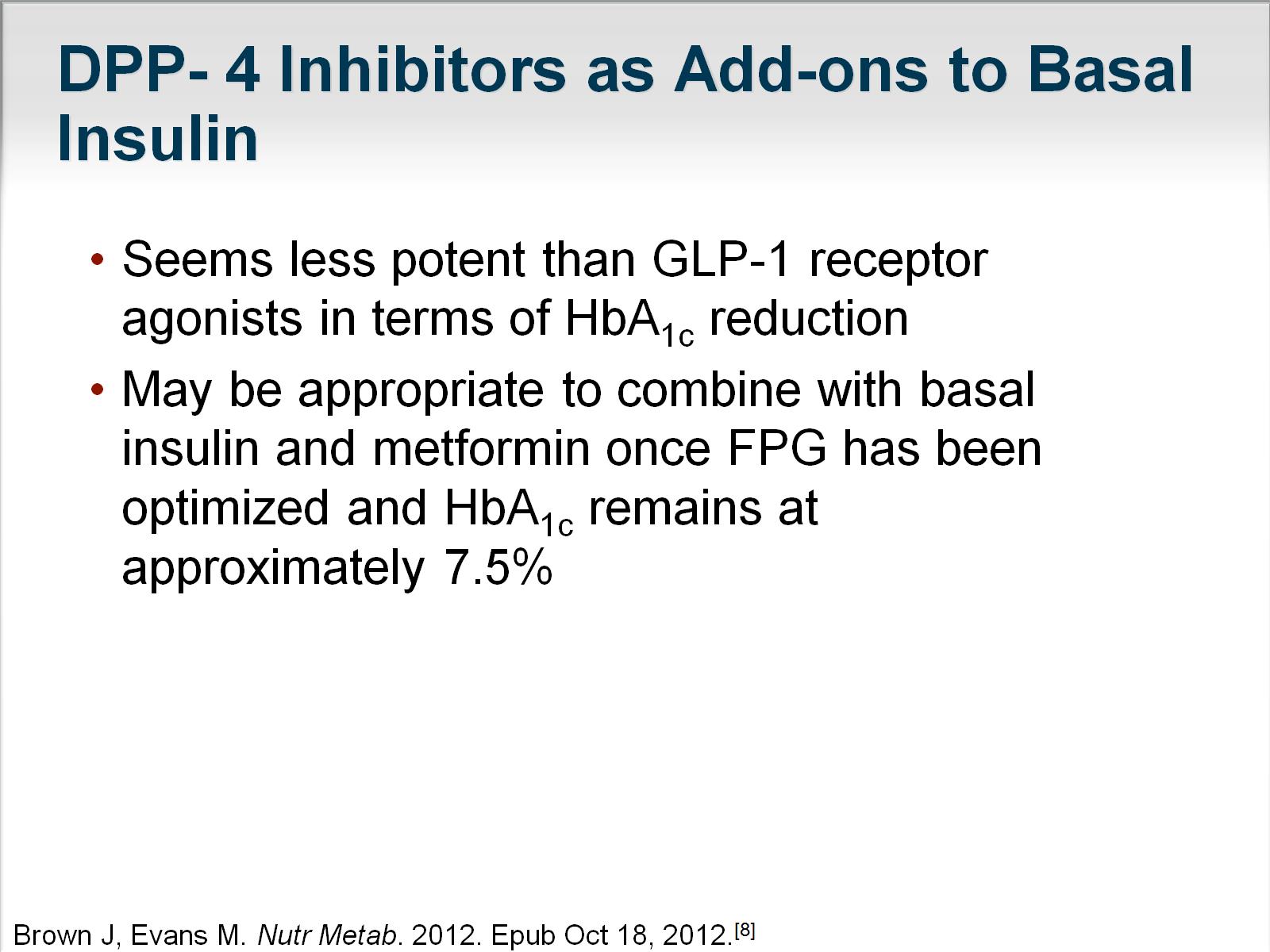 DPP- 4 Inhibitors as Add-ons to Basal Insulin
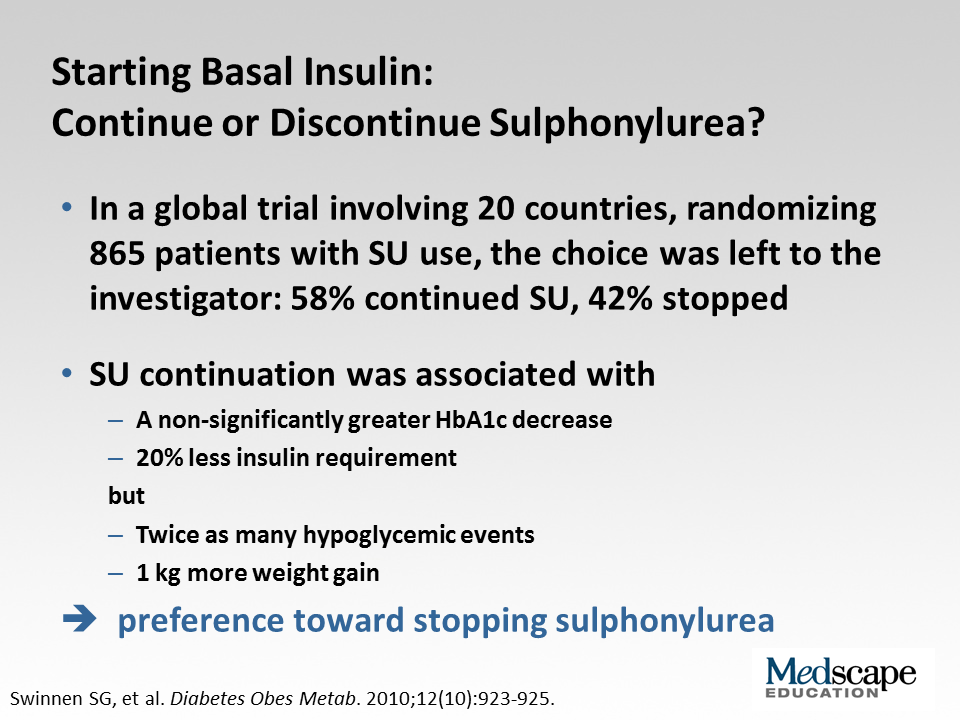 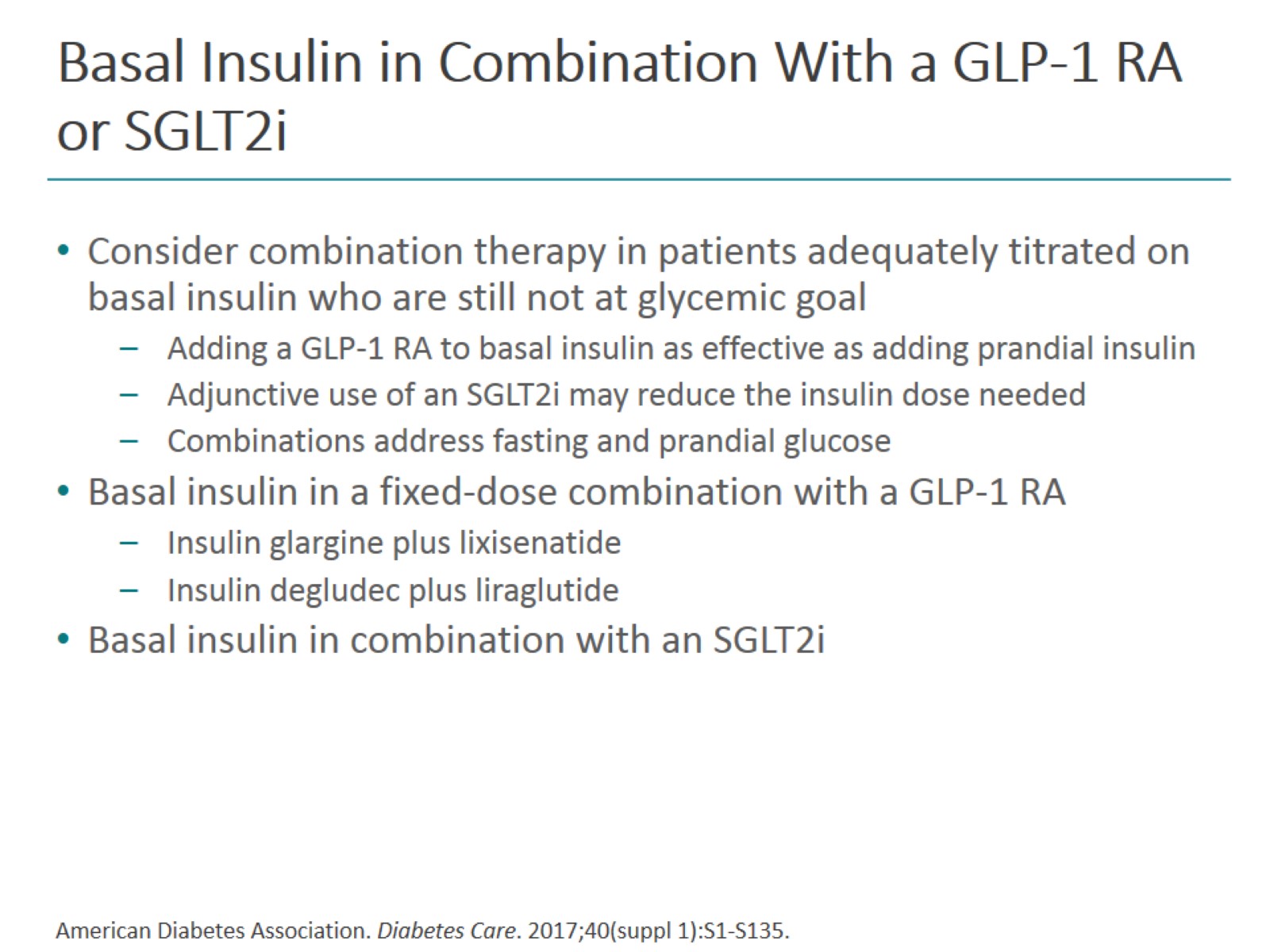 Basal Insulin in Combination With a GLP-1 RA or SGLT2i
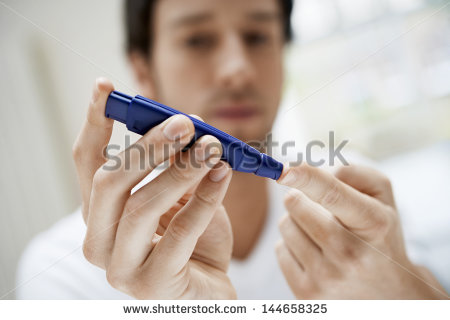 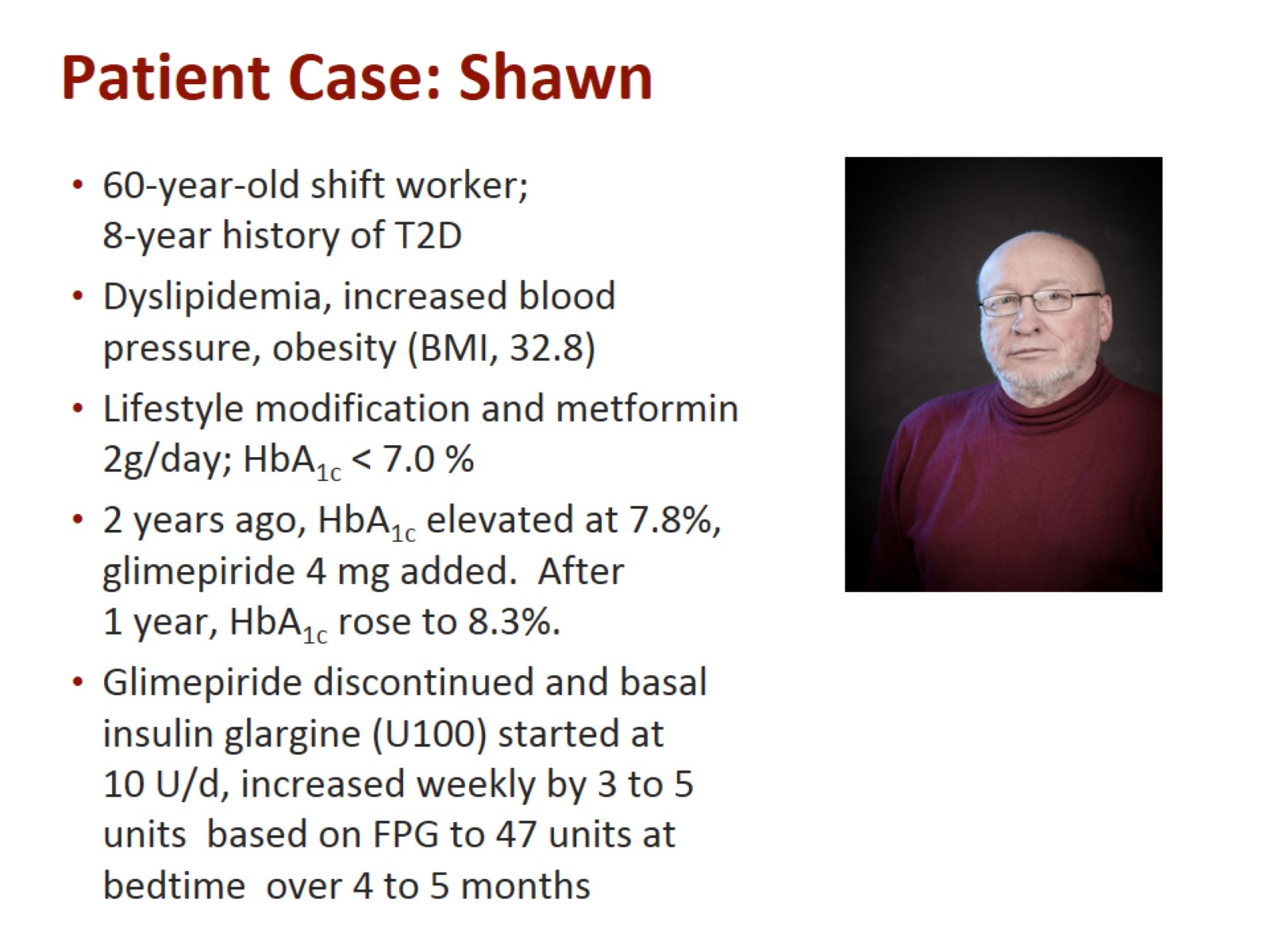 Patient Case: Shawn
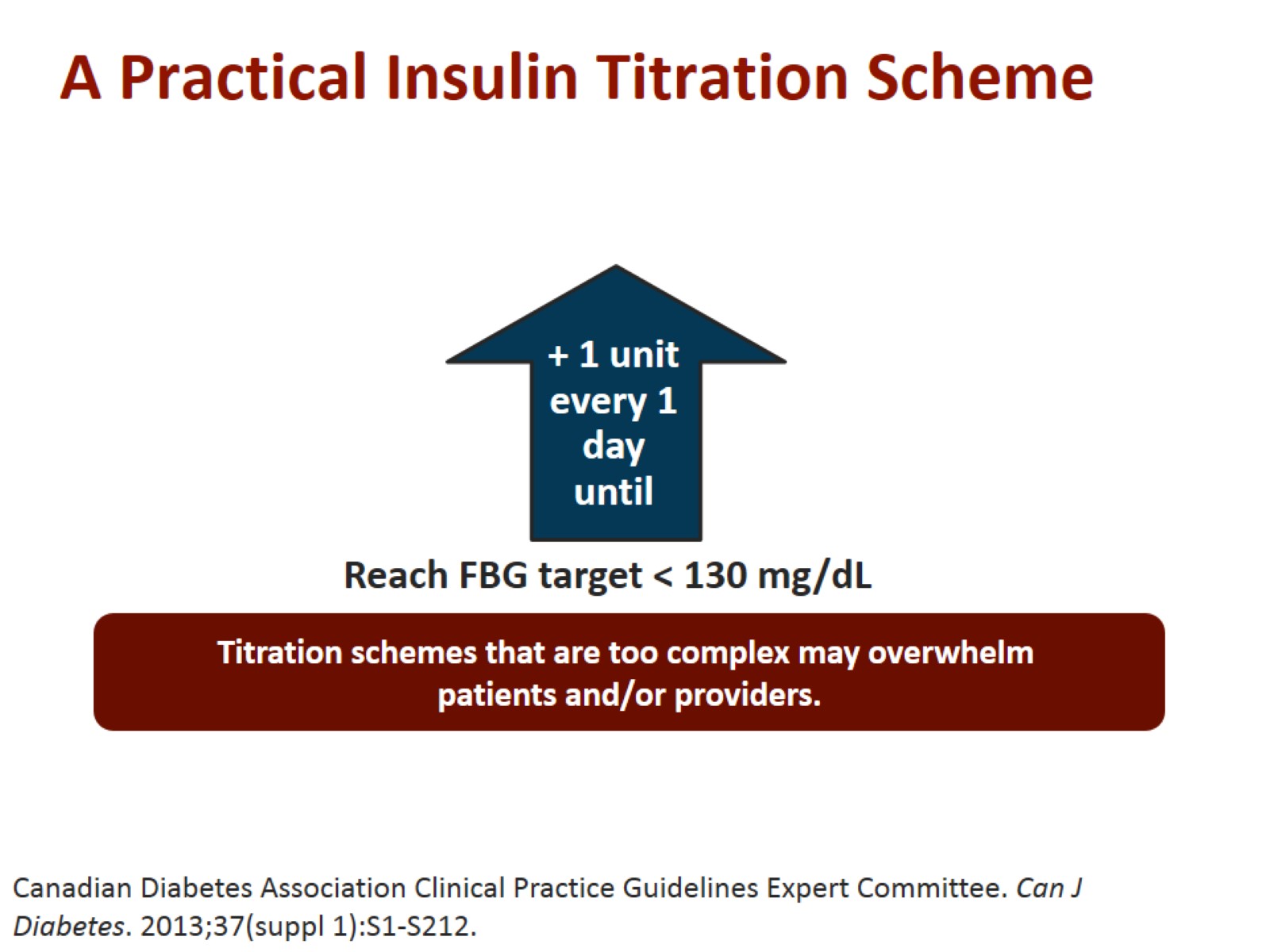 A Practical Insulin Titration Scheme
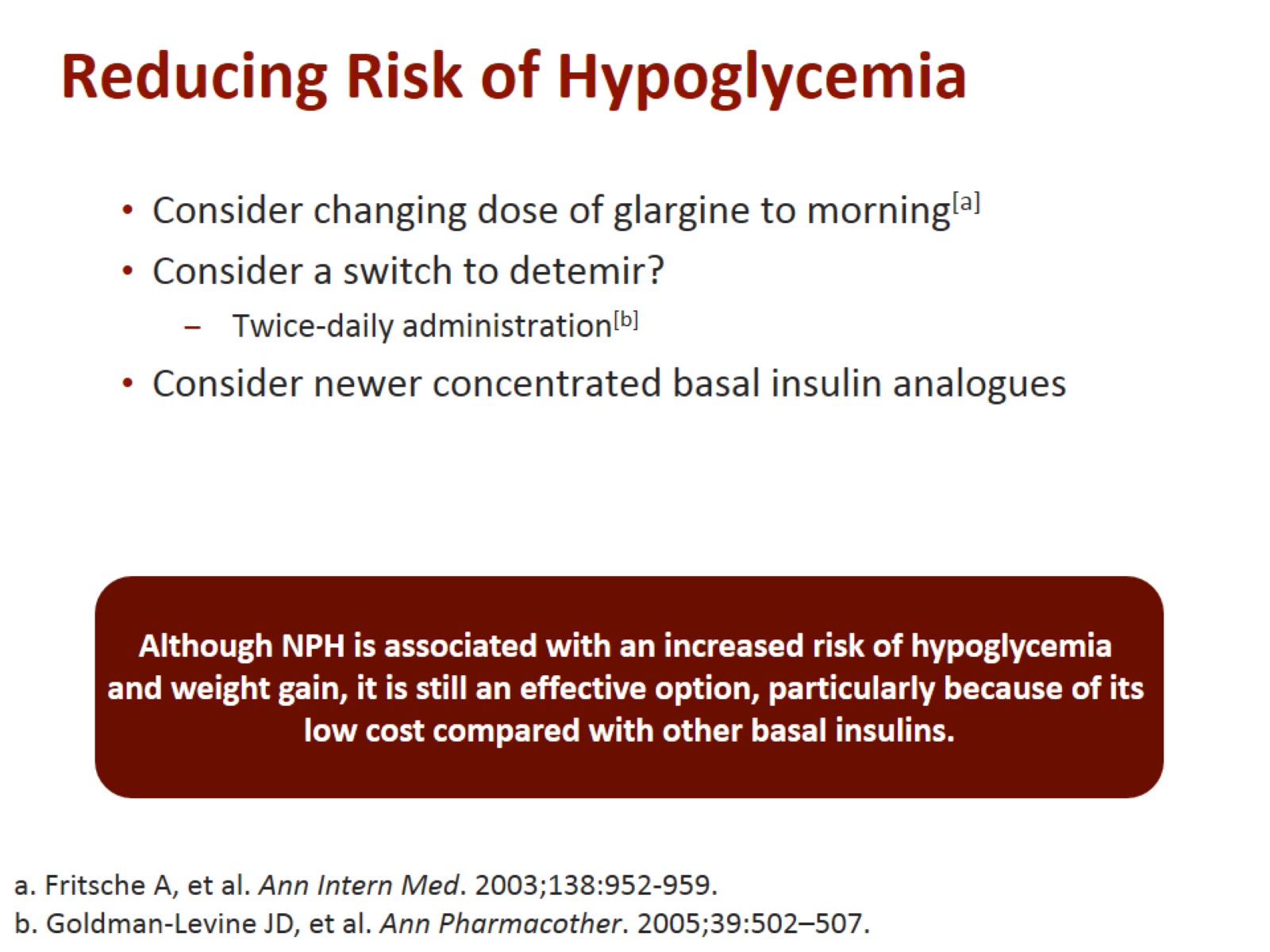 Reducing Risk of Hypoglycemia
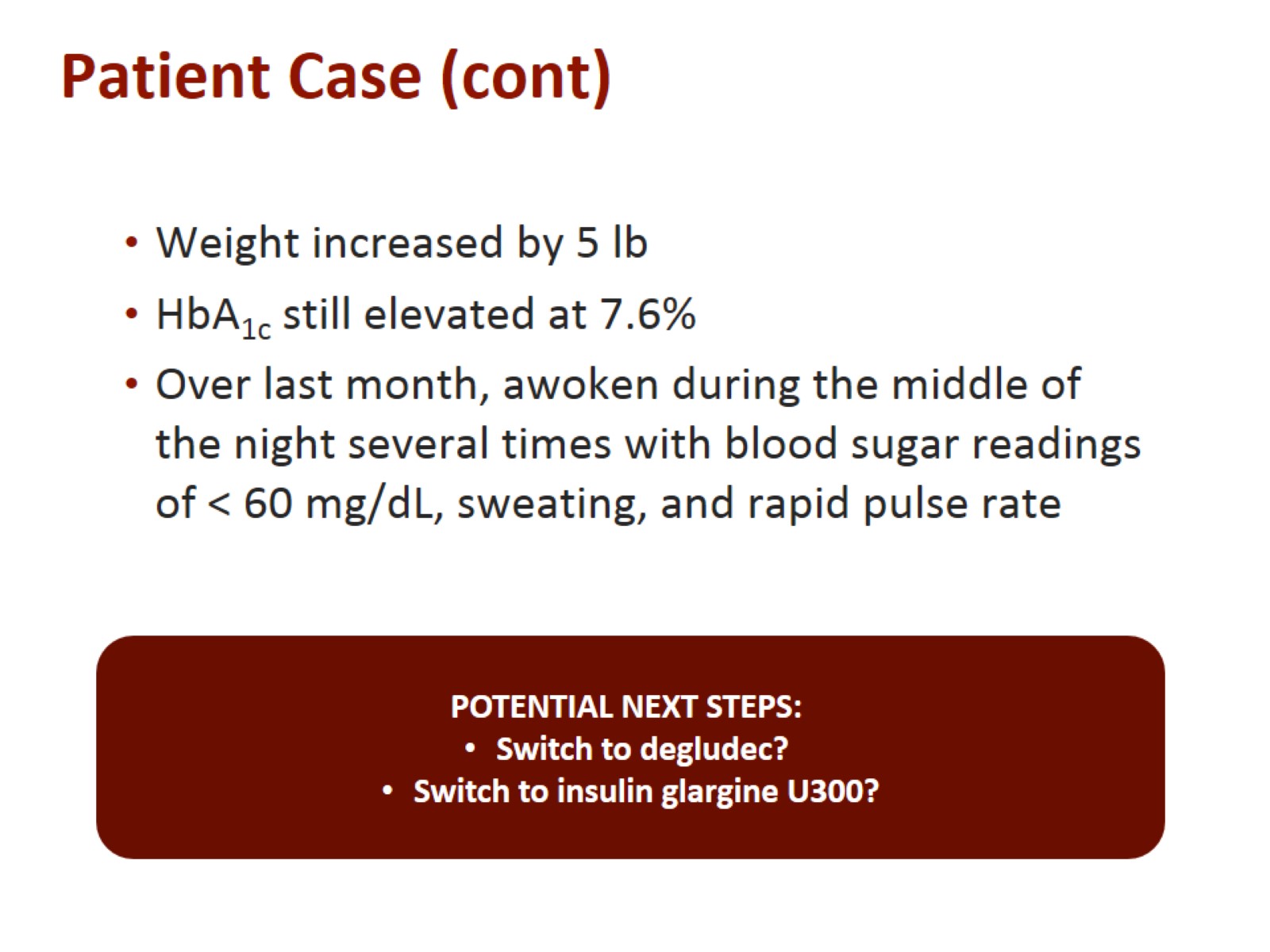 Patient Case (cont)
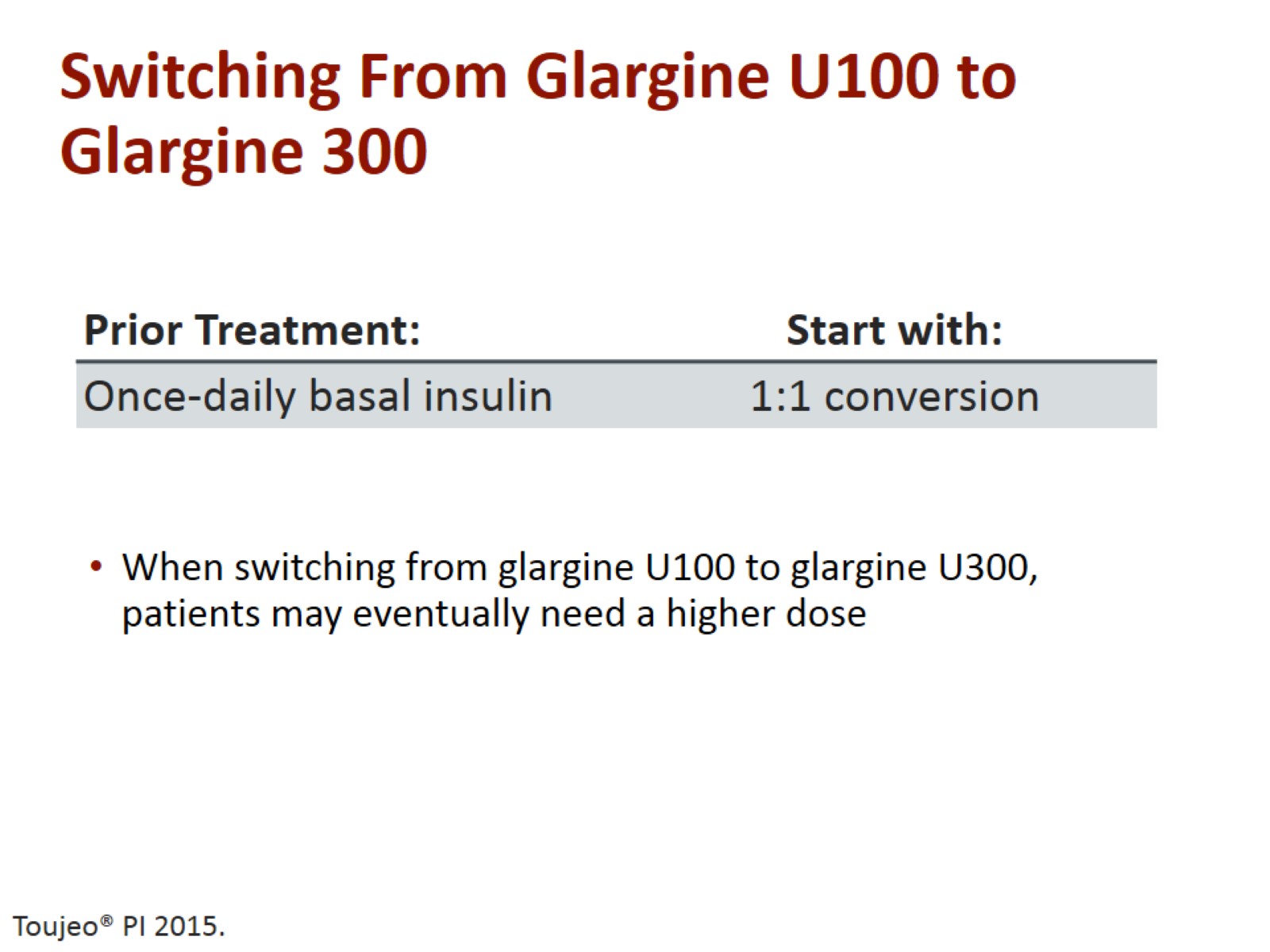 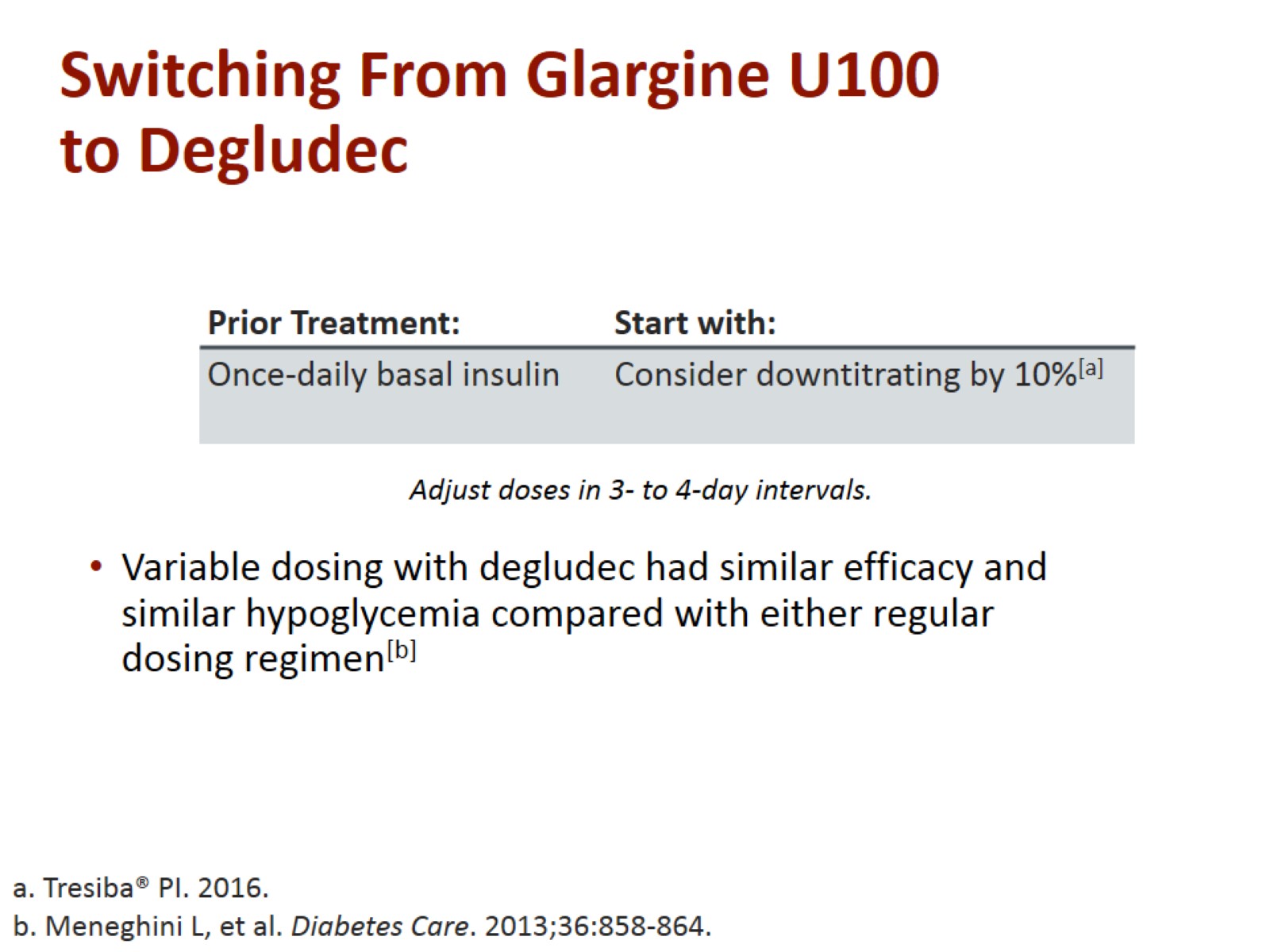 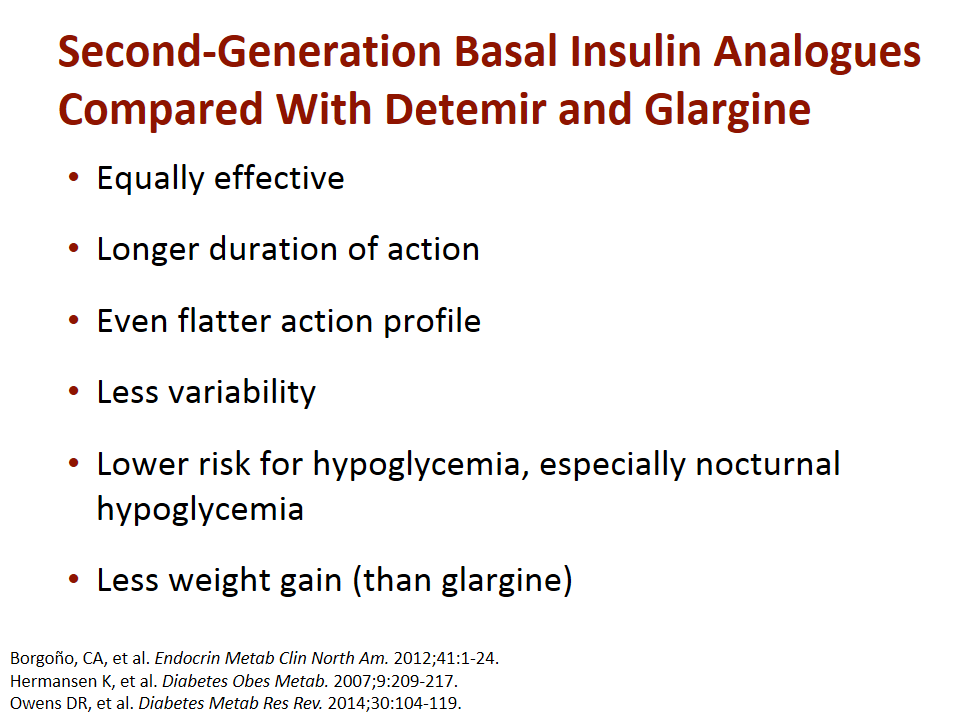 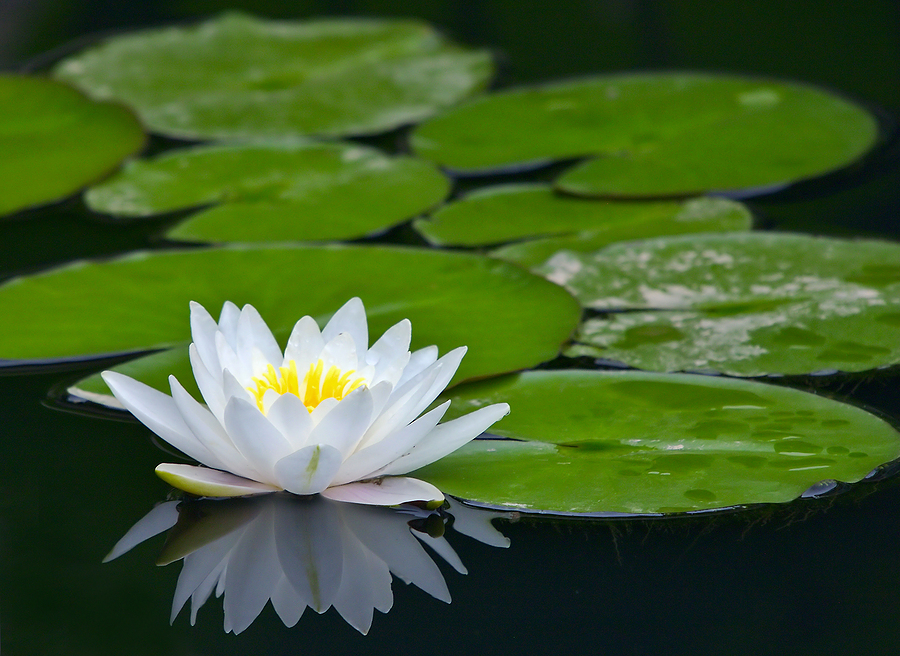 Thank You
[Speaker Notes: In summary, expectedly some patients experienced an increase in antibody levels during AFREZZA treatment, which dropped after AFREZZA was discontinued. However, we did not find any association between antibody levels and clinical outcomes, such as 
HbA1c
Hypoglycemia
Insulin dose
Serious and non-serious AEs 
Changes in pulmonary function
Discontinuations]